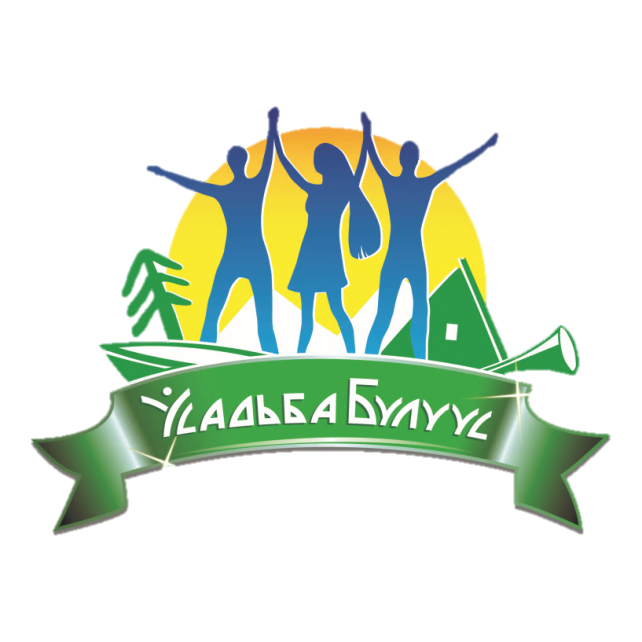 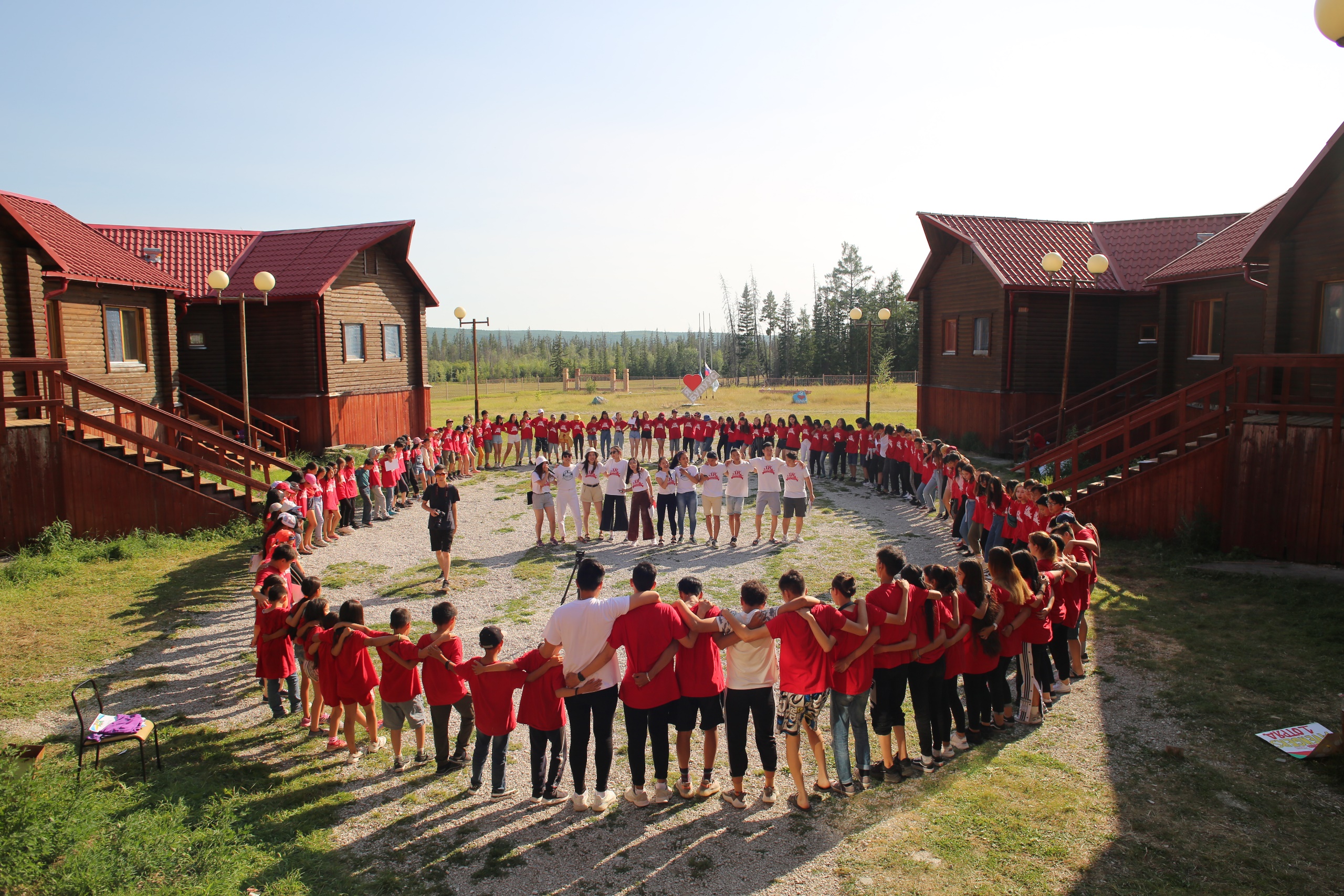 ЛАГЕРЬ «УСАДЬБА БУЛУУС» 
ЛЕТО 2019
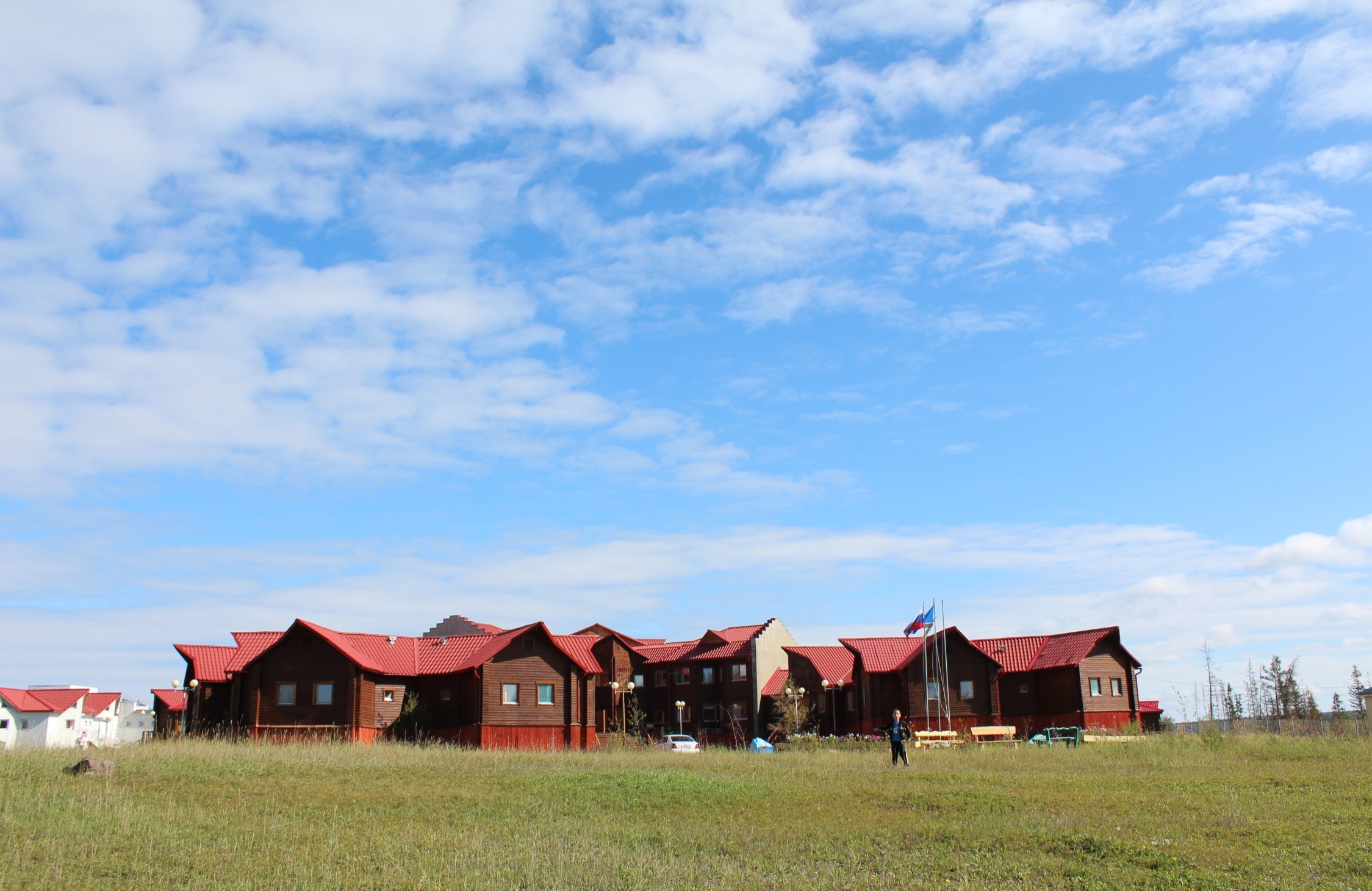 Расположен в поселке Красный ручей Хангаласского улуса на территории площадью 12 гектаров
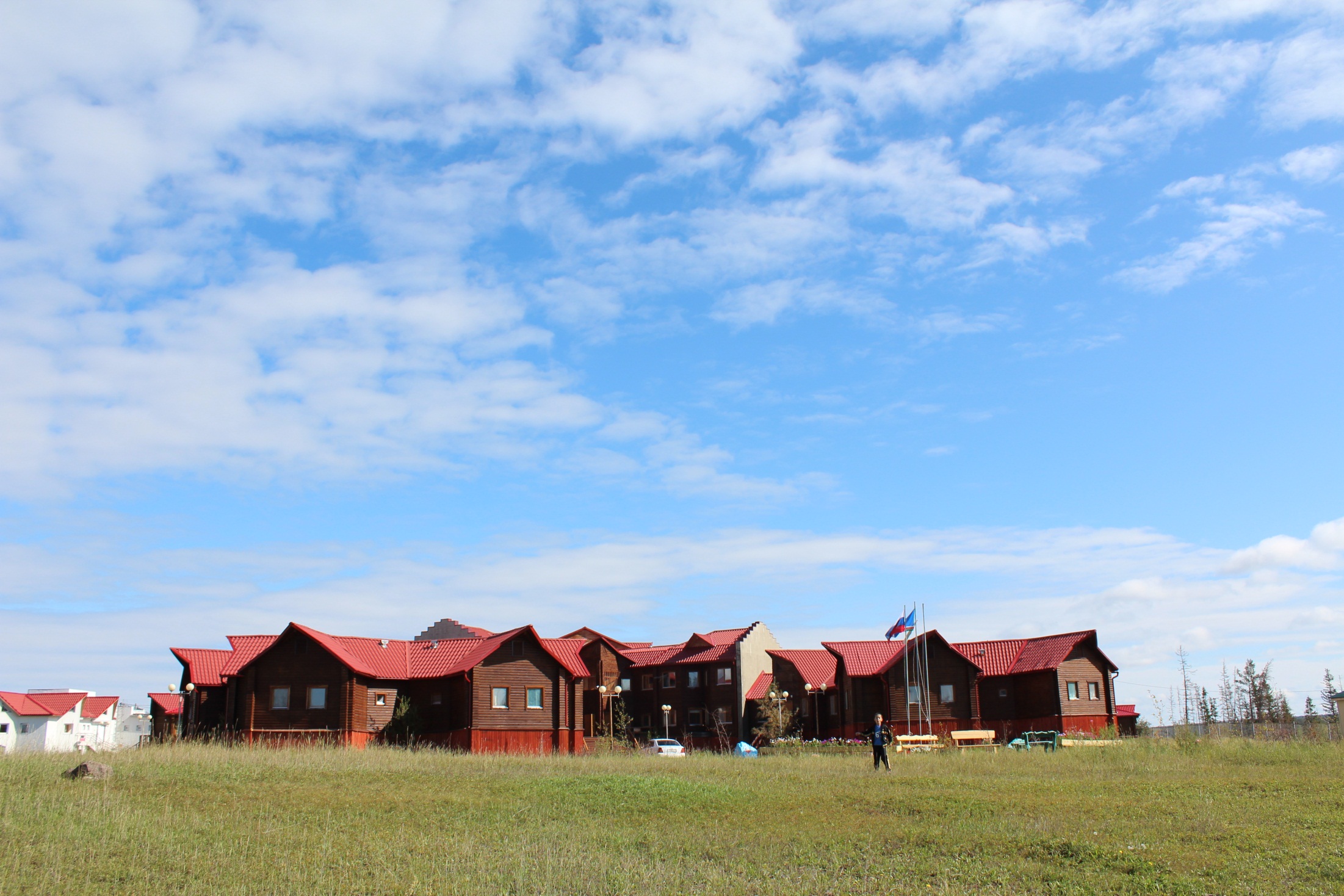 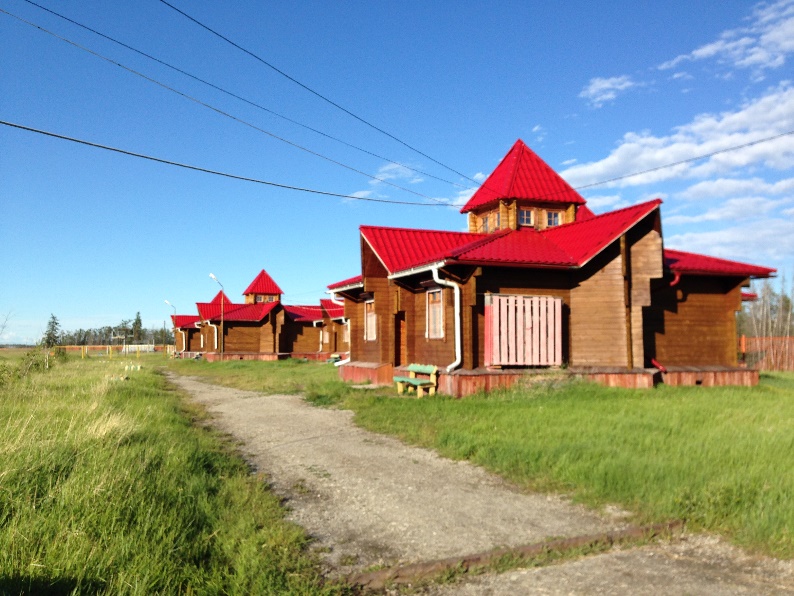 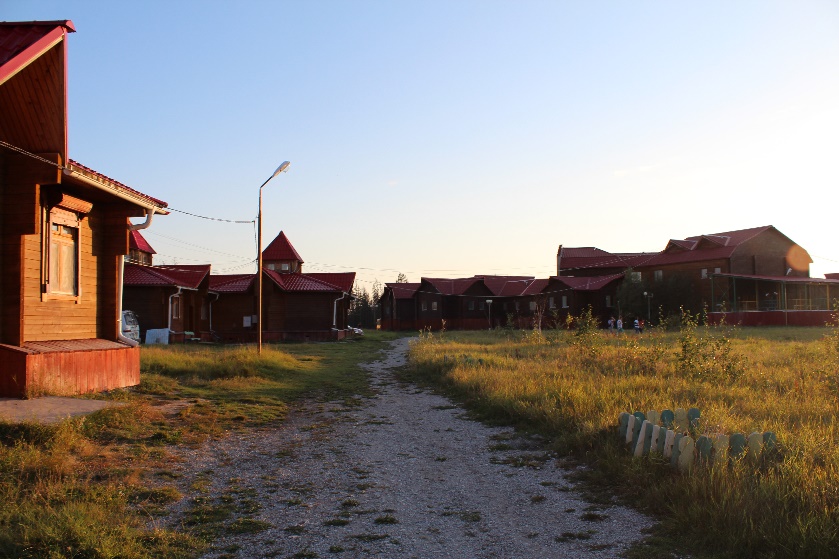 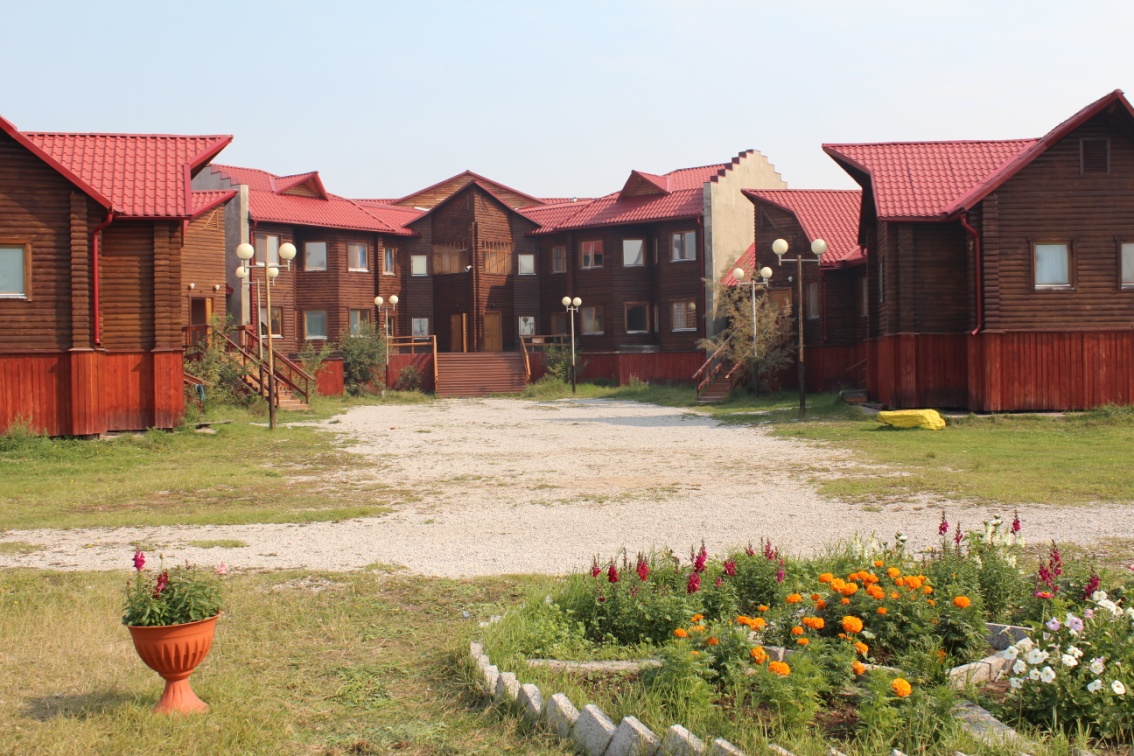 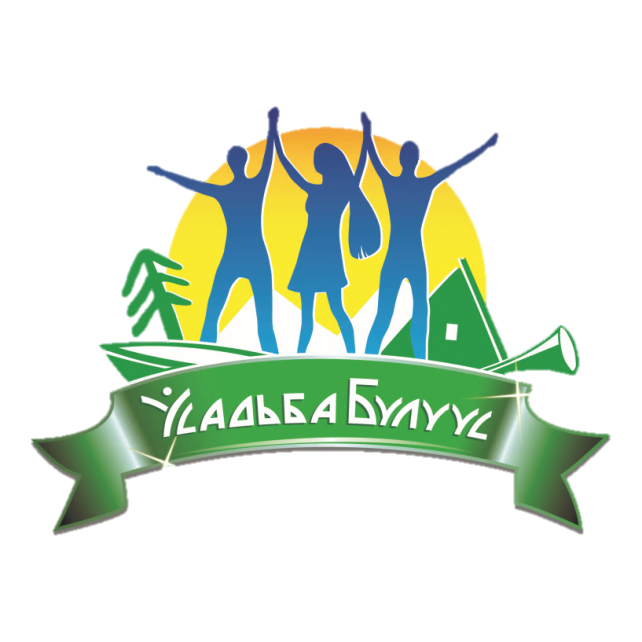 В летний период 2019 года в лагере «Усадьба Булуус» прошли 3 сезона:
1 сезон – с 15 июня по 5 июля 2019 г. 
«SUMMER MUSIC ACADEMY» с ВАРЕЙ МАКСИМОЙ
(постановка мюзикла, актерское мастерство, 
занятия по вокалу, английский язык)
2 сезон – с 9 июля по 29 июля 2019 г. 
«ART STATION» совместно с INVENT и КАТЕРИНОЙ ПОТАПОВОЙ
(битмейкинг на английском языке, современная хореография, 
музыка, фото и видеомэйкинг)
3 сезон – с 2 августа по 22 августа 2019 г. 
«Я-ЛИДЕР»
(тренинги личностного роста, командообразования, эффективного общения, мастер классы по стрельбе из лука и футболу)

Возраст воспитанников: дети с 6,6 лет до 18 лет
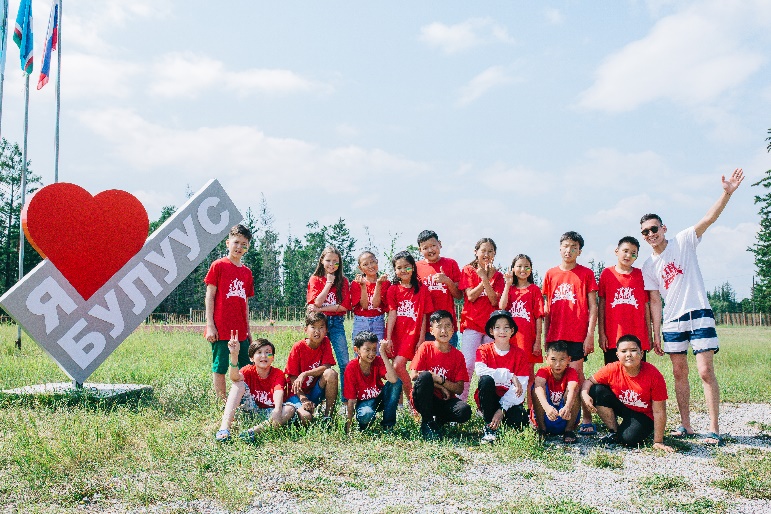 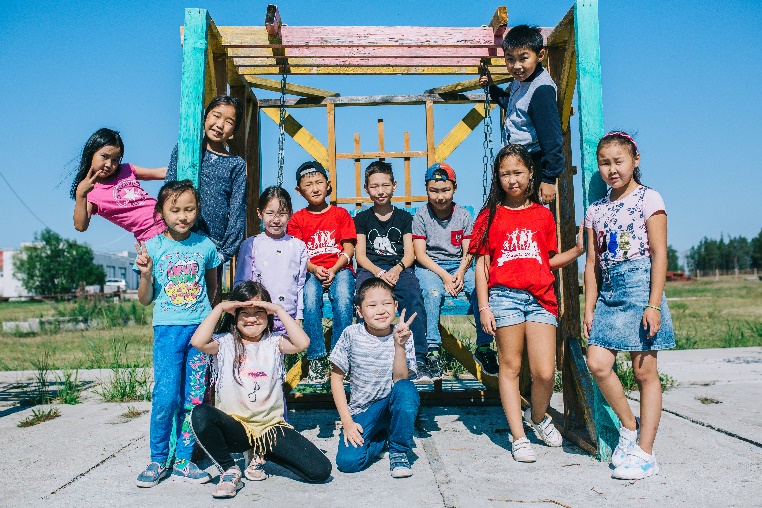 В программе лагеря:
- правильное сбалансированное пятиразовое питание;
- культурно-досуговая программа;
- дополнительные занятия;
- медицинское обеспечение;
- поход на источник Булуус.
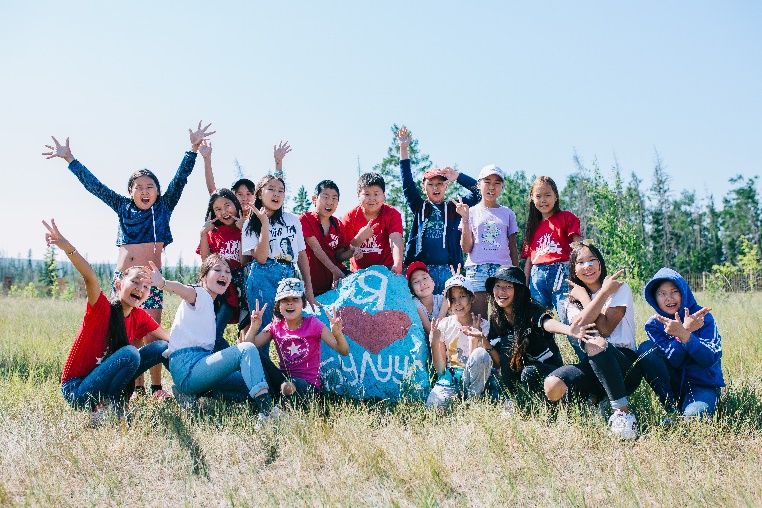 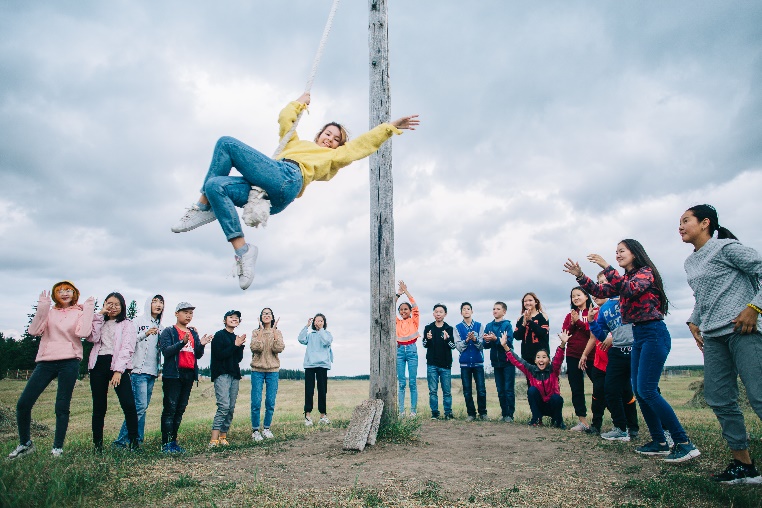 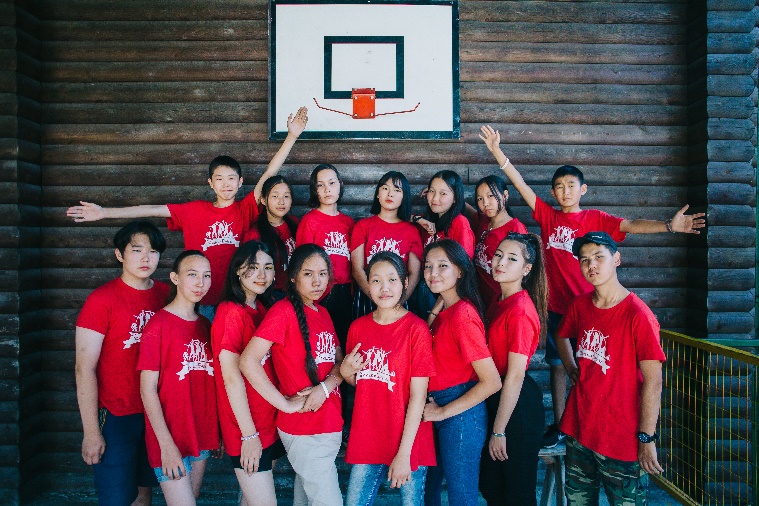 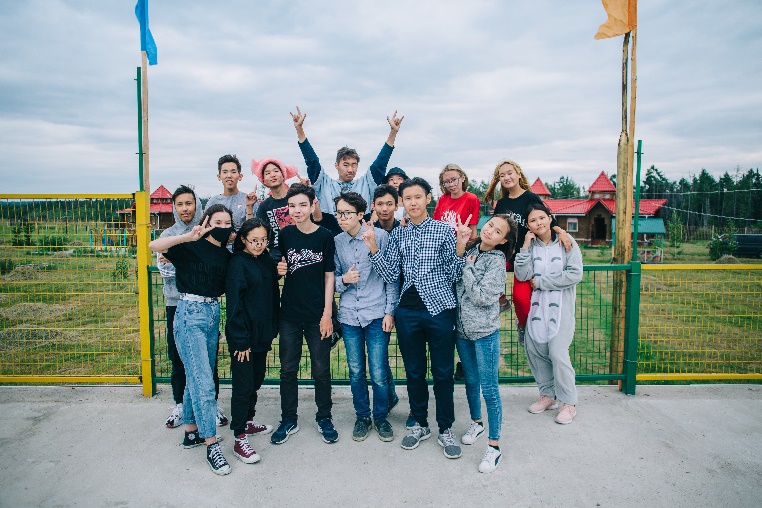 Развивающие занятия дополнительного образования «Школа Добра»
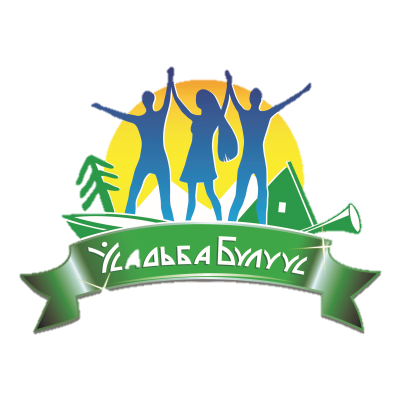 НАШ ПЕДАГОГИЧЕСКИЙ КОЛЛЕКТИВ
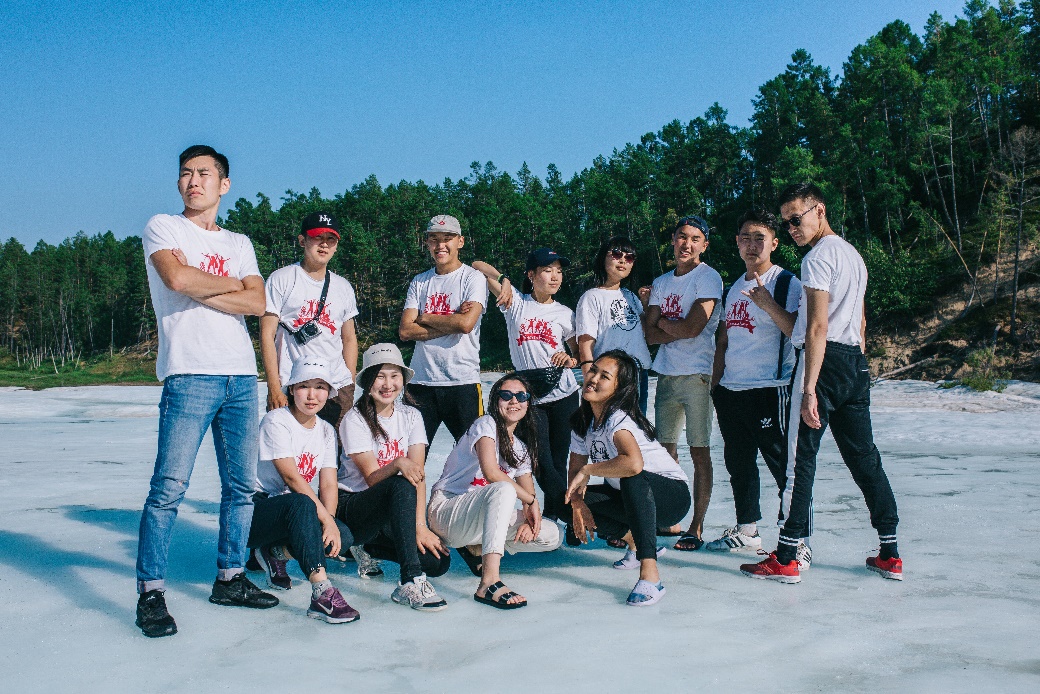 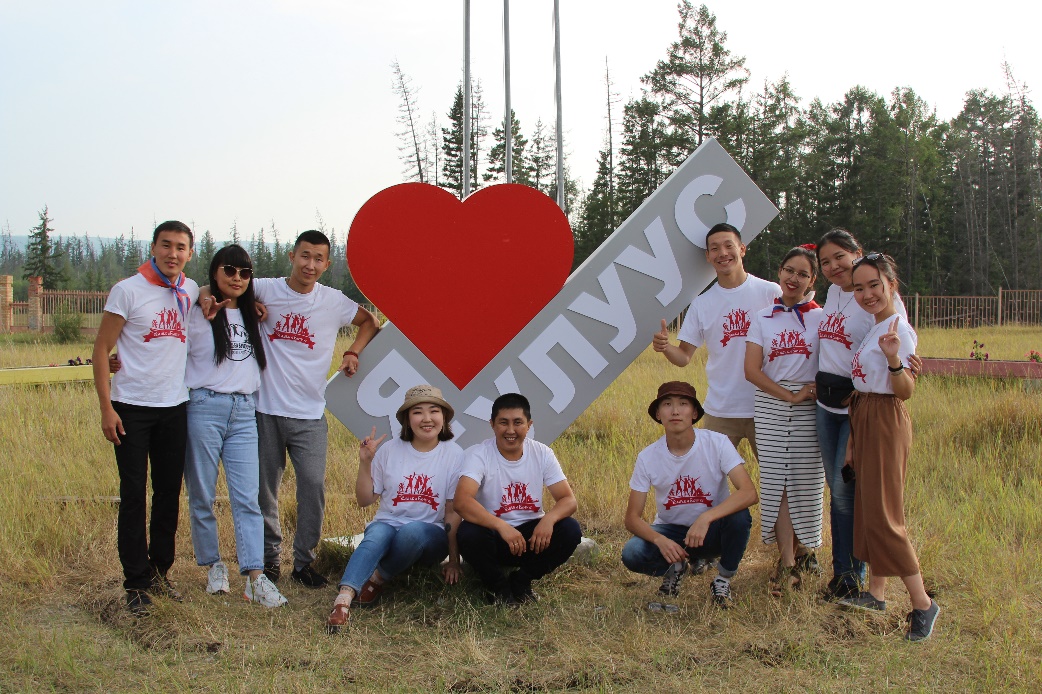 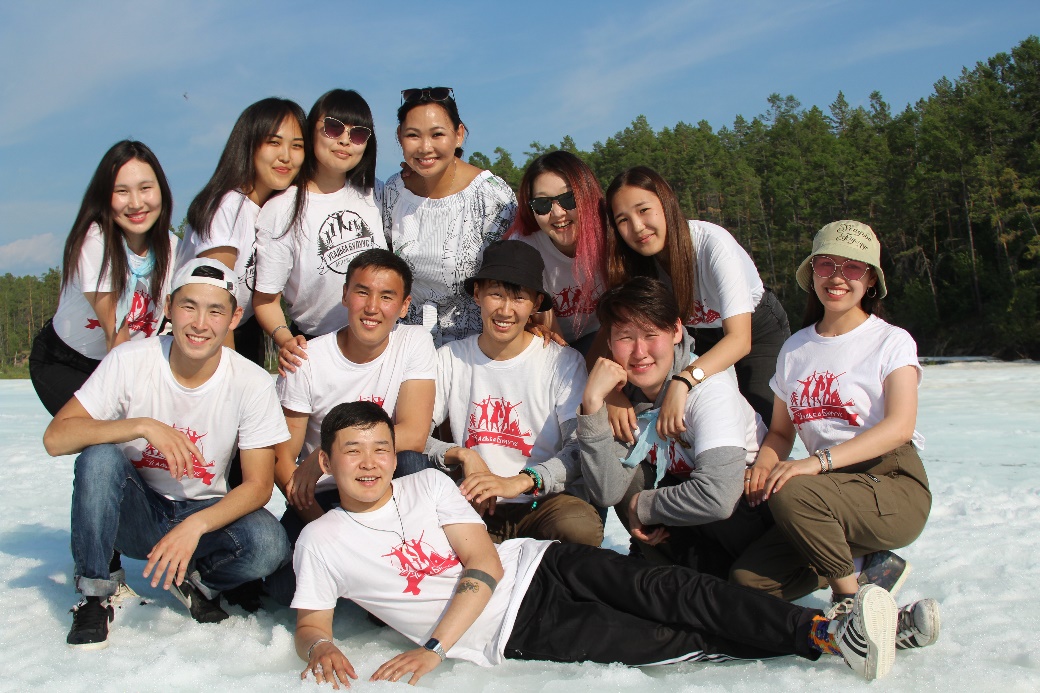 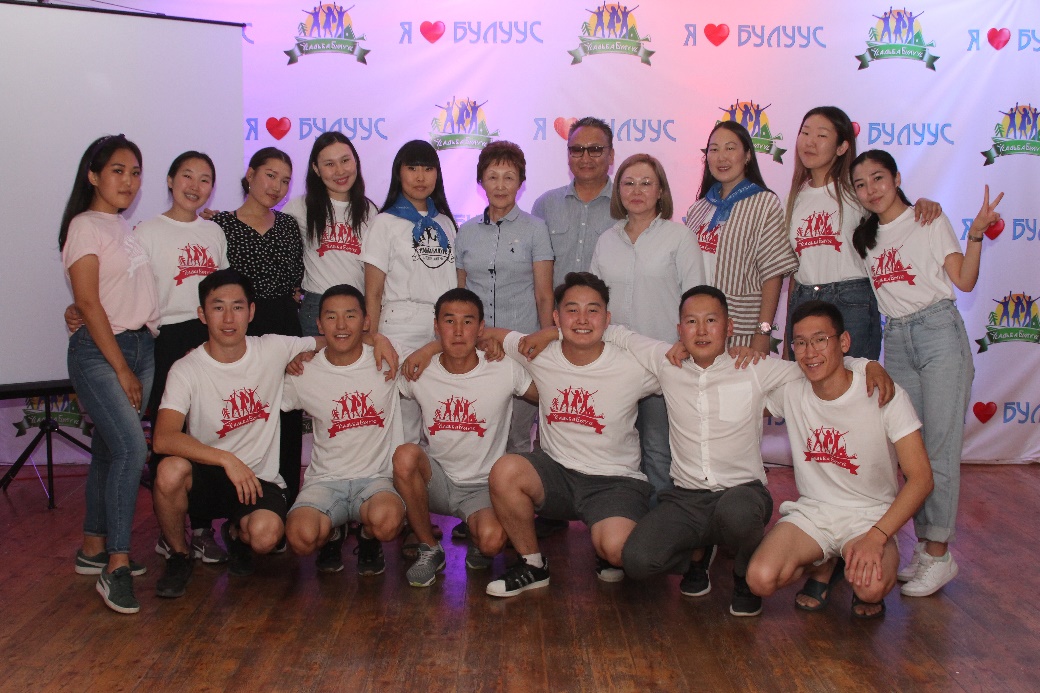 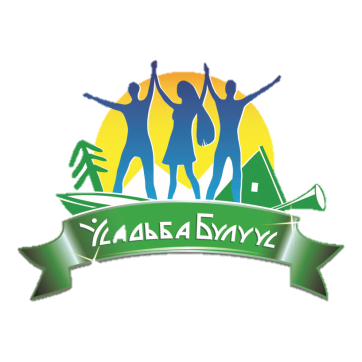 ПЛАН СЕТКА
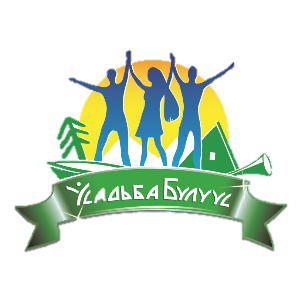 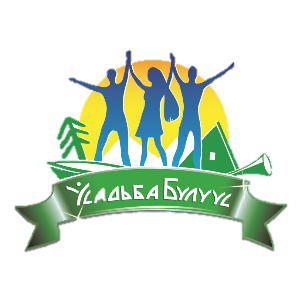 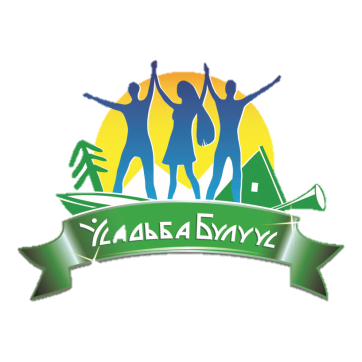 1 сезон
«SUMMER MUSIC ACADEMY»
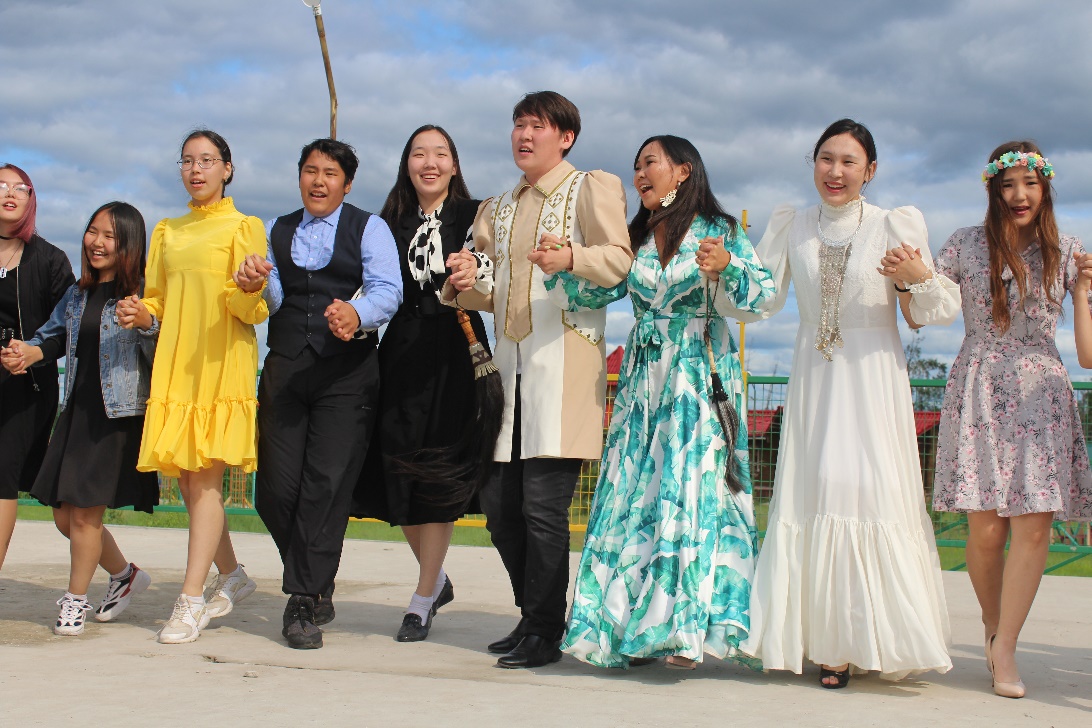 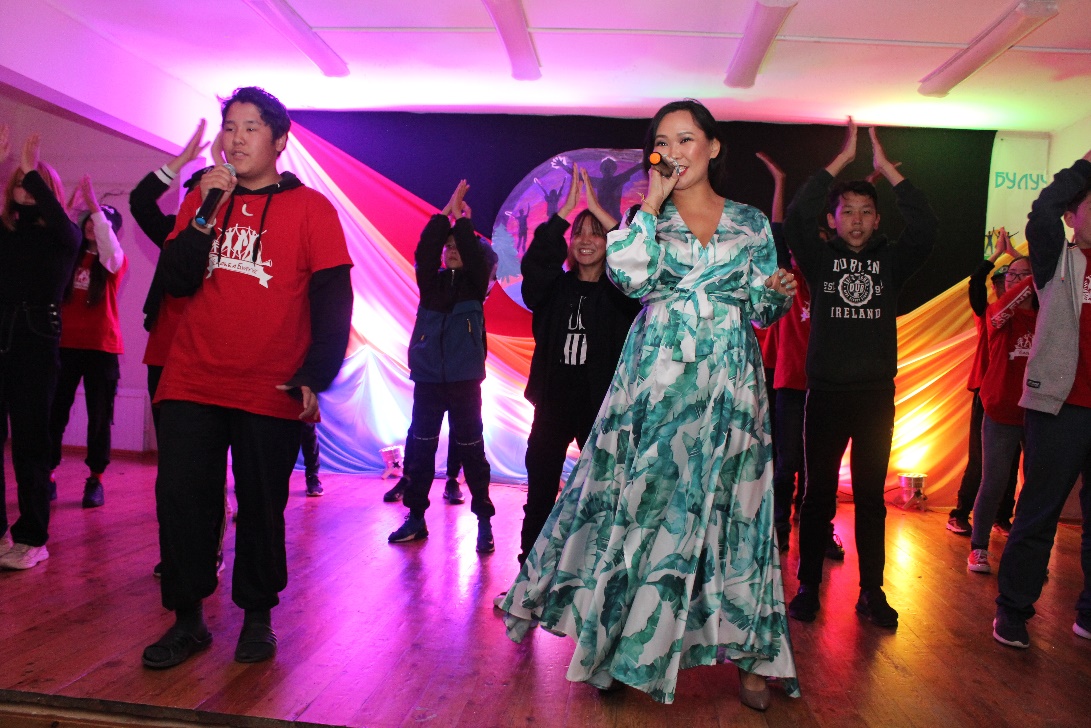 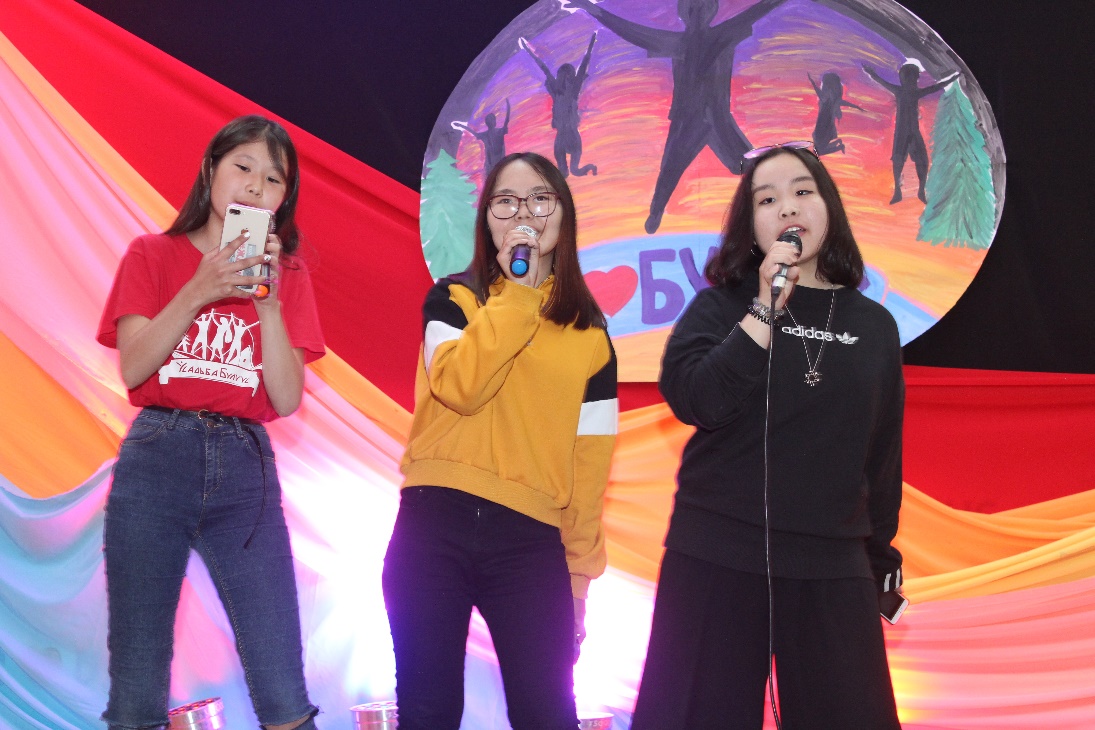 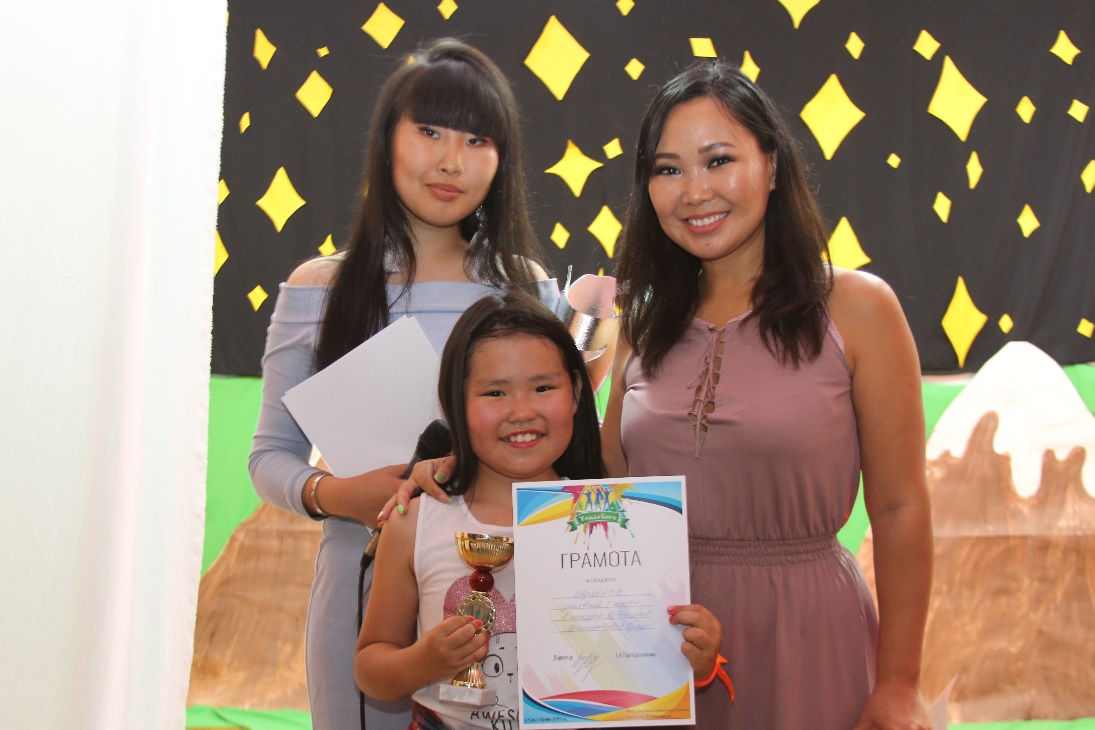 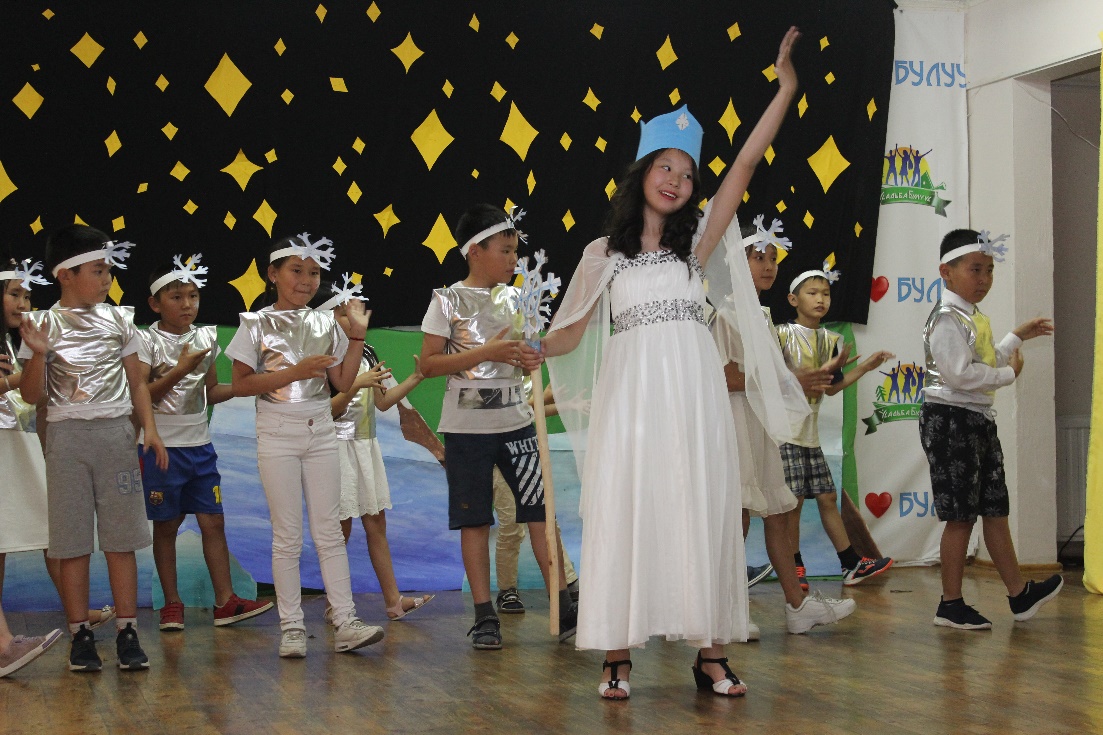 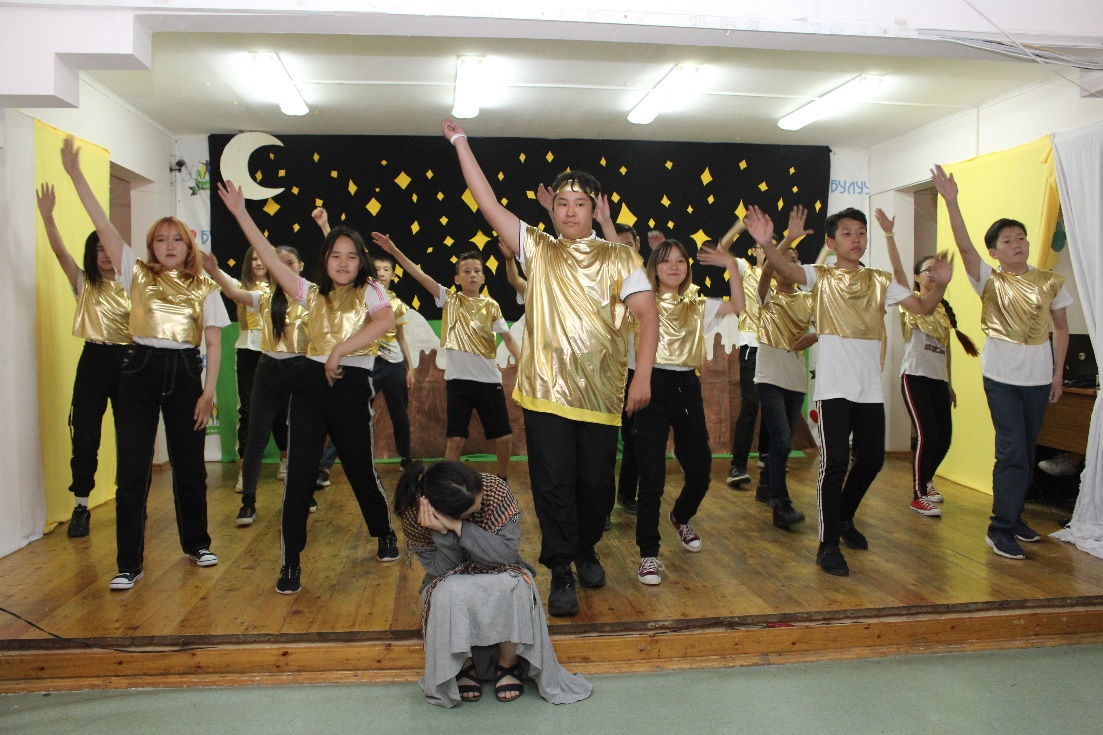 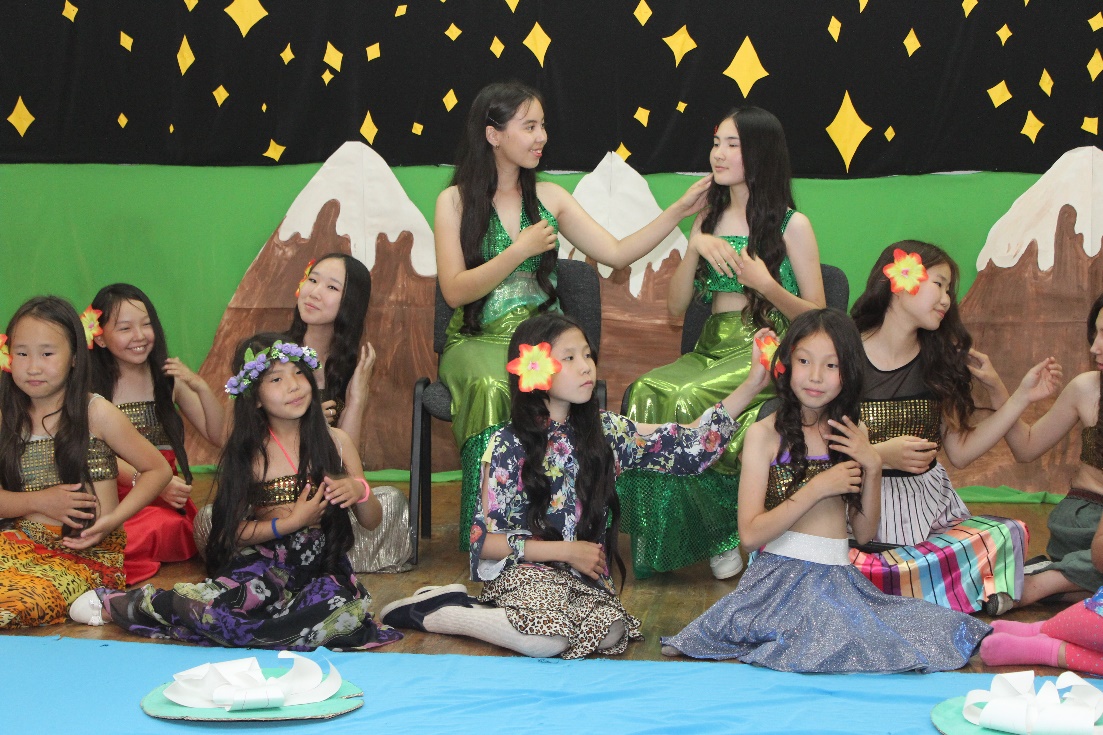 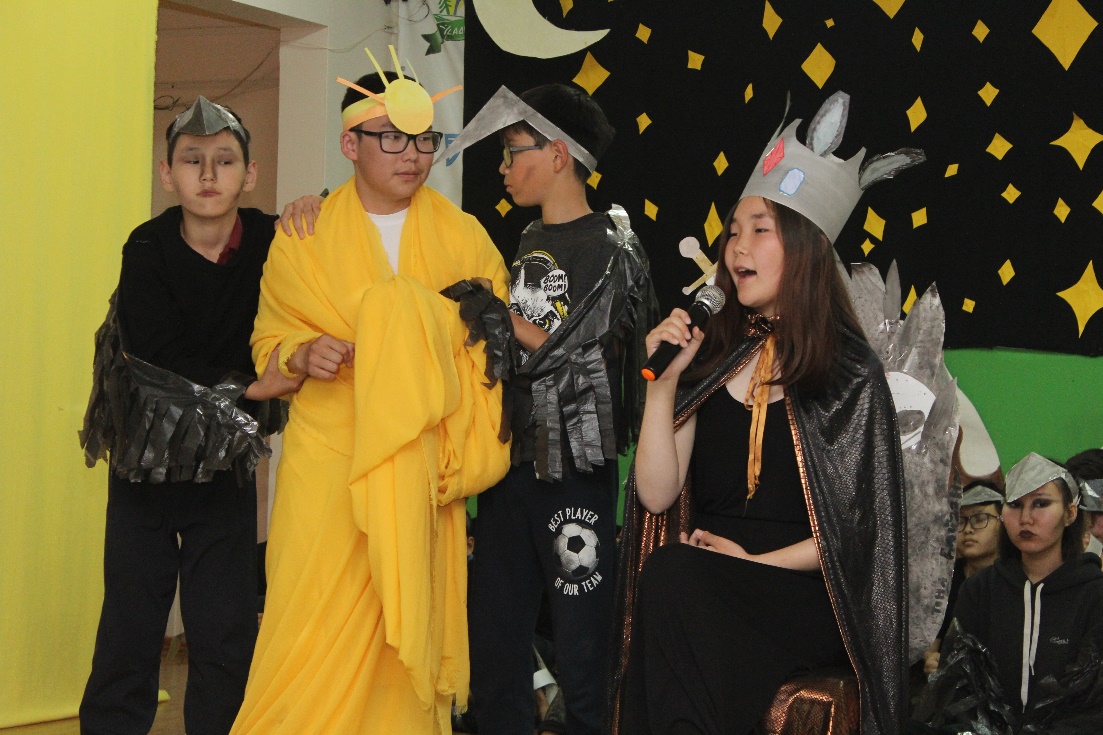 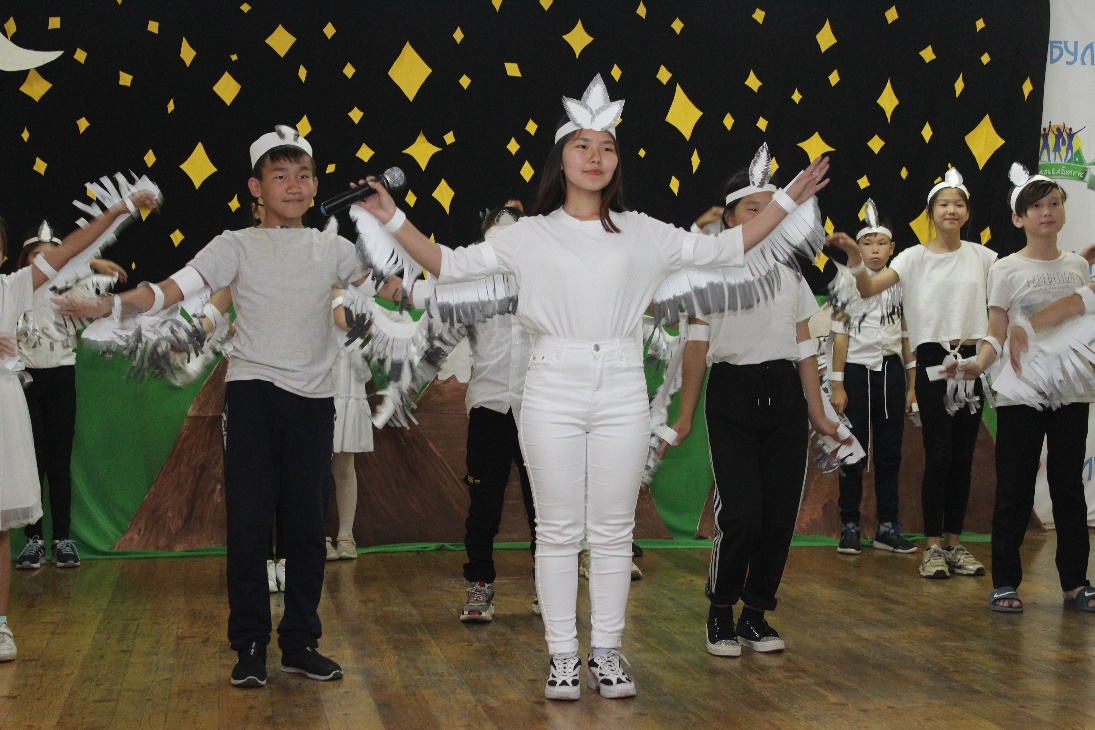 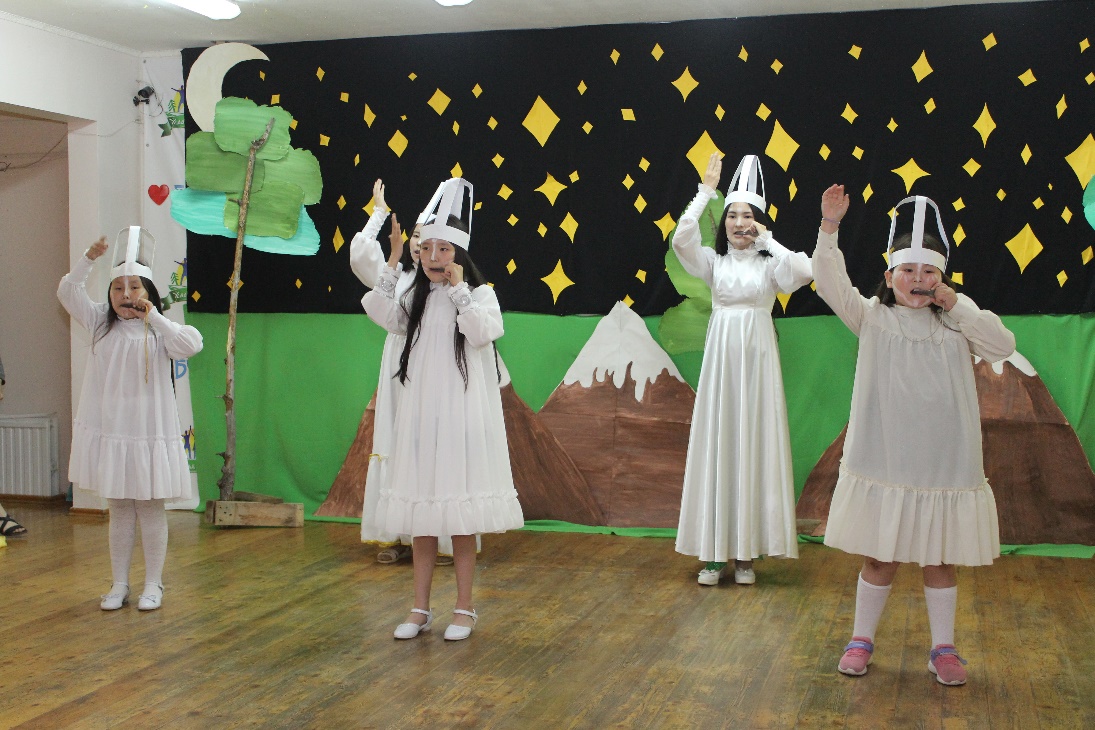 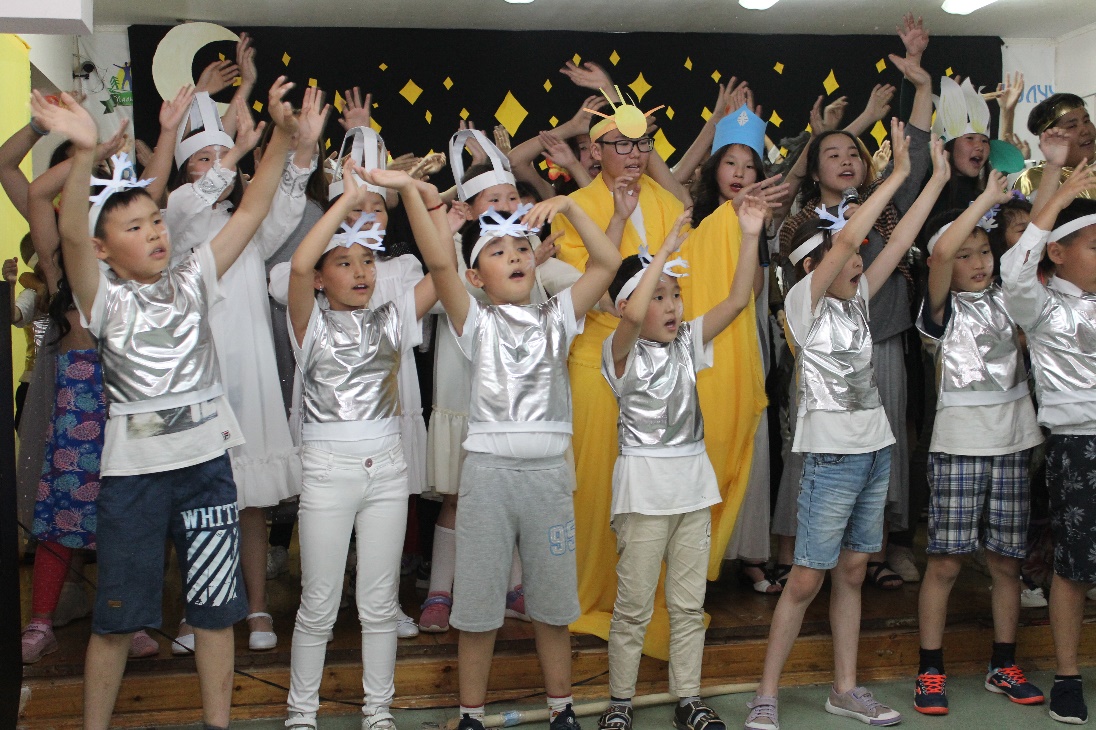 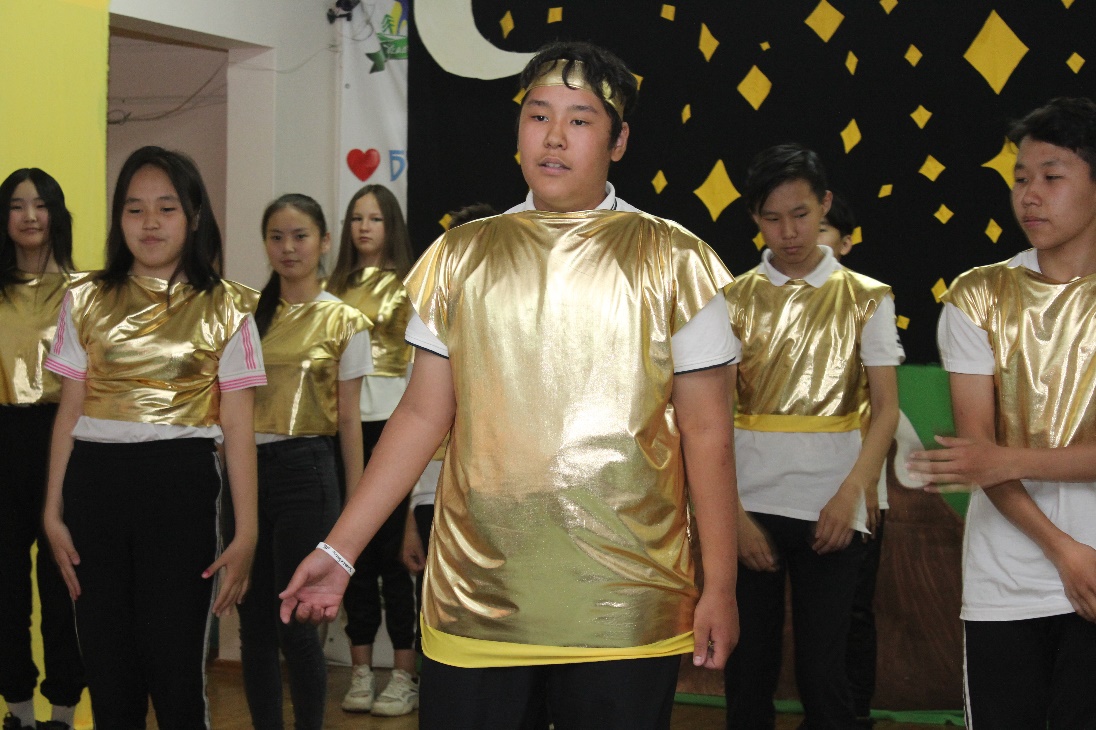 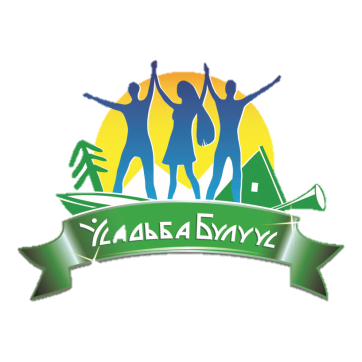 2 сезон
«ART STATION»
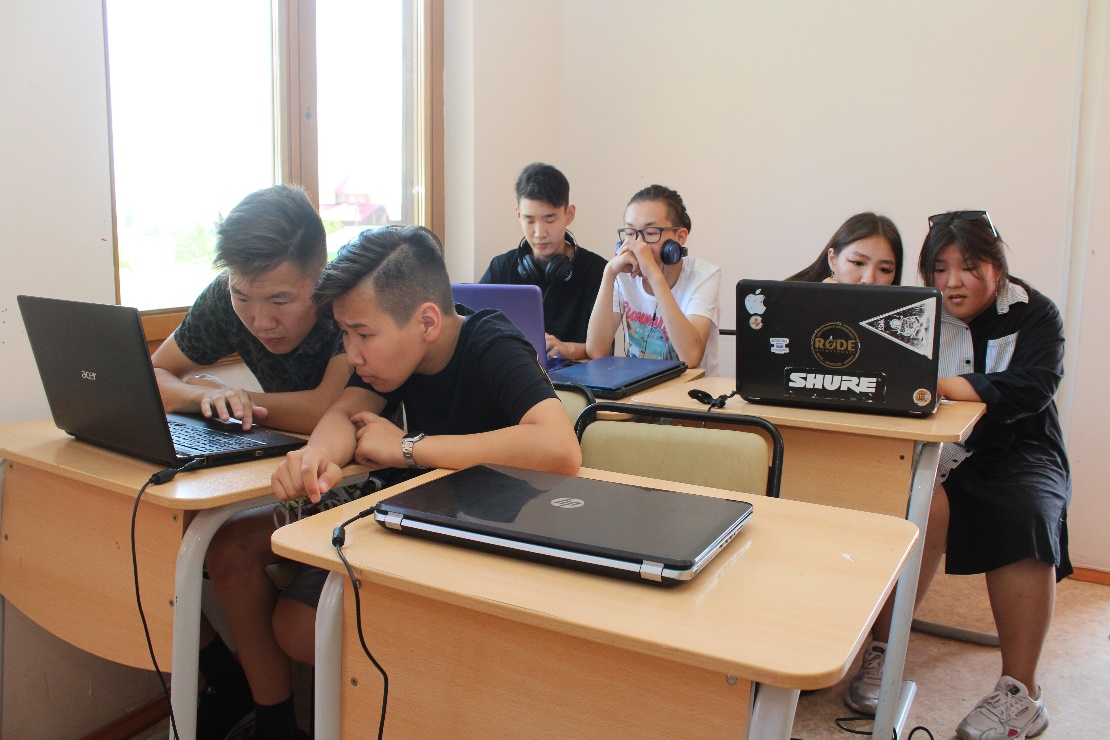 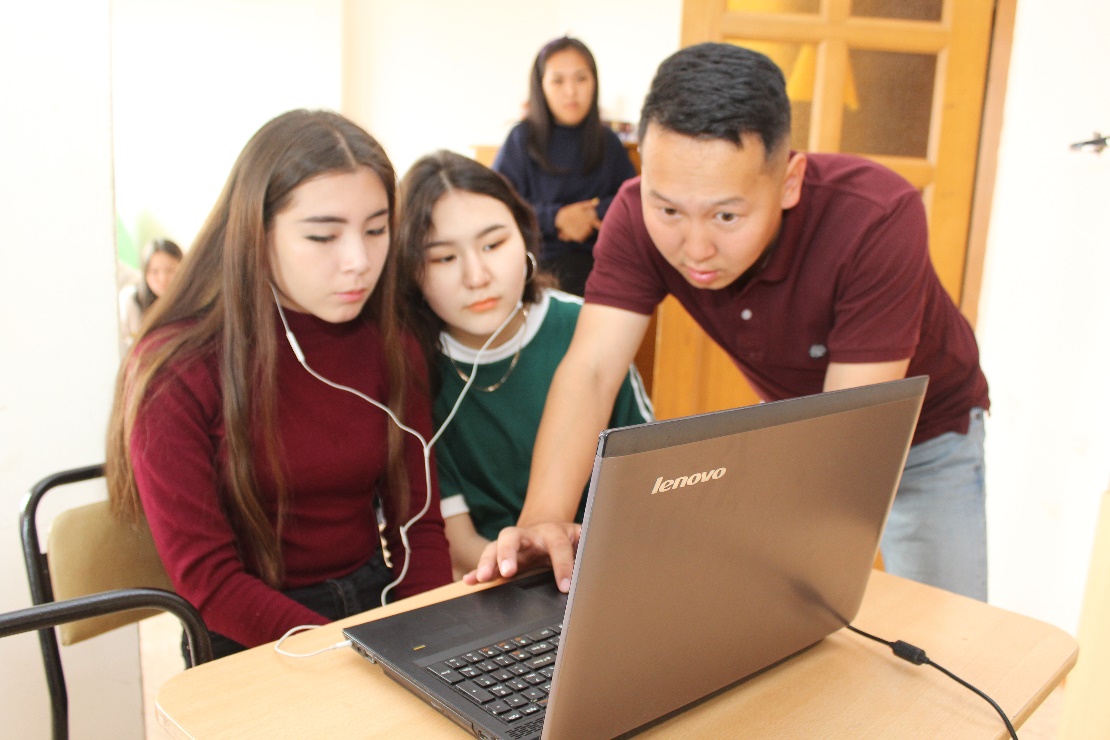 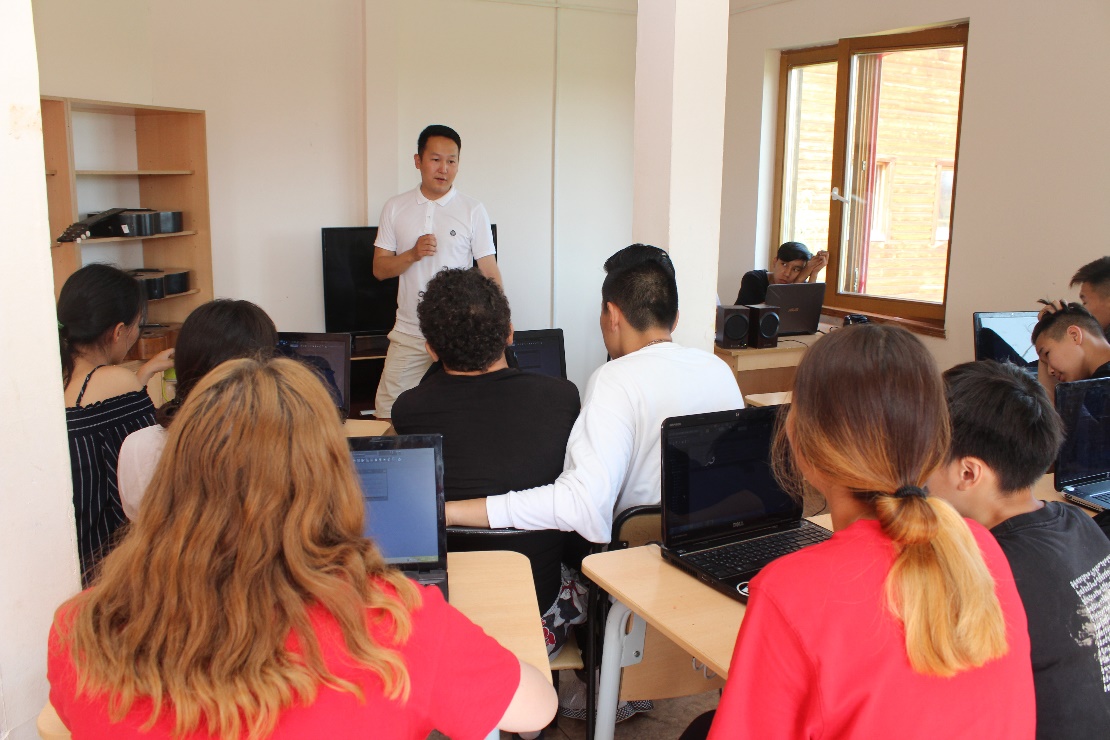 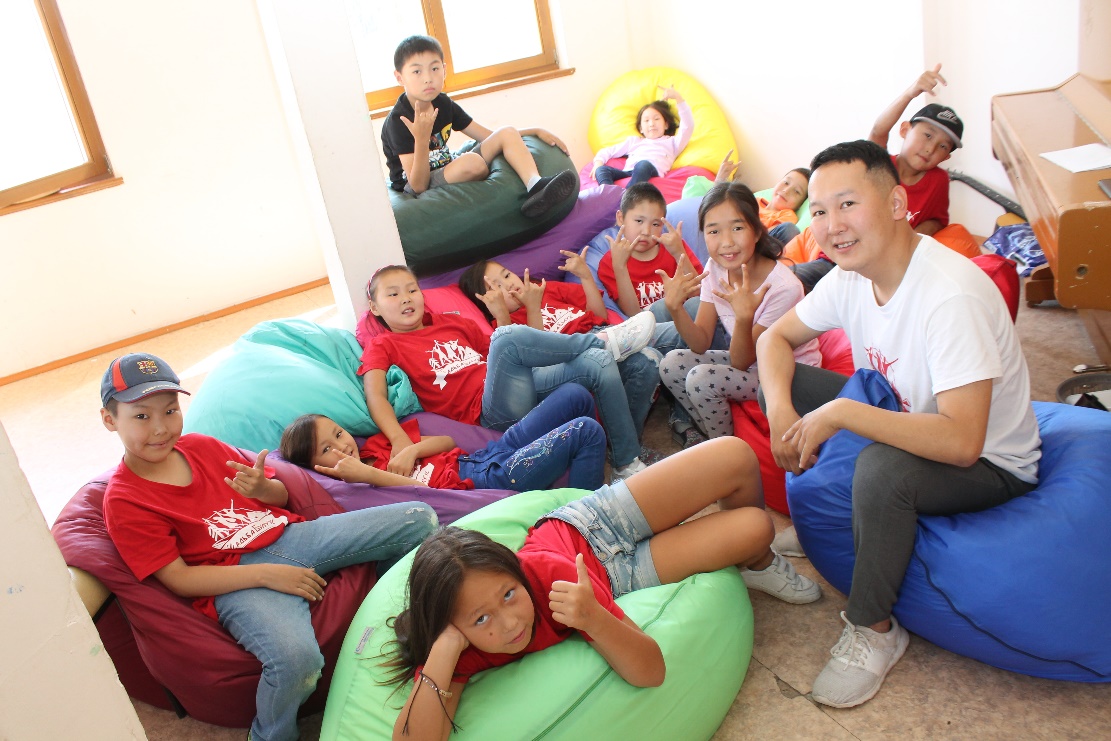 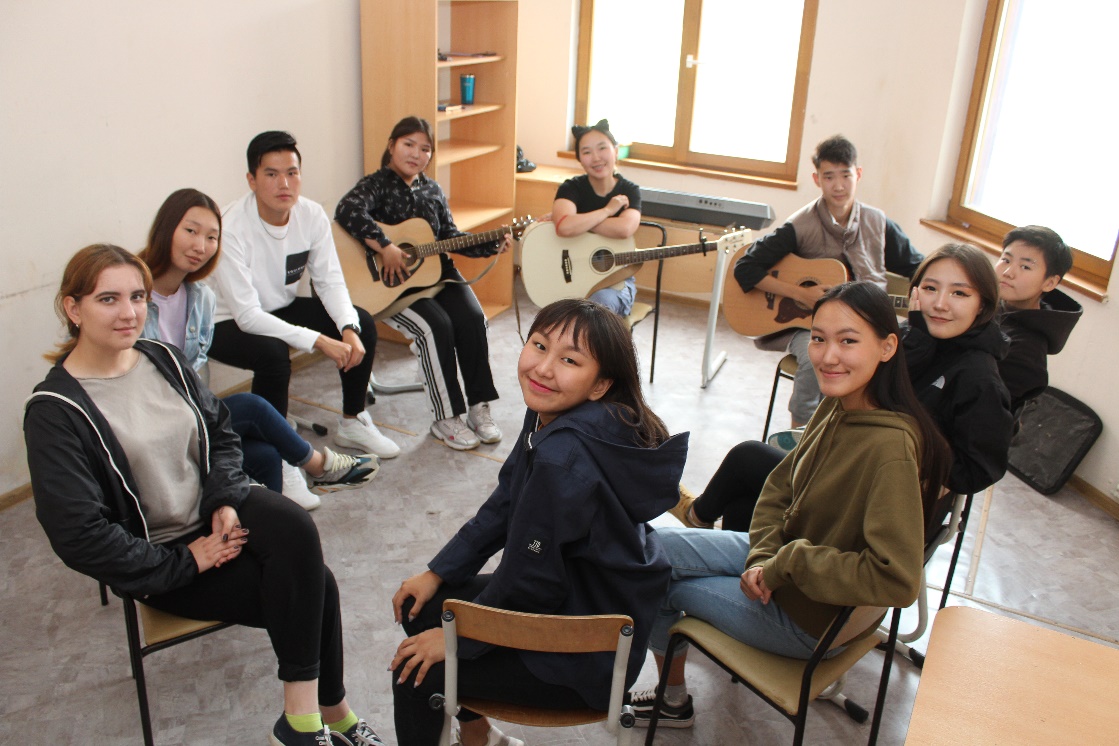 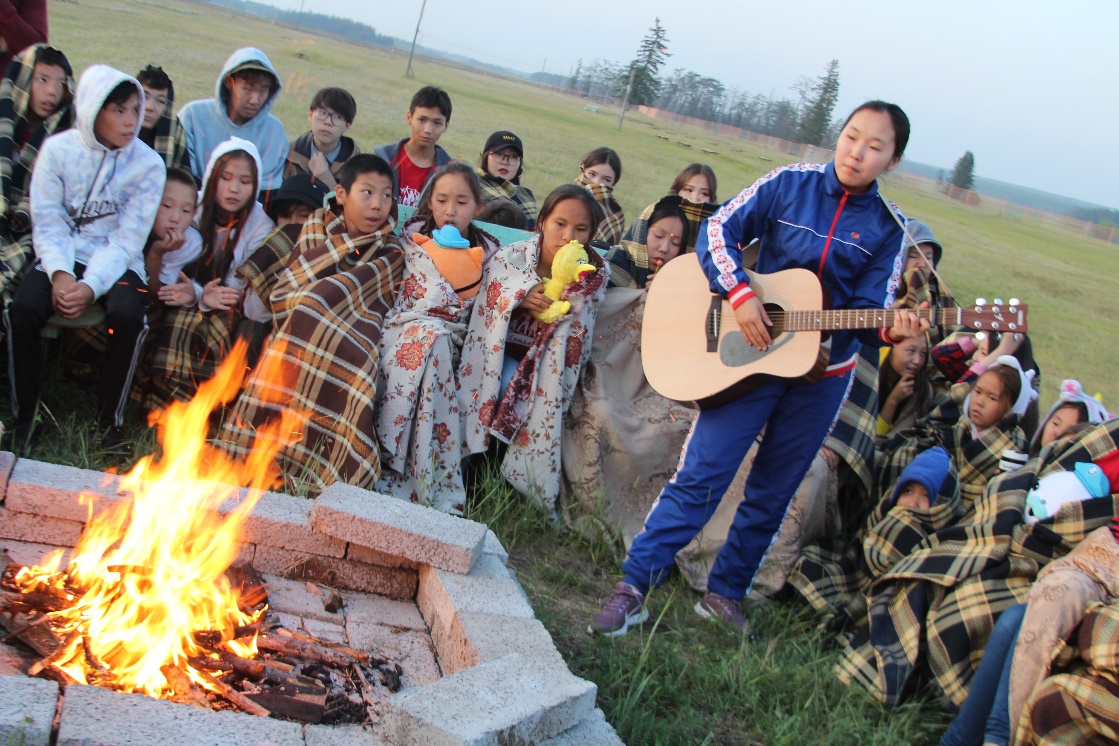 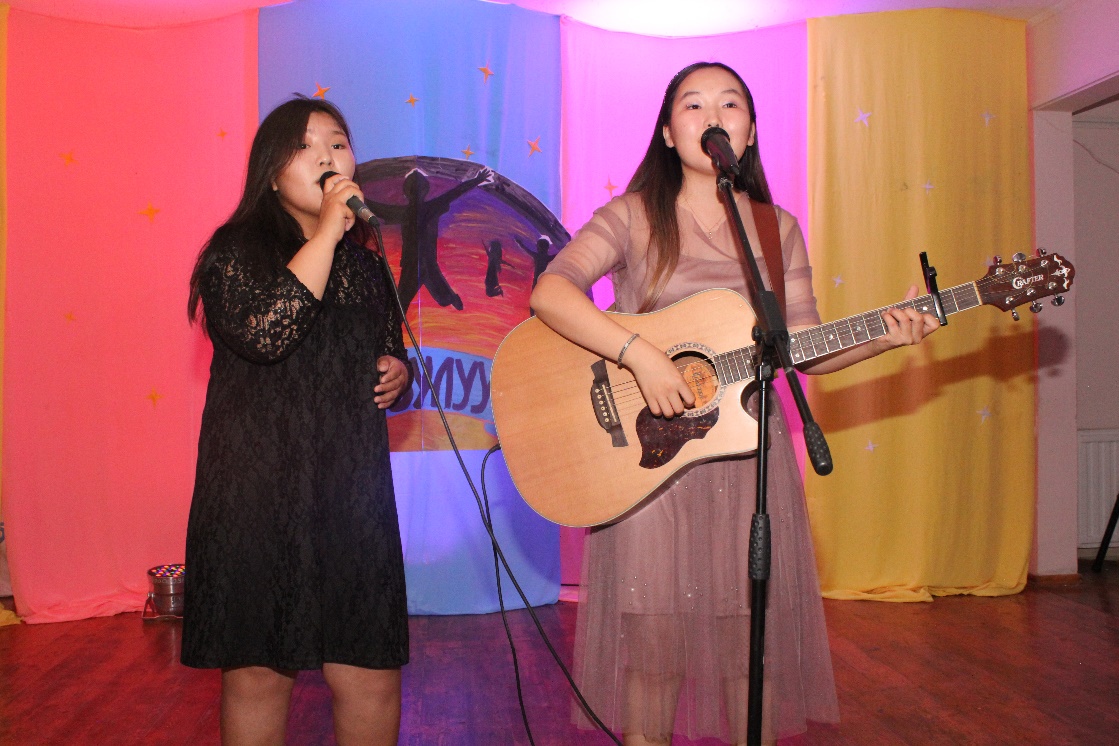 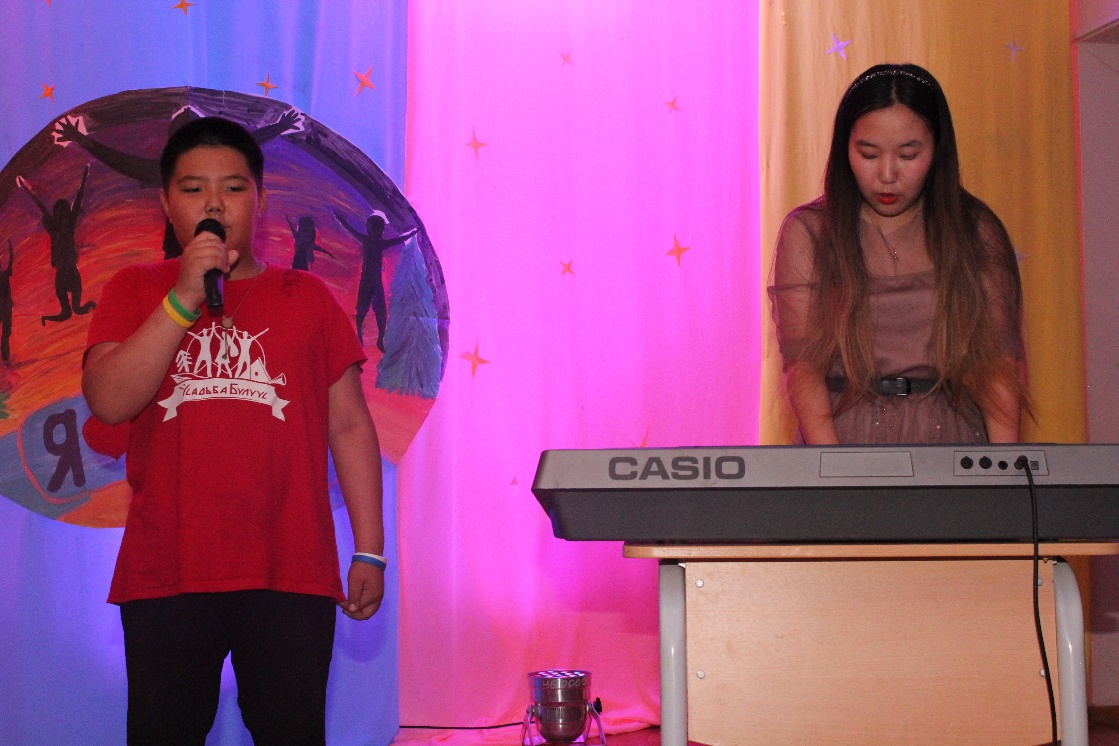 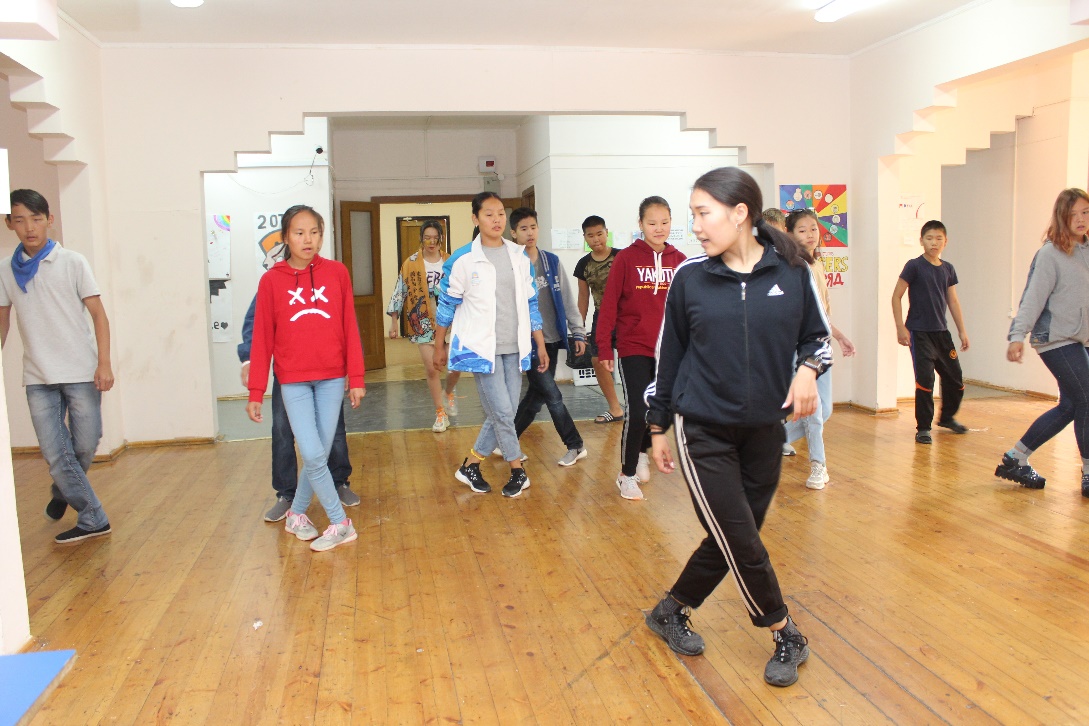 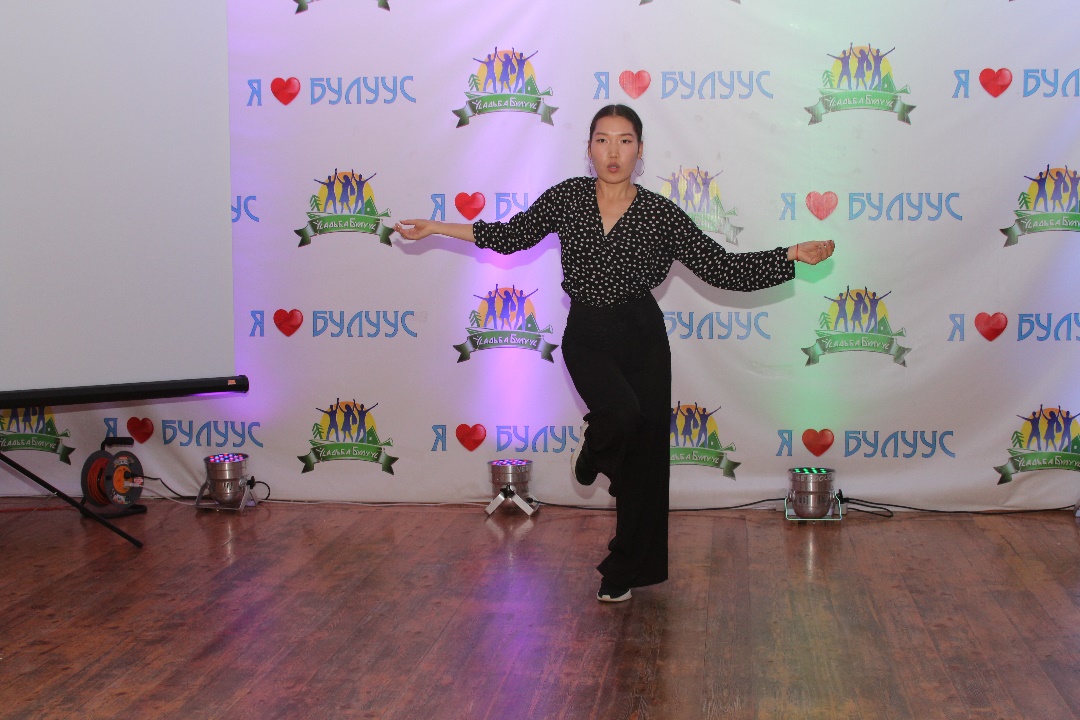 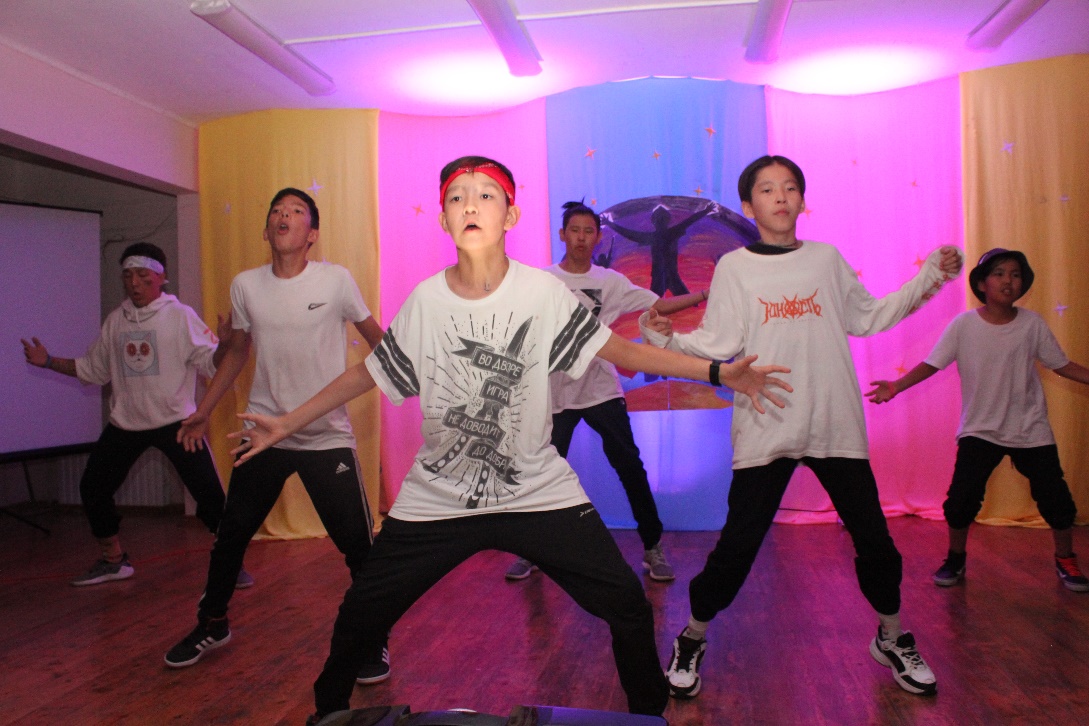 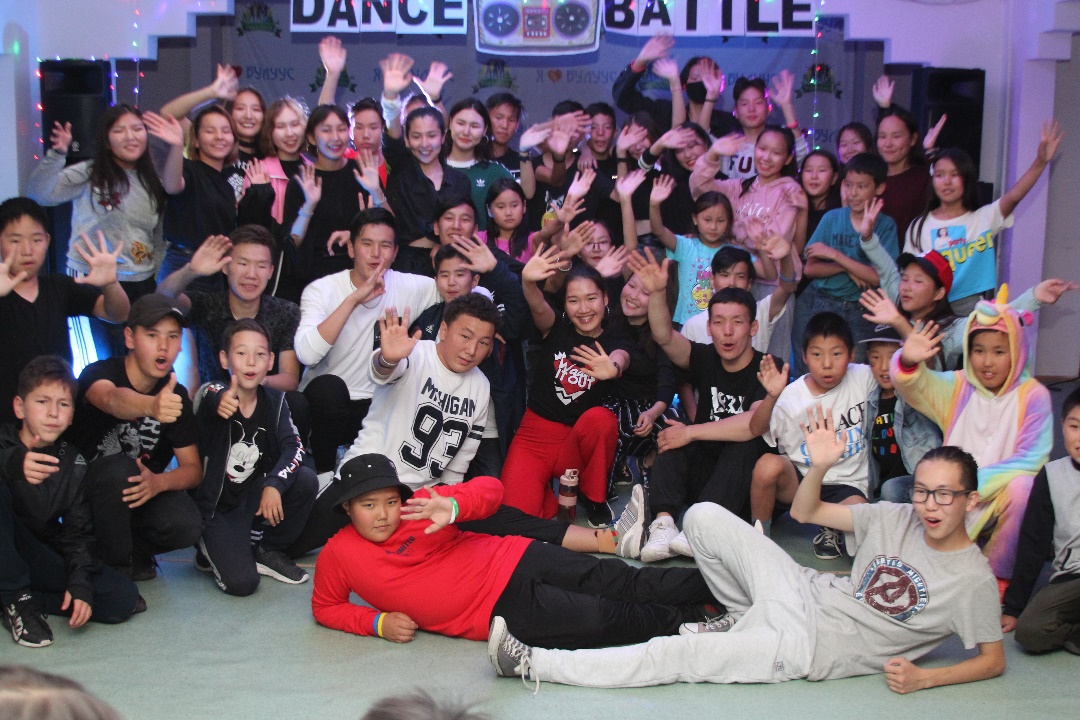 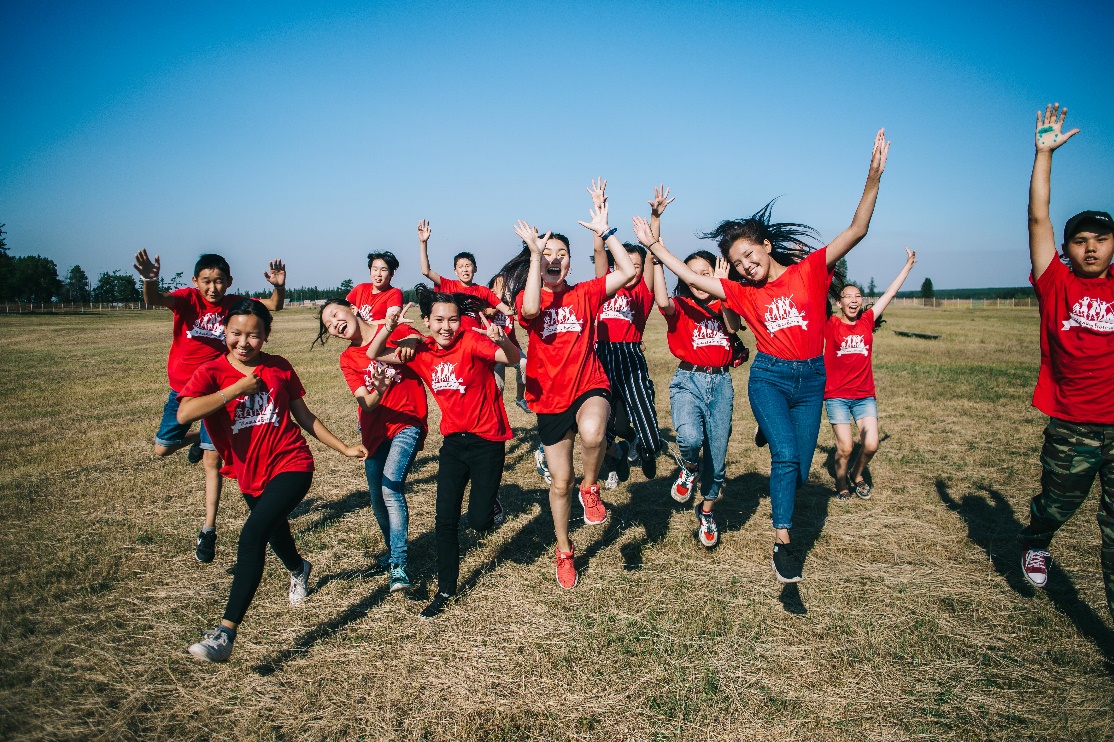 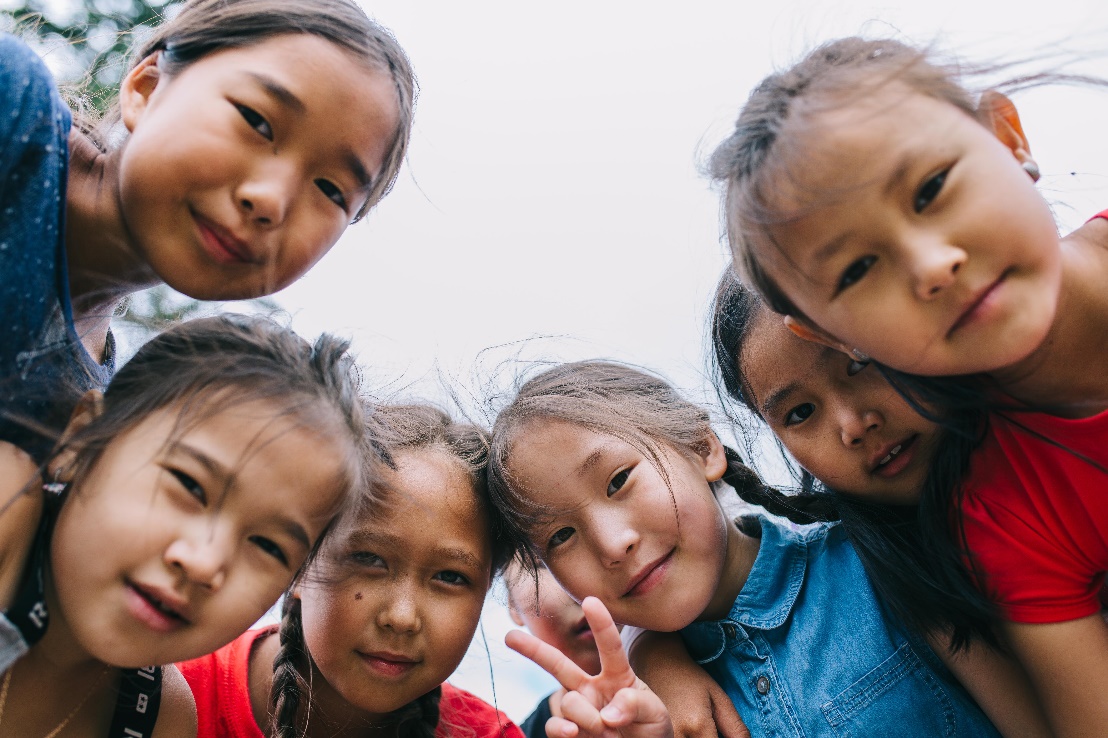 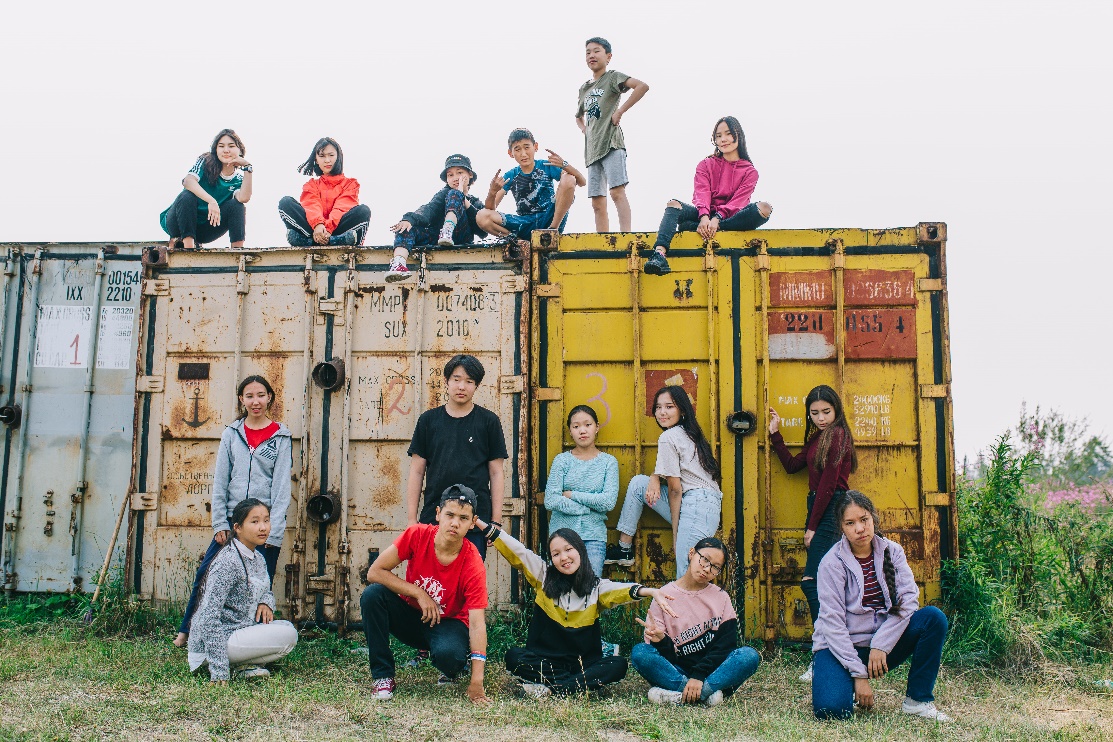 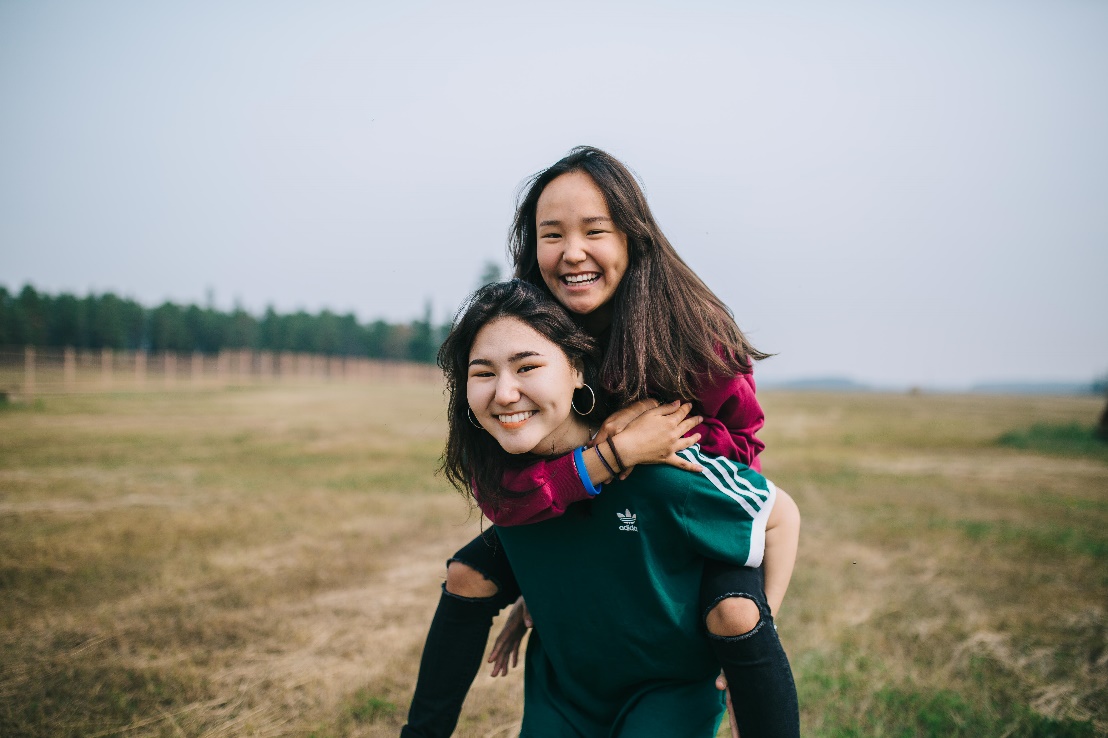 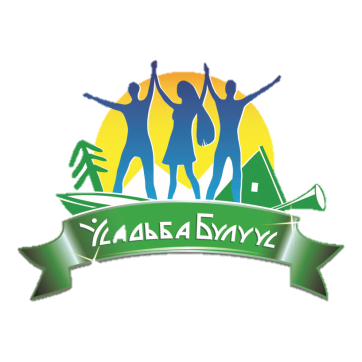 3 сезон
«Я-ЛИДЕР»
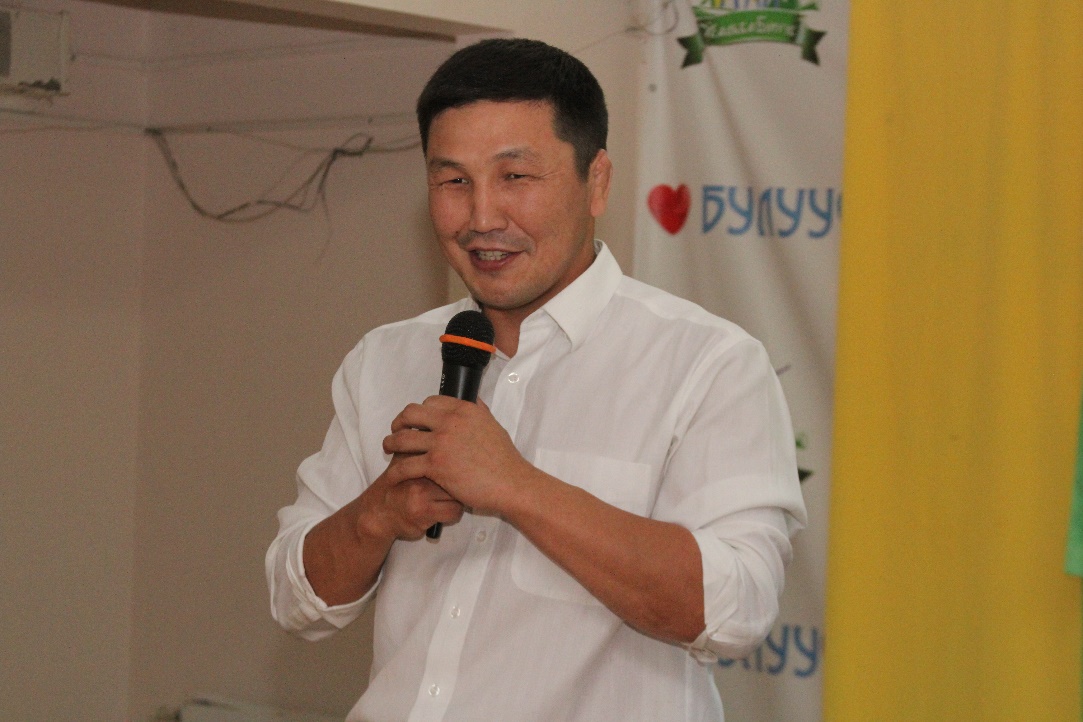 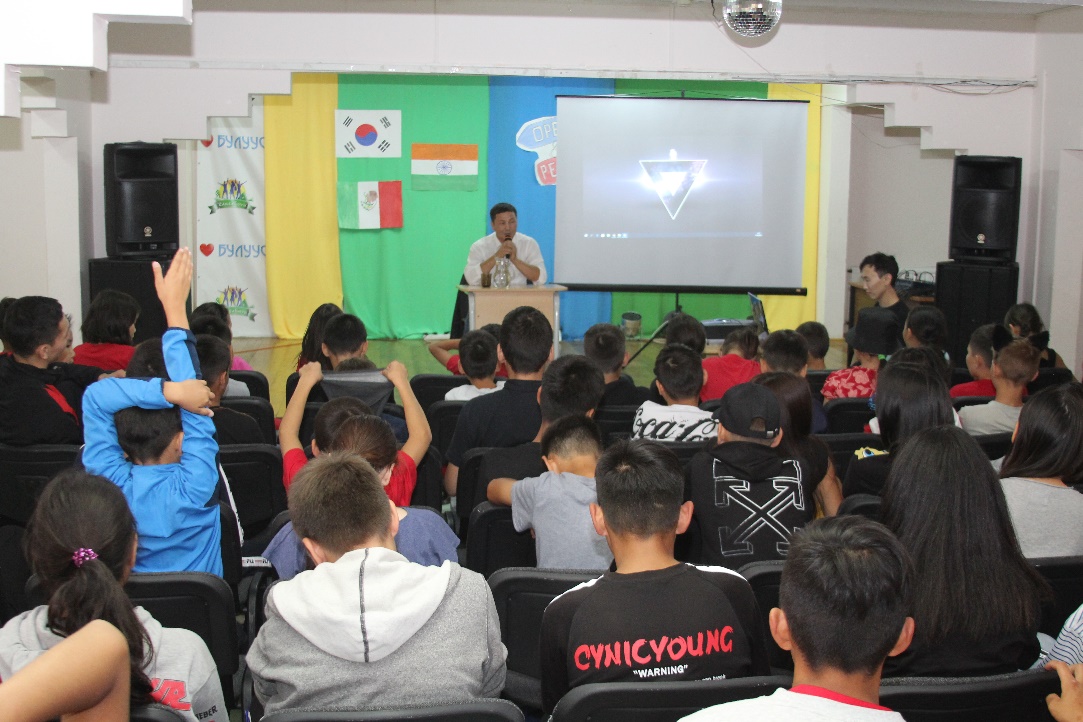 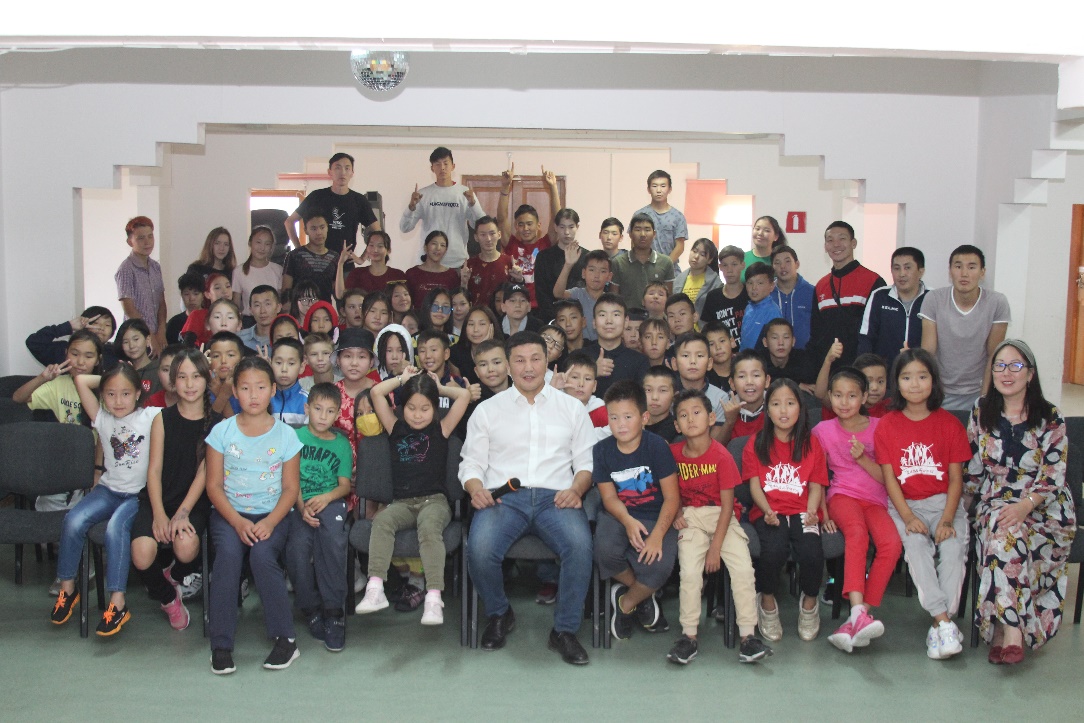 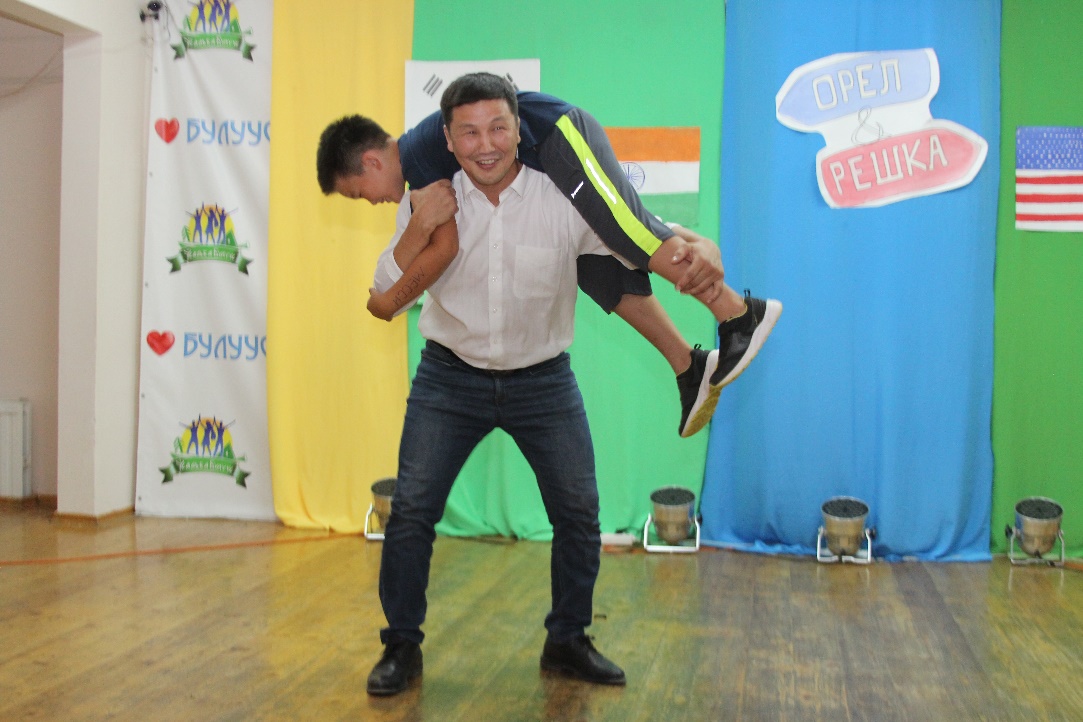 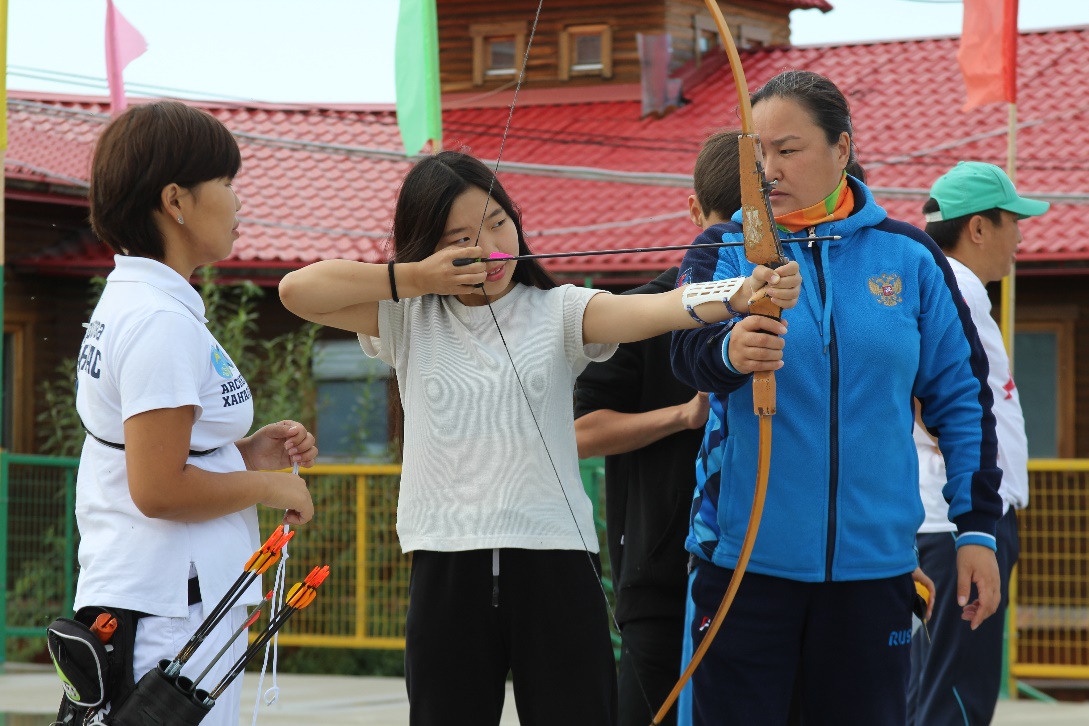 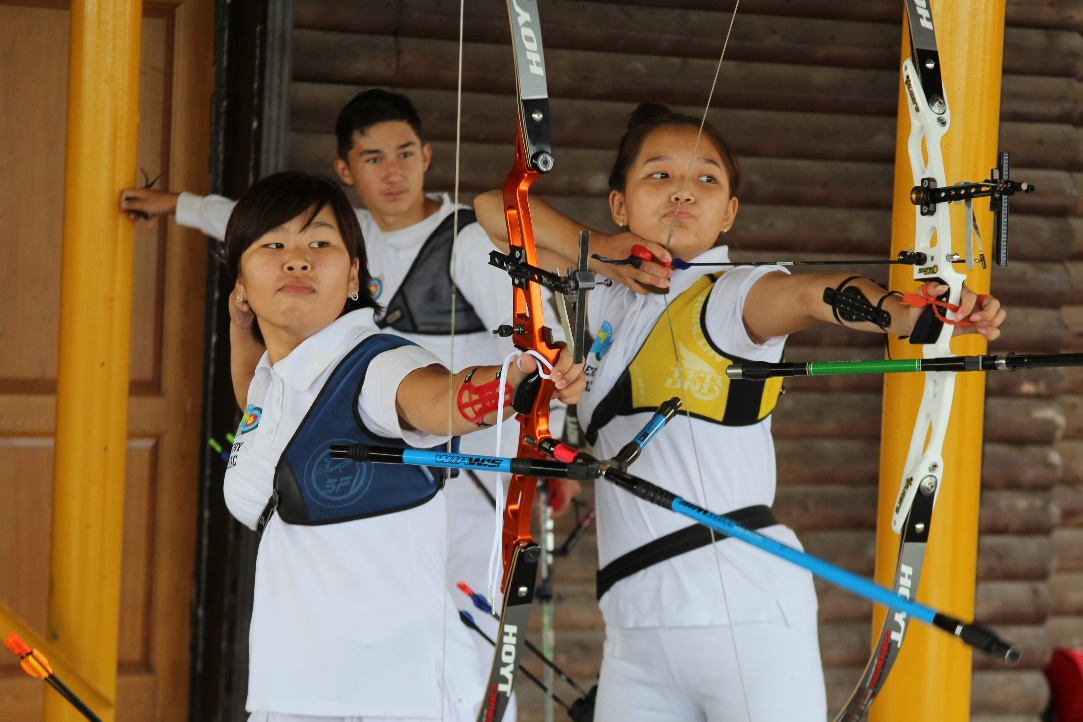 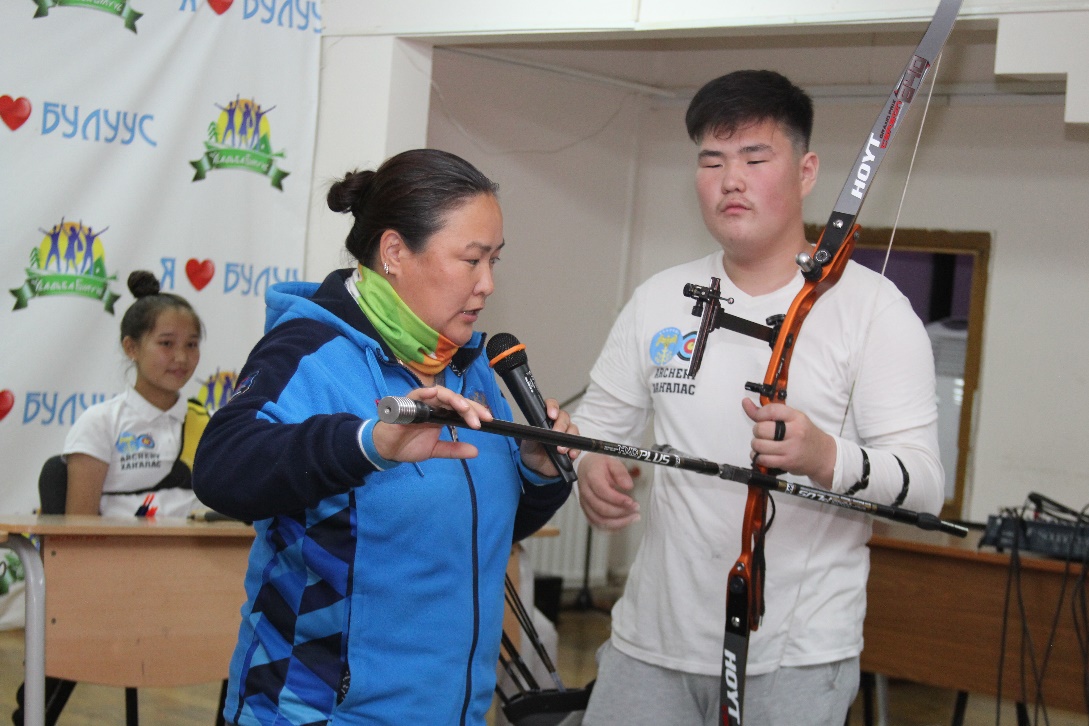 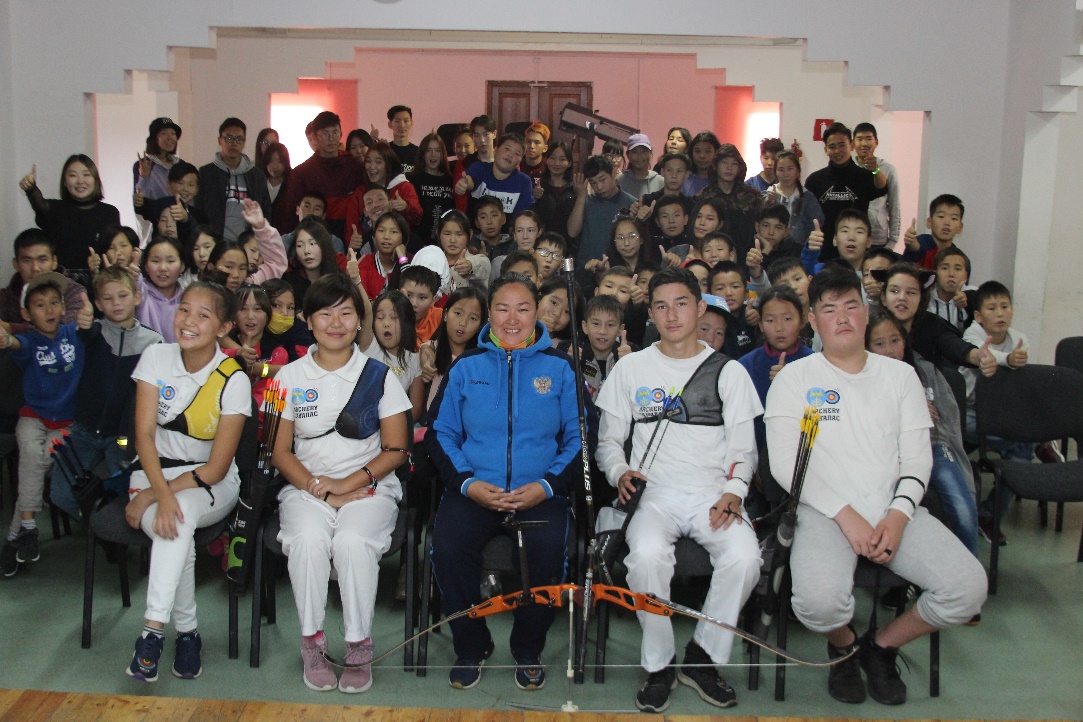 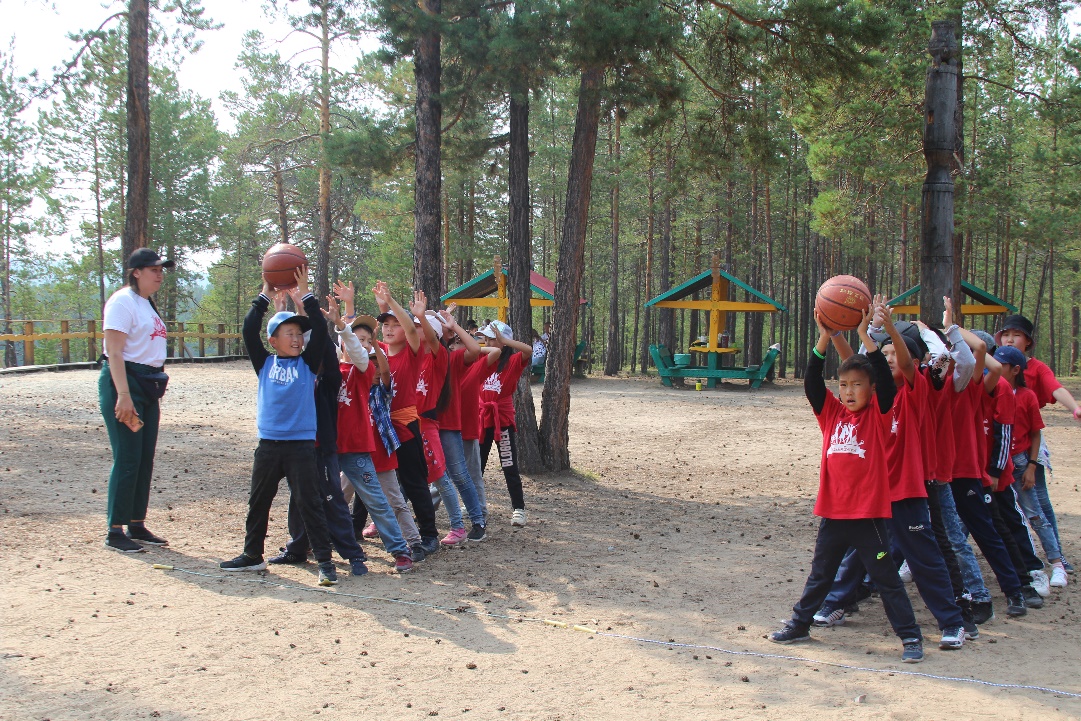 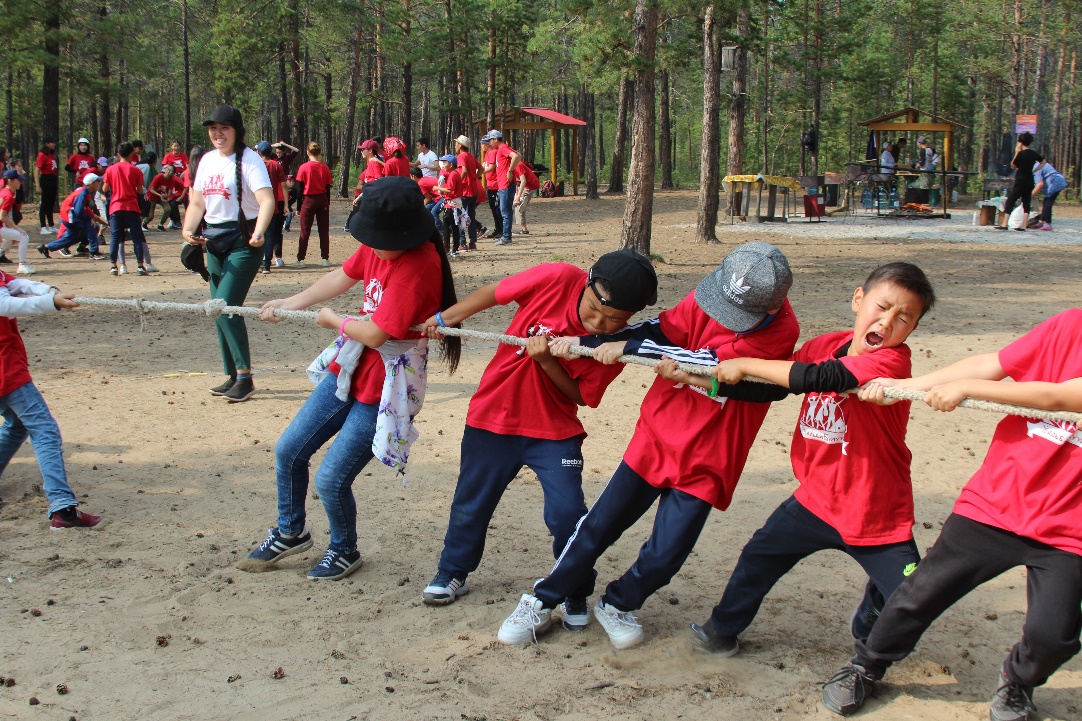 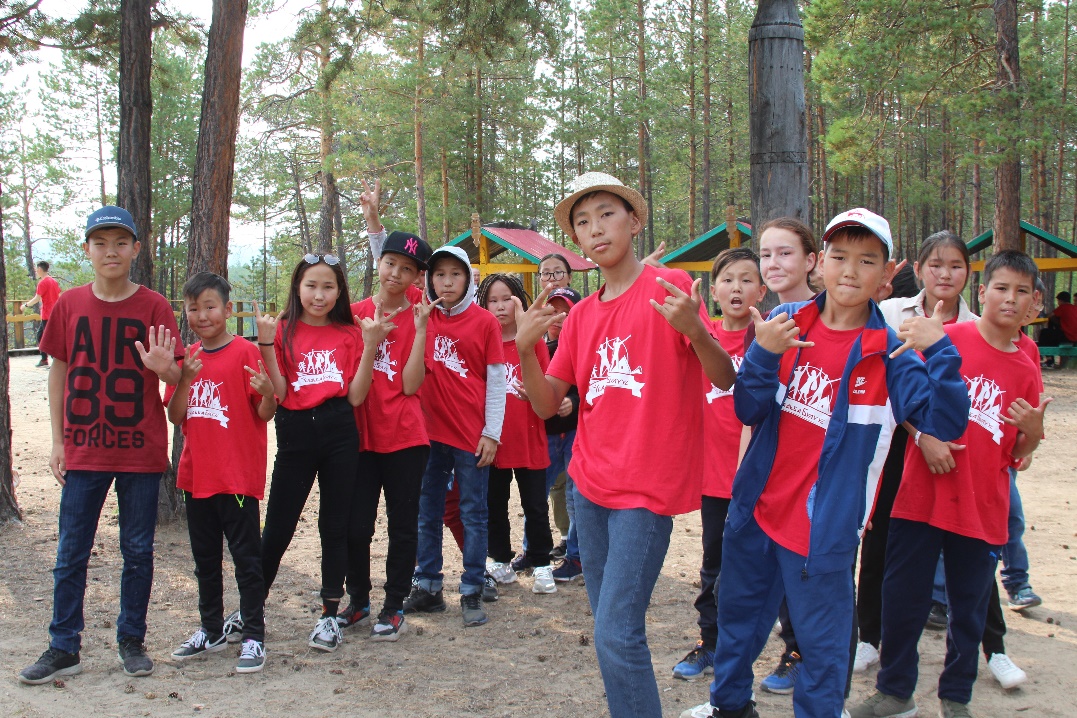 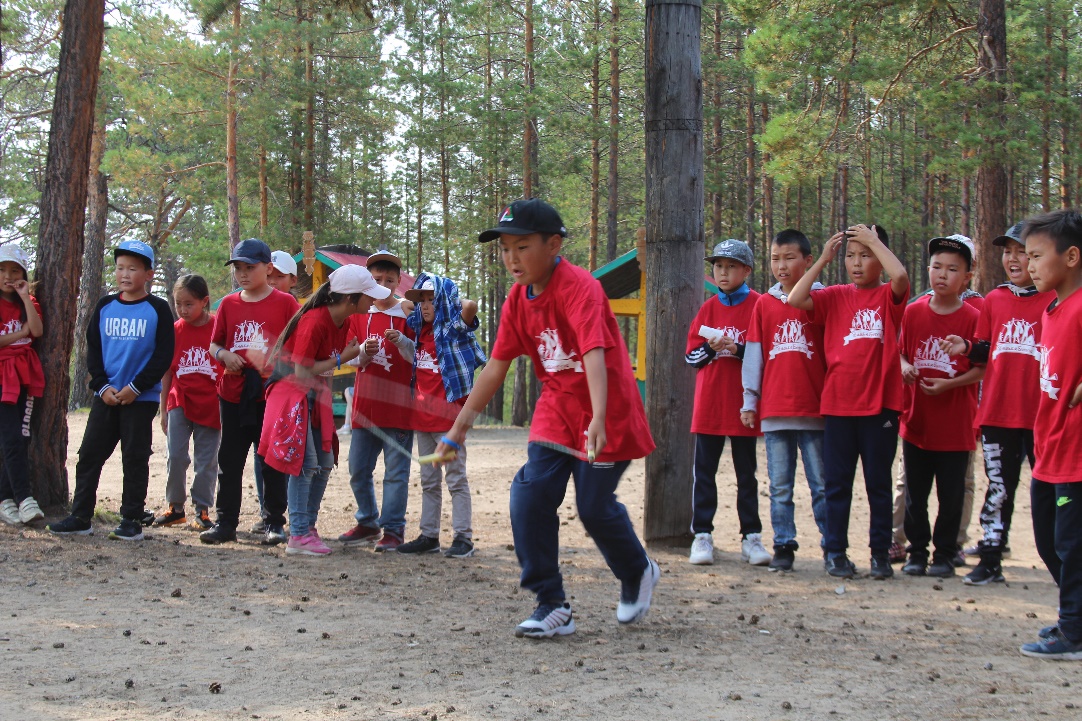 Поход на источник Булуус
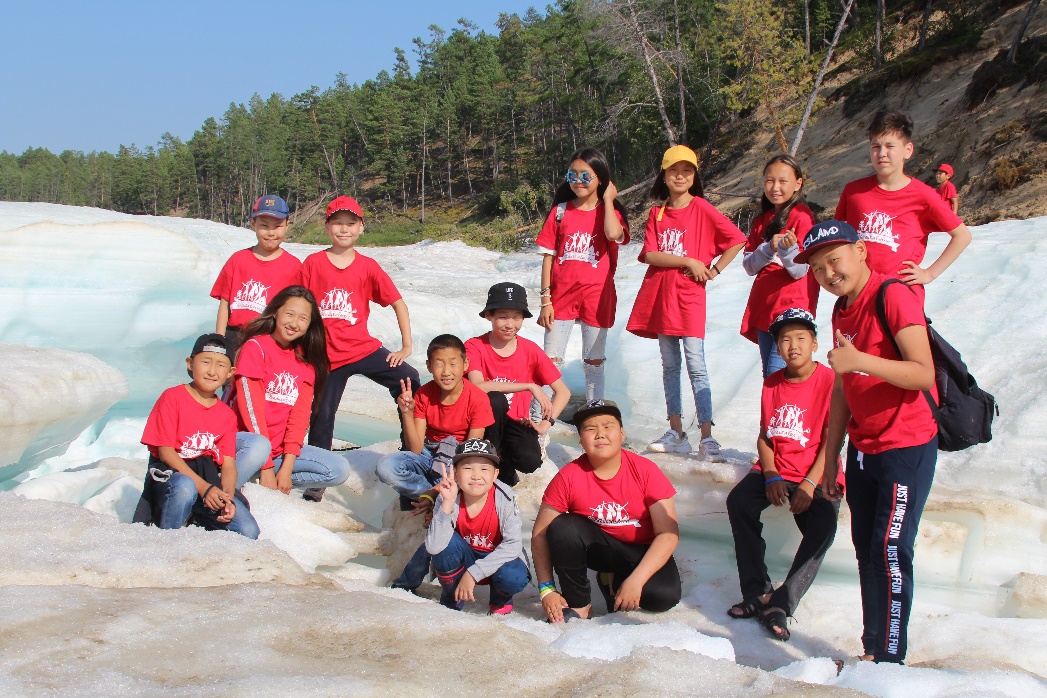 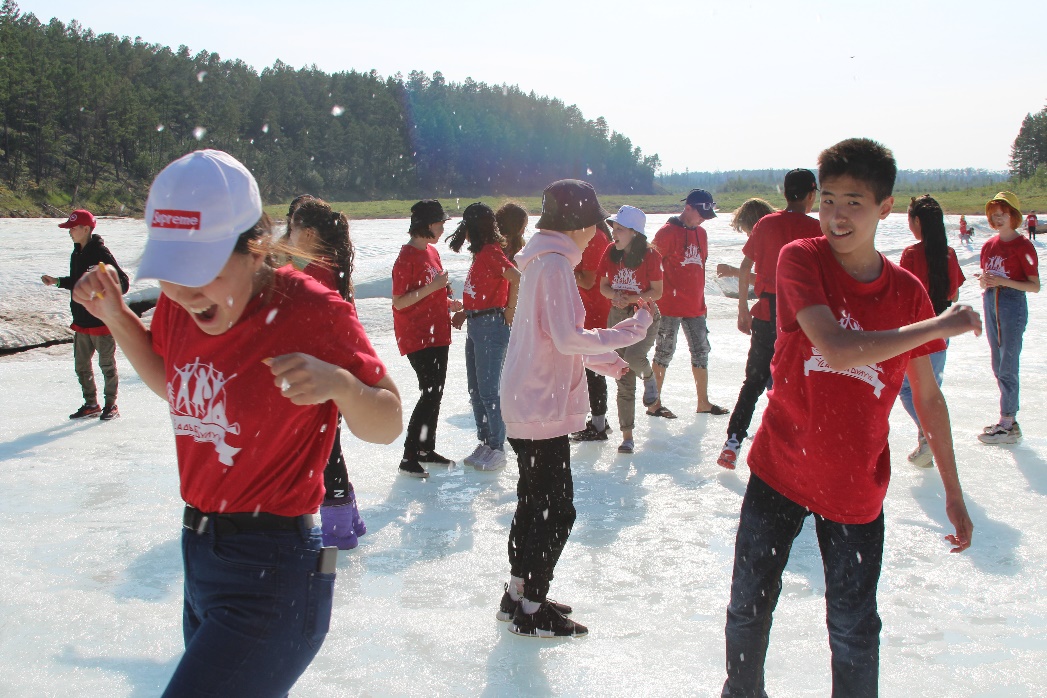 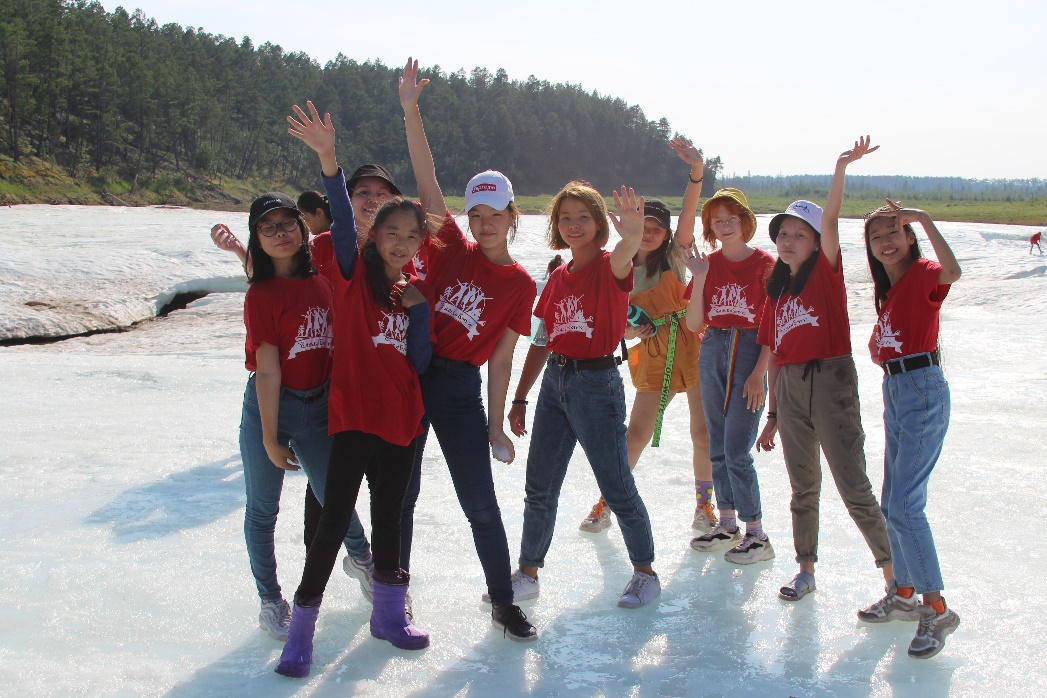 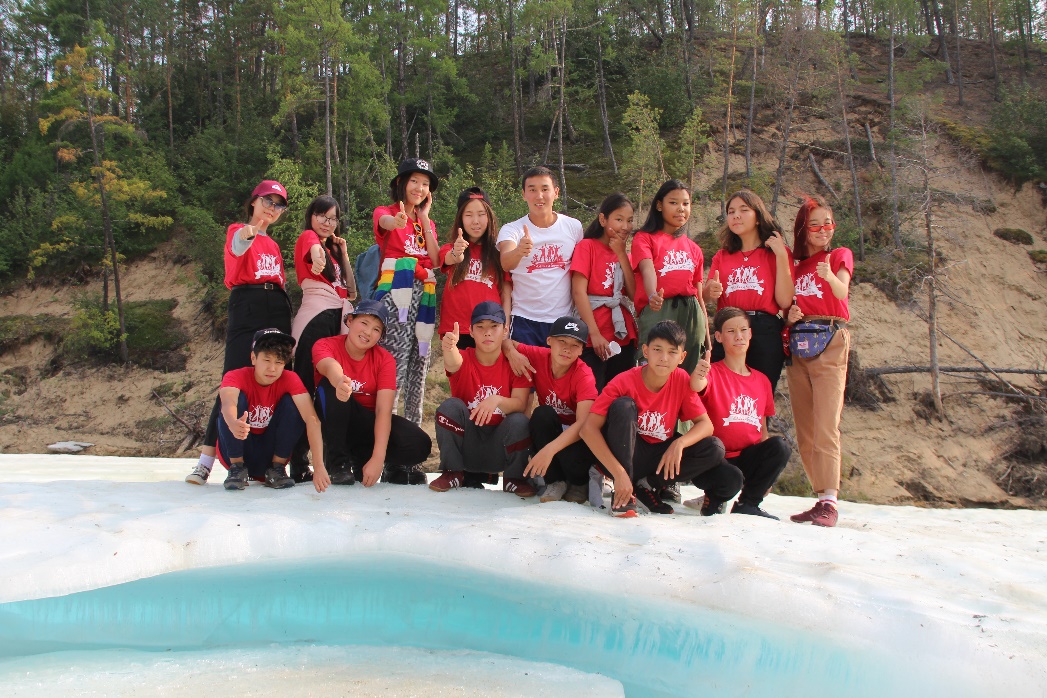 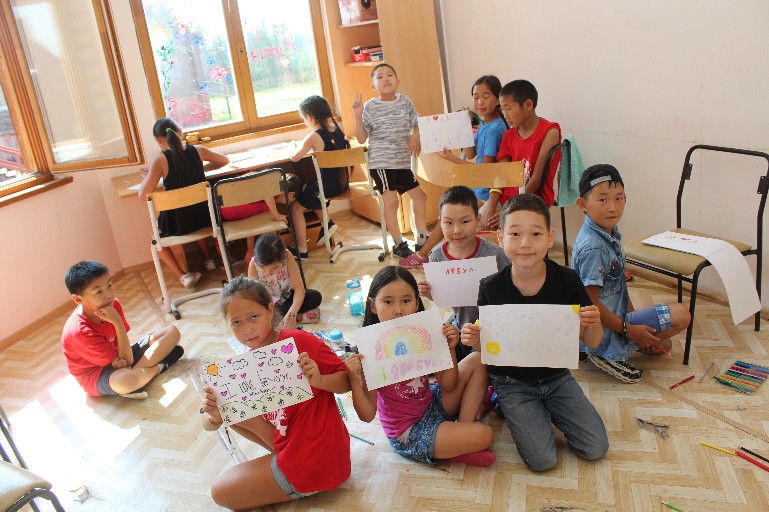 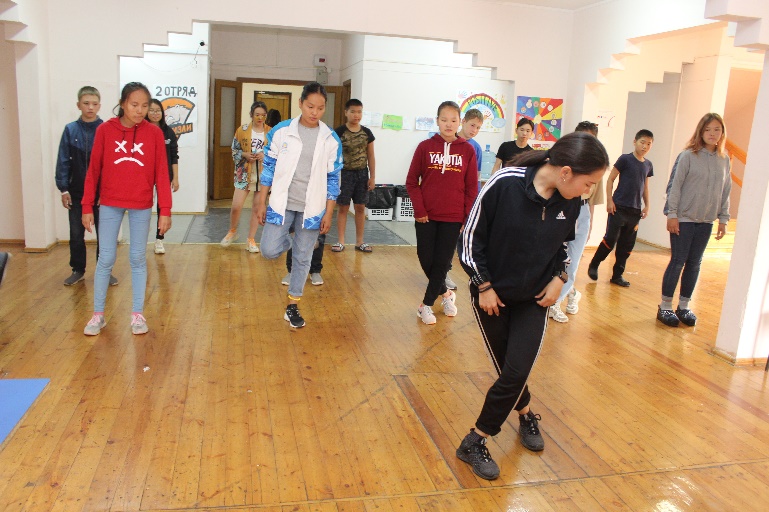 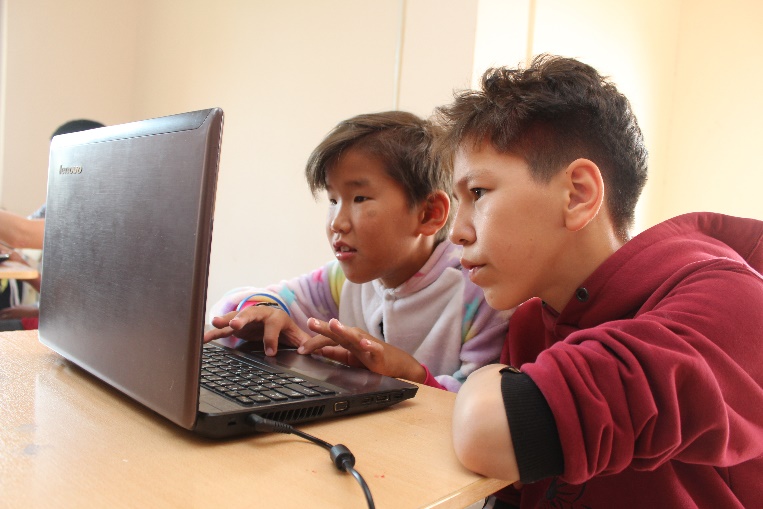 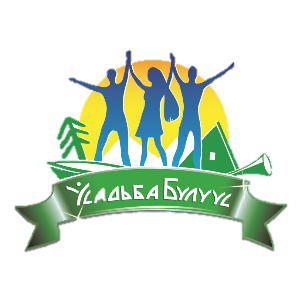 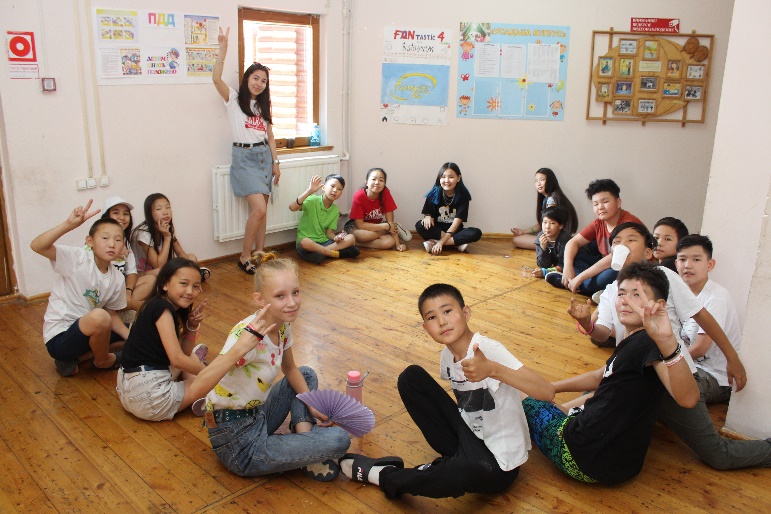 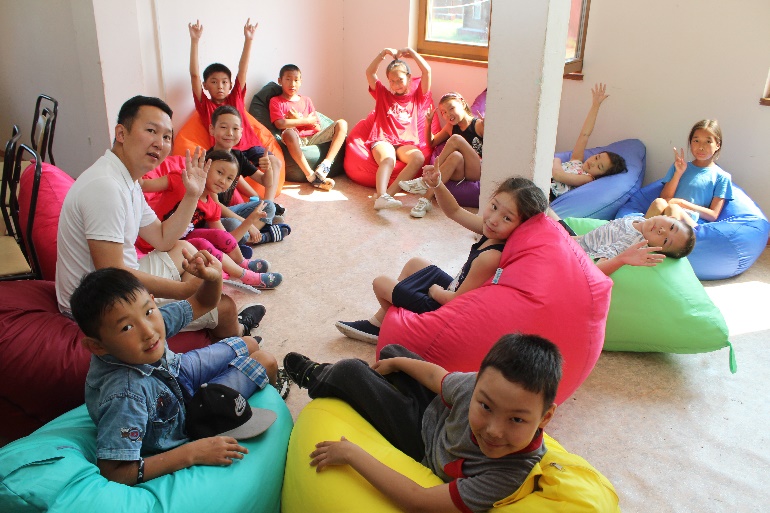 ШКОЛА 
ДОБРА
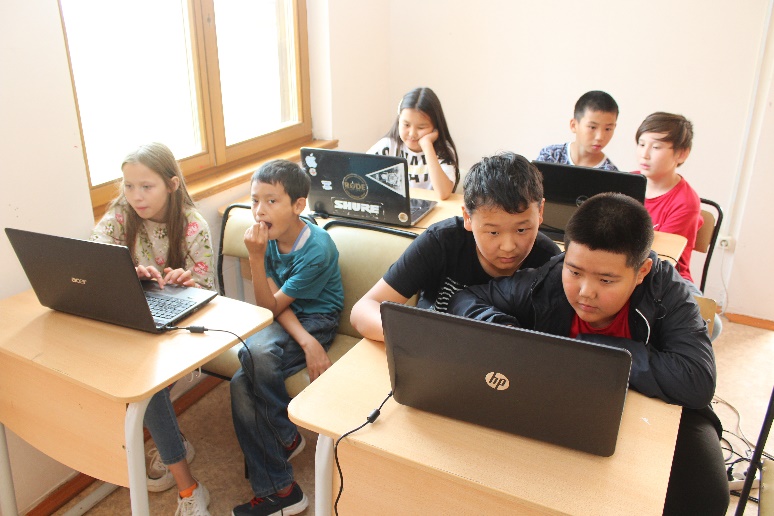 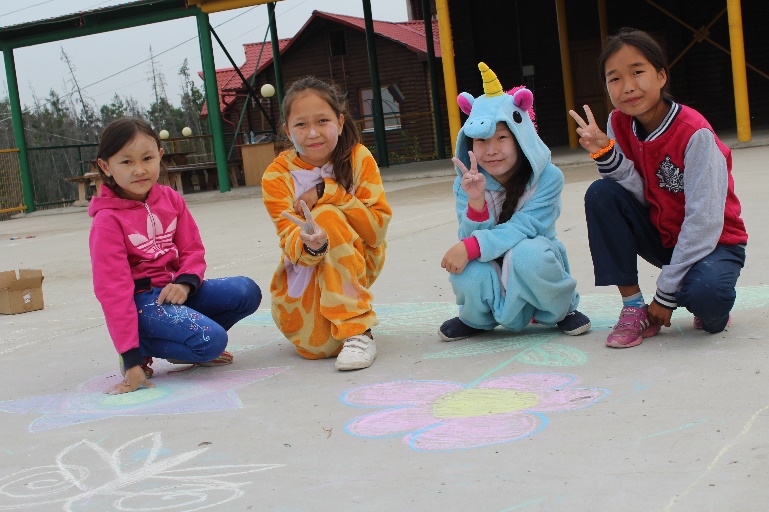 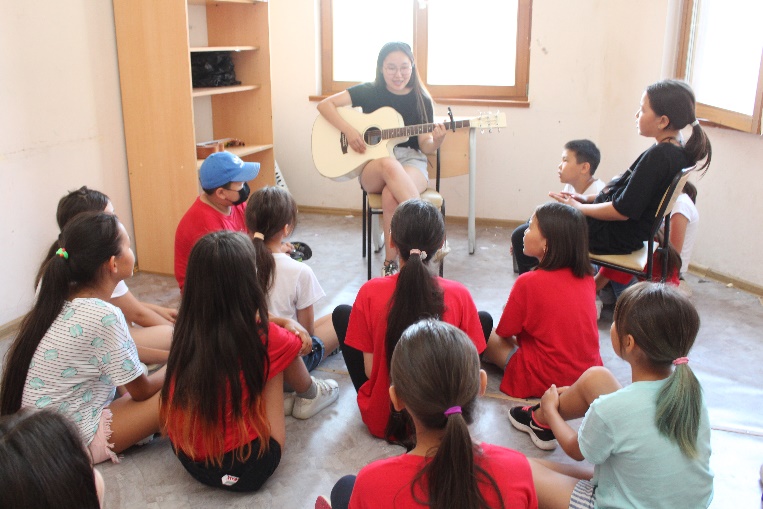 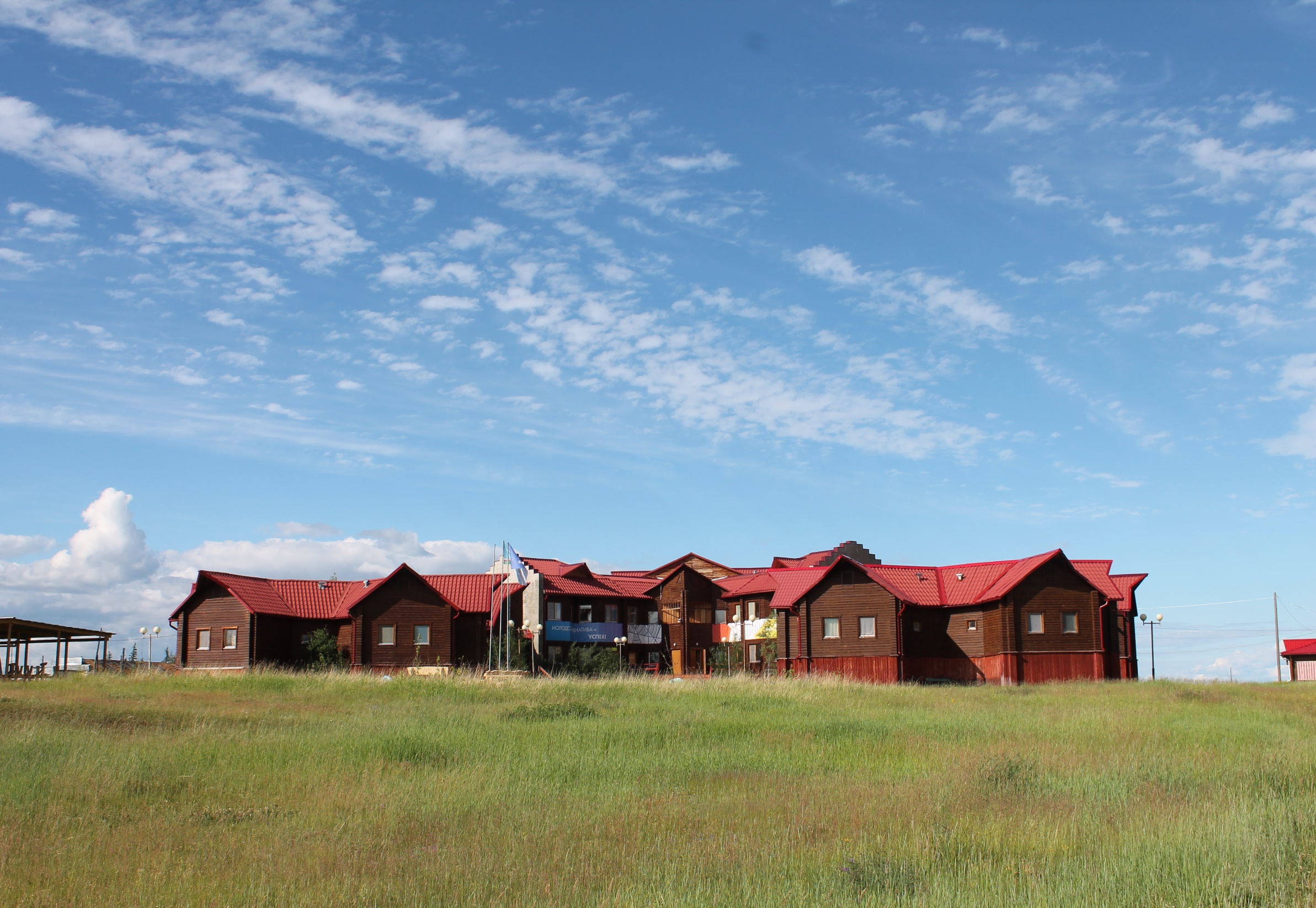 Веревочные курсы
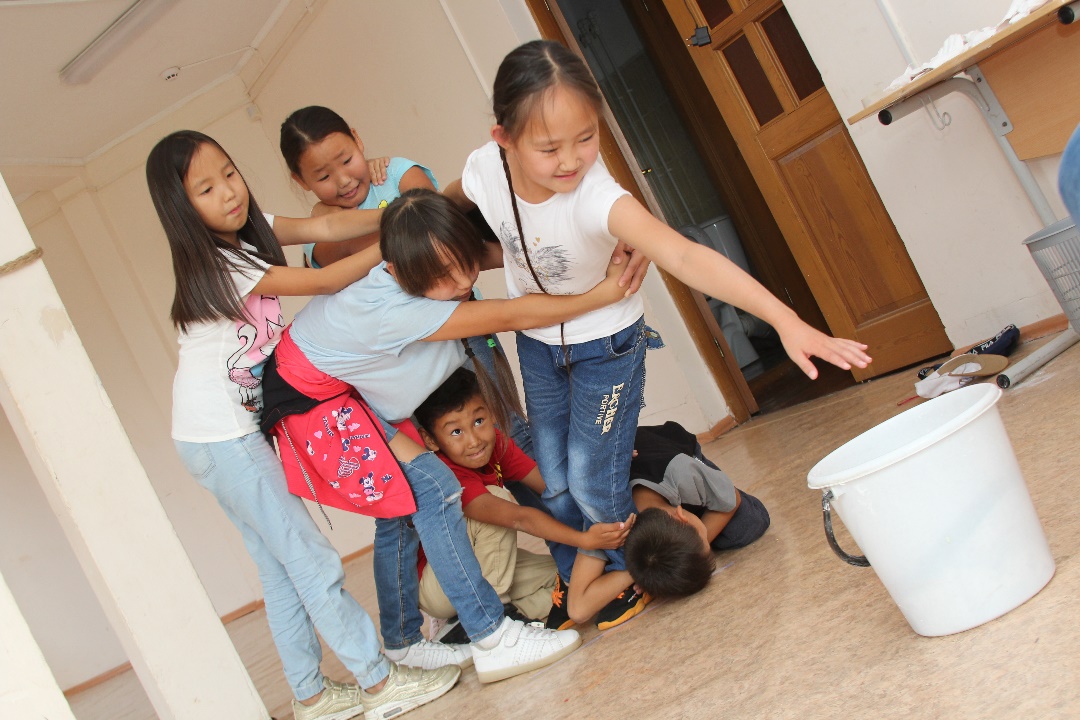 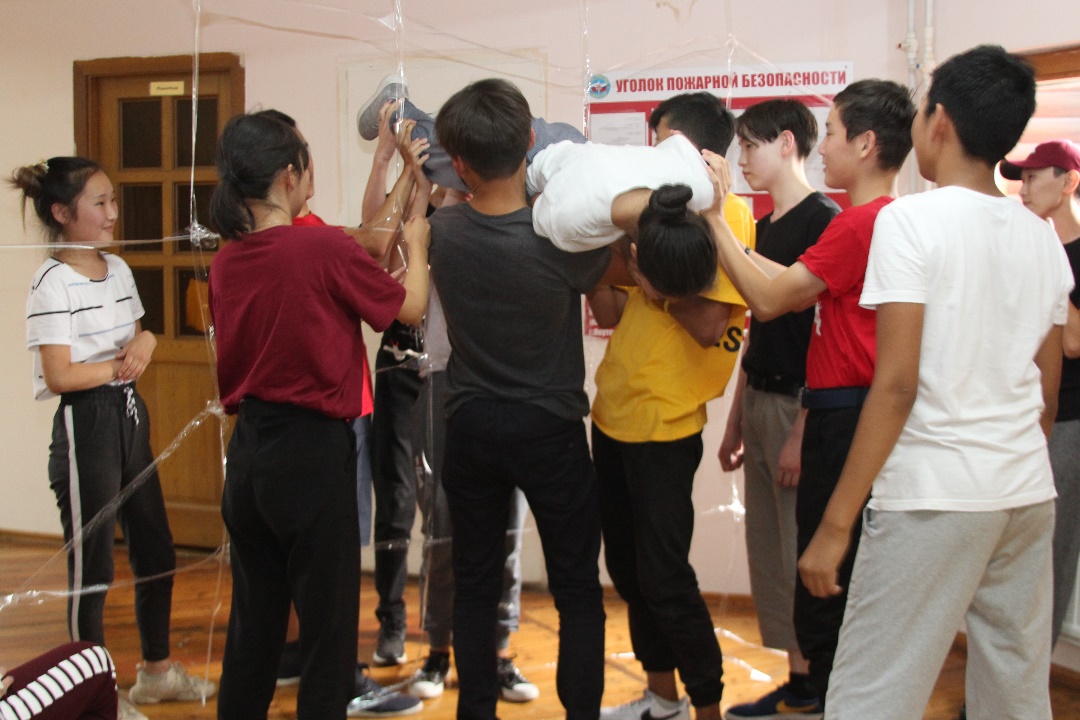 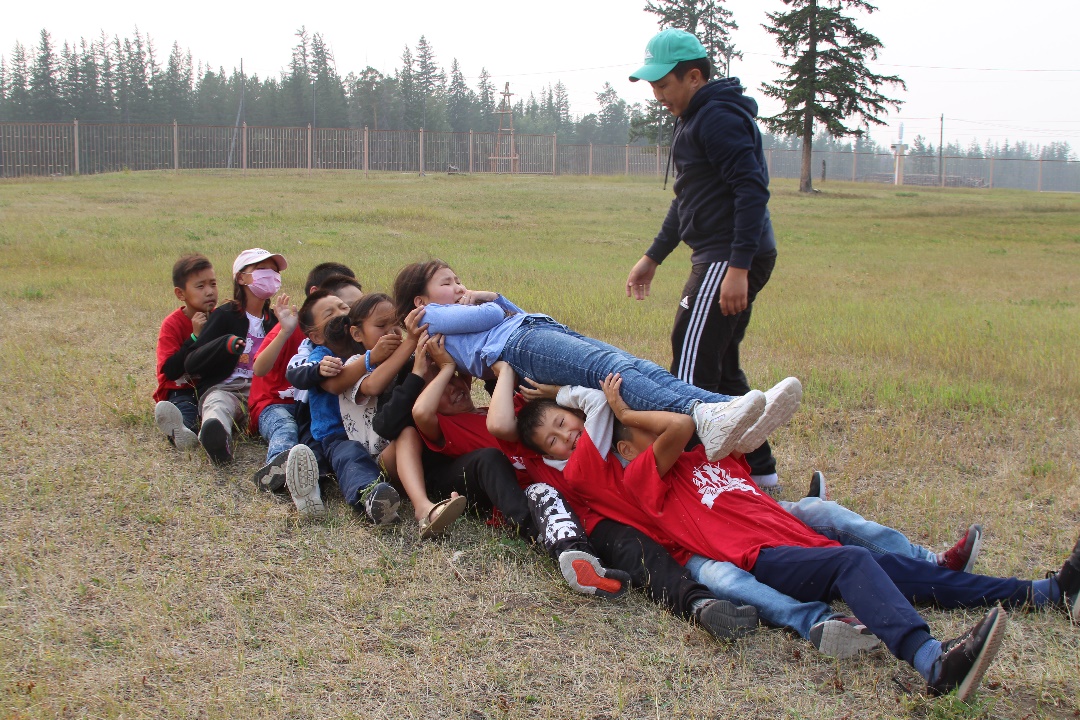 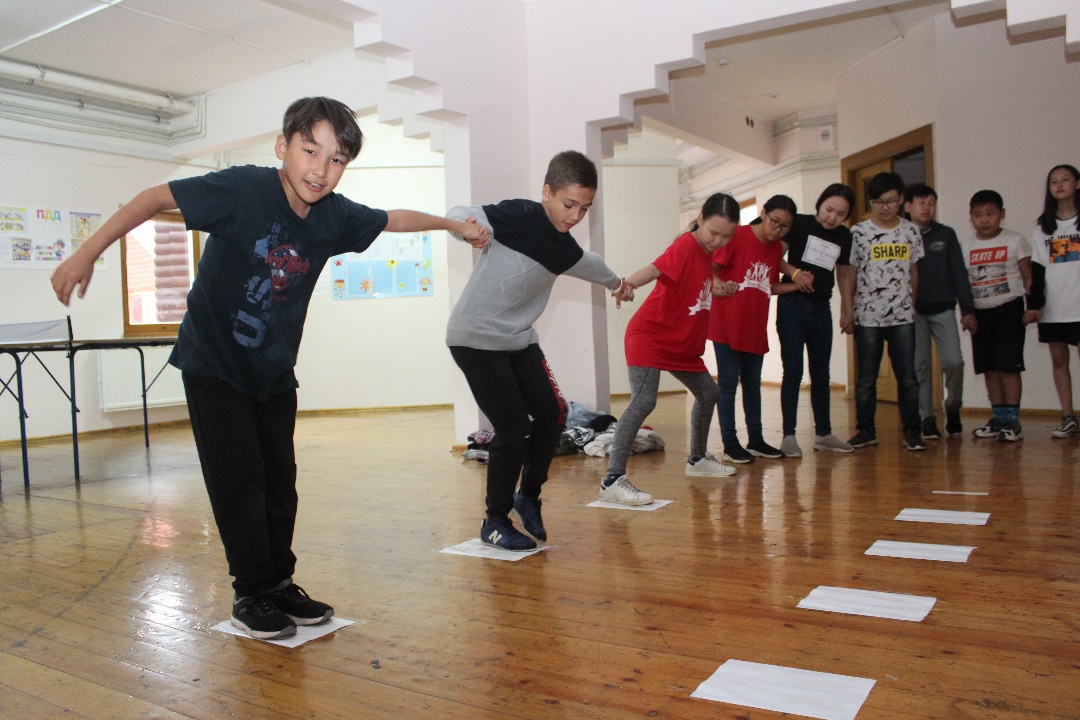 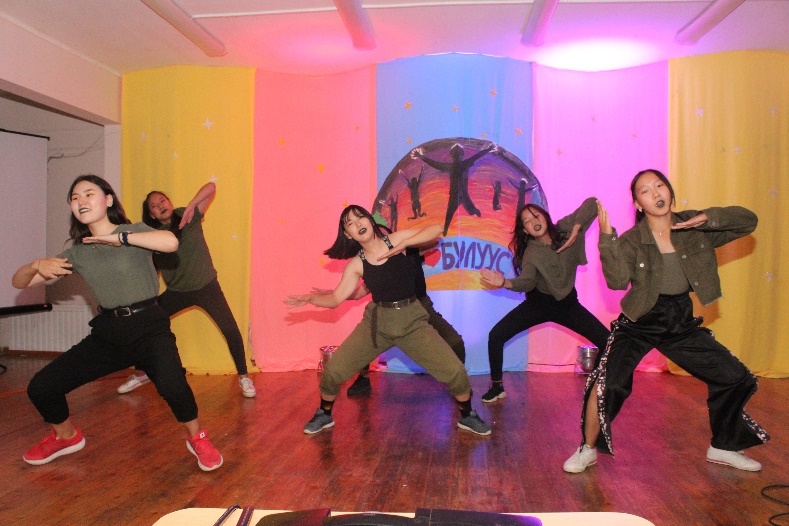 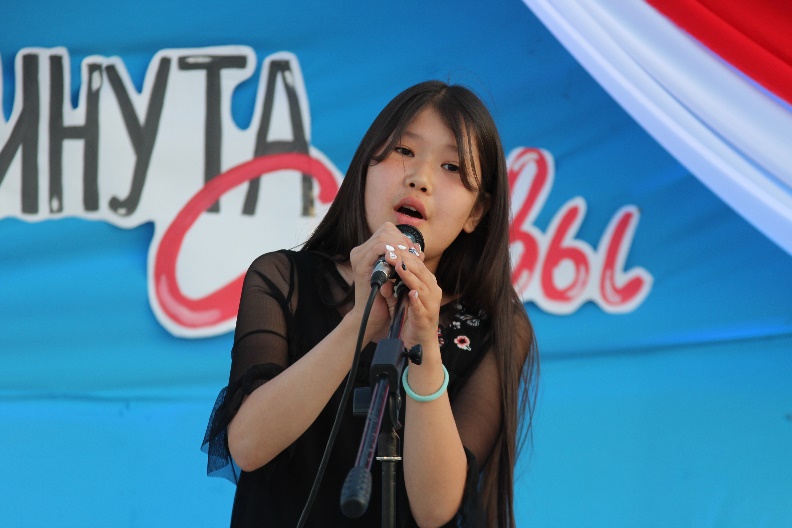 Развитие 
творческих потенциалов
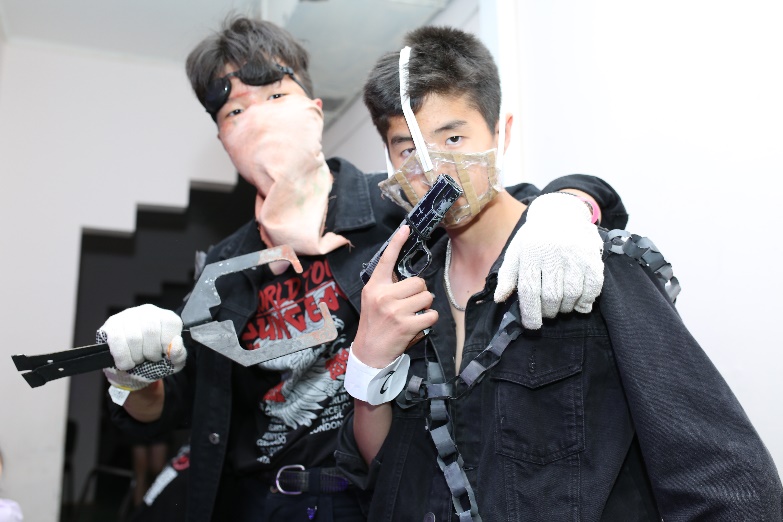 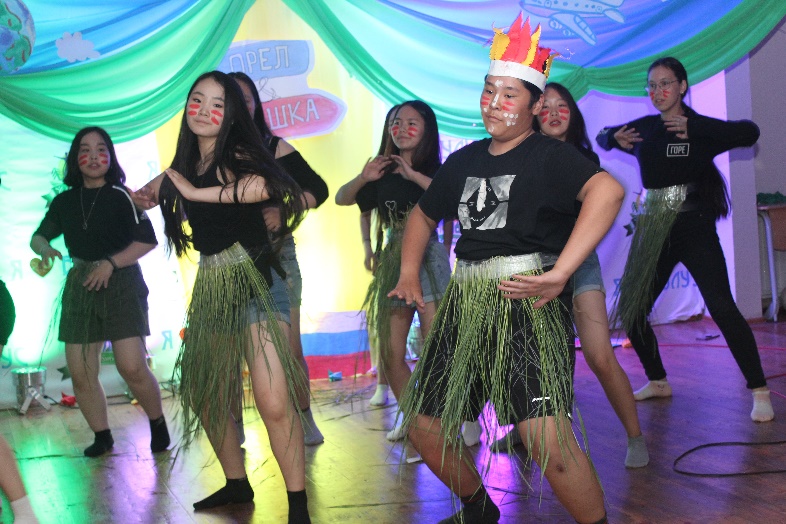 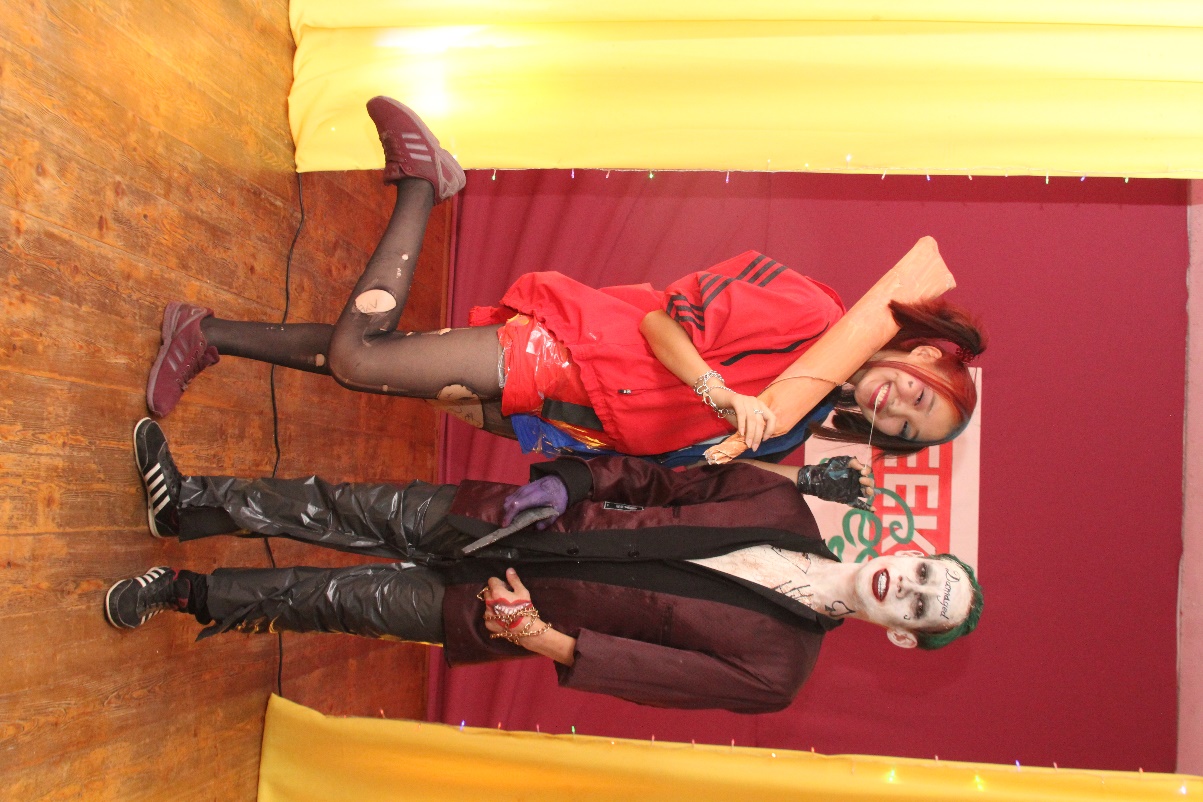 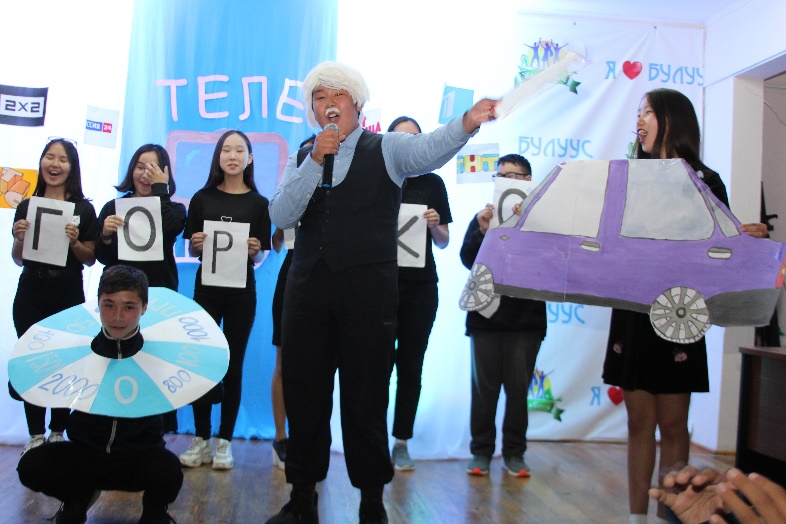 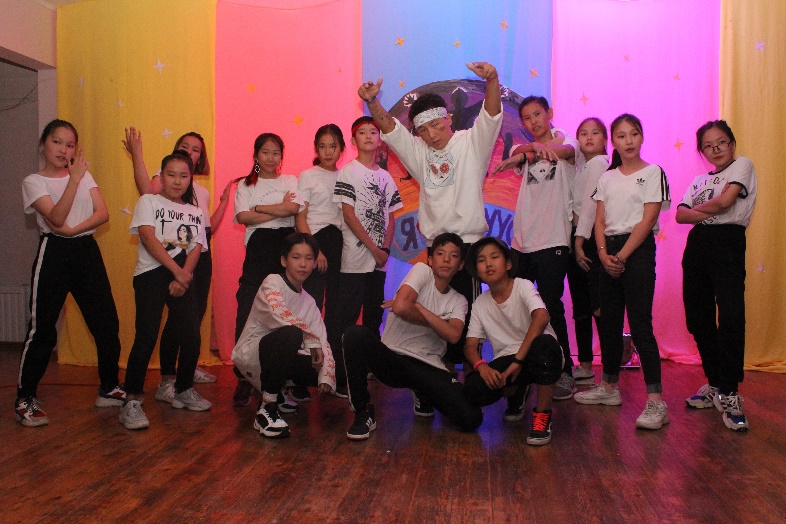 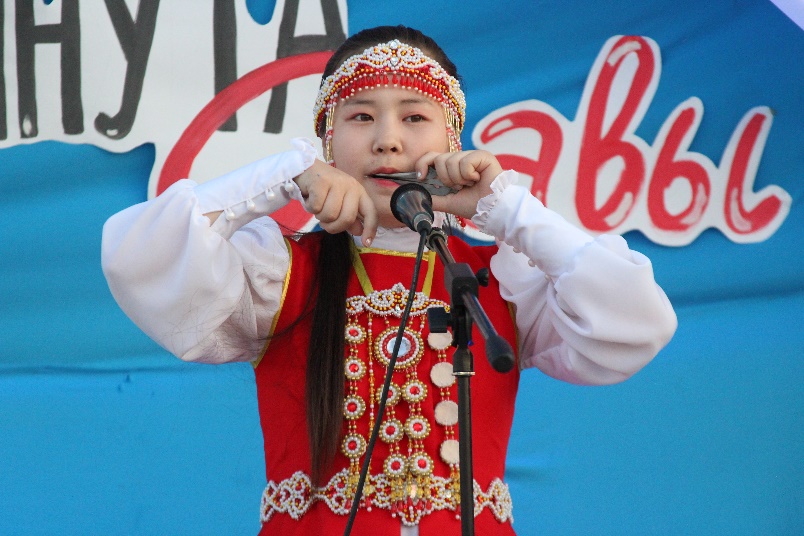 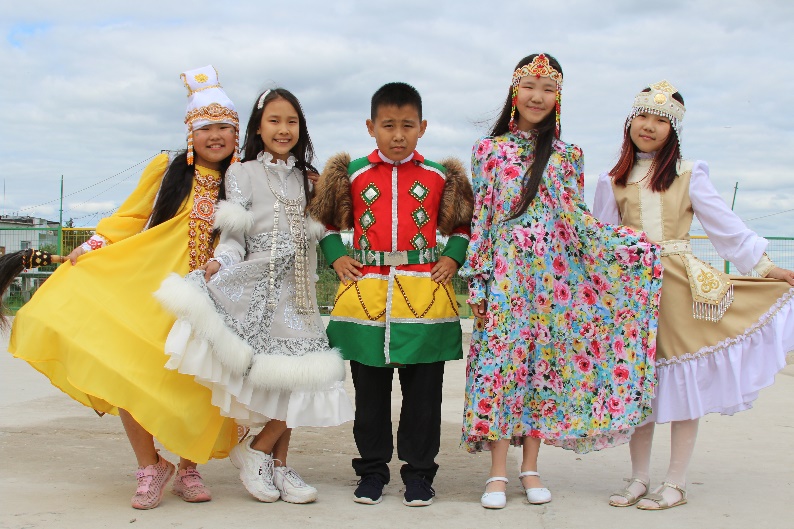 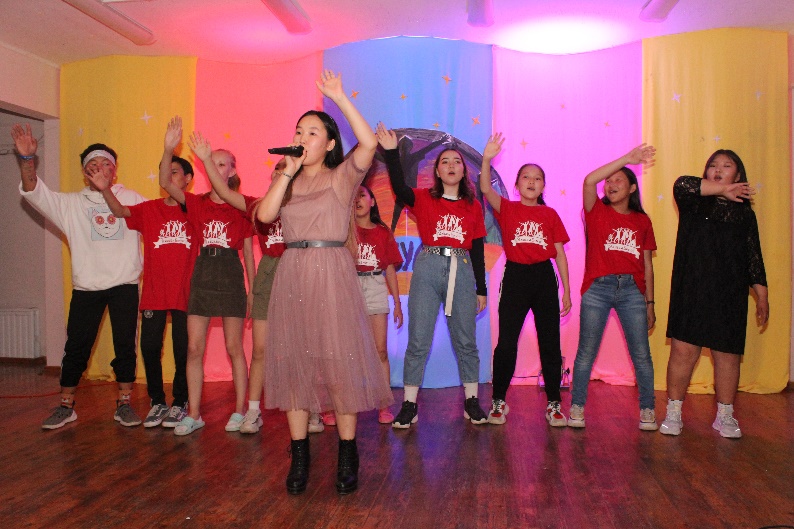 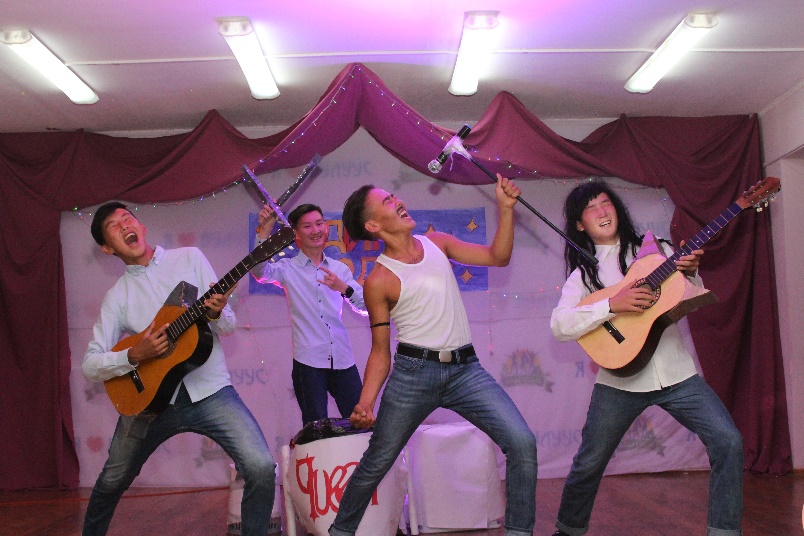 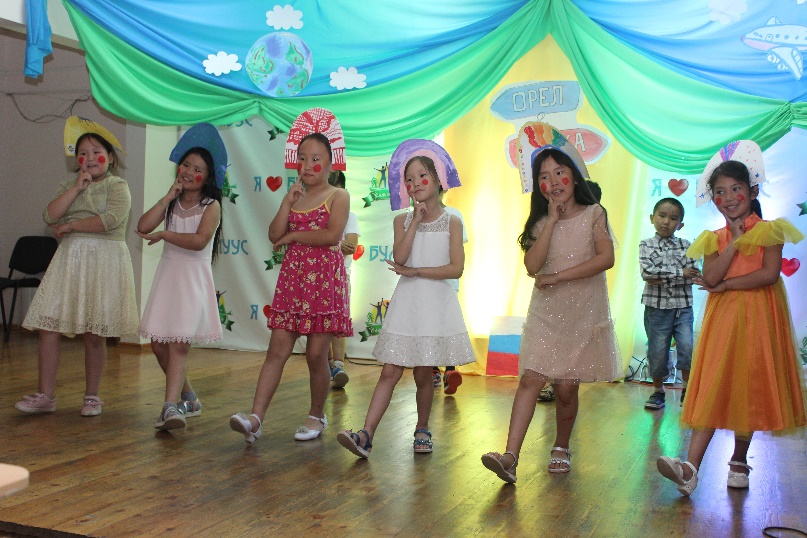 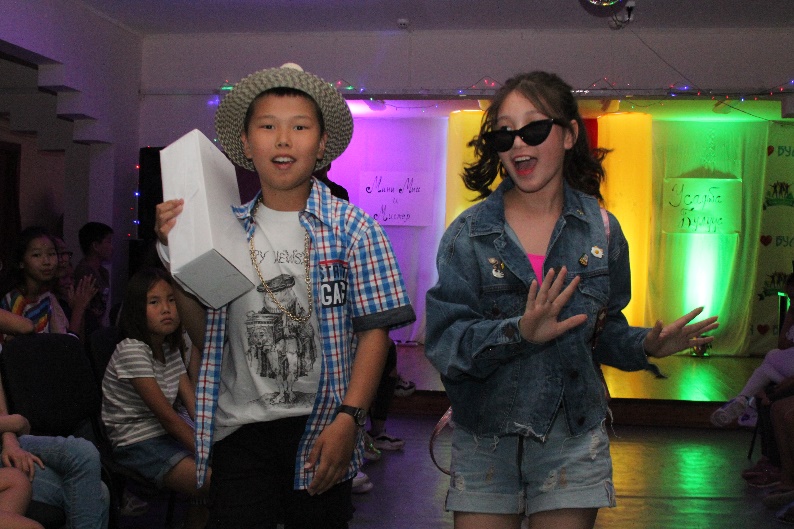 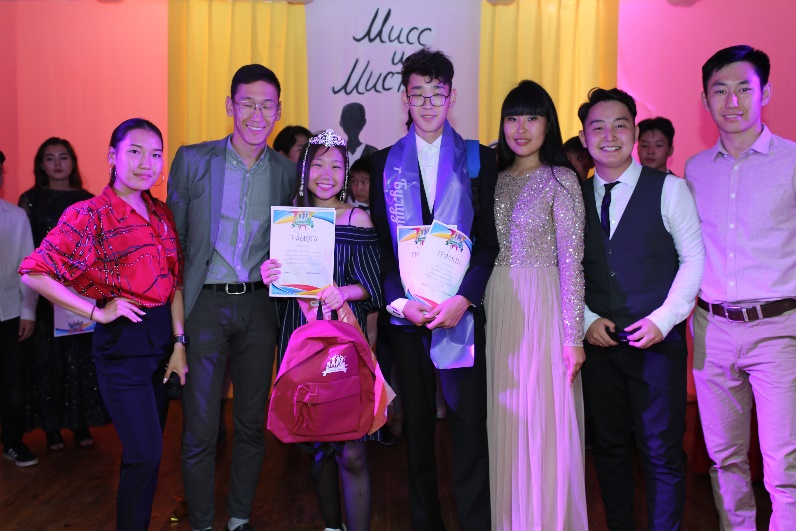 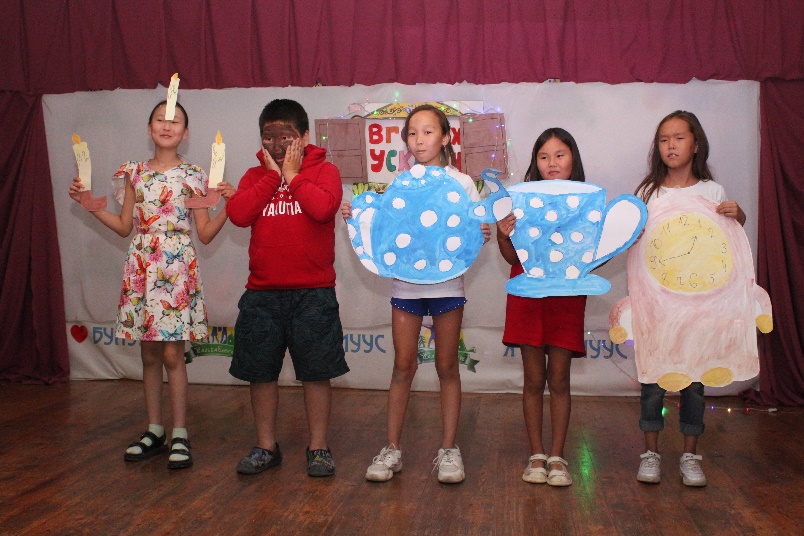 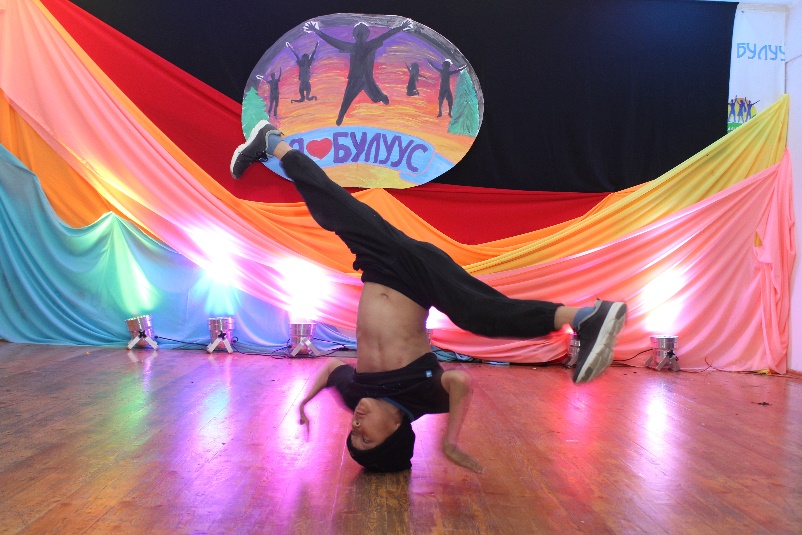 Песни у костра
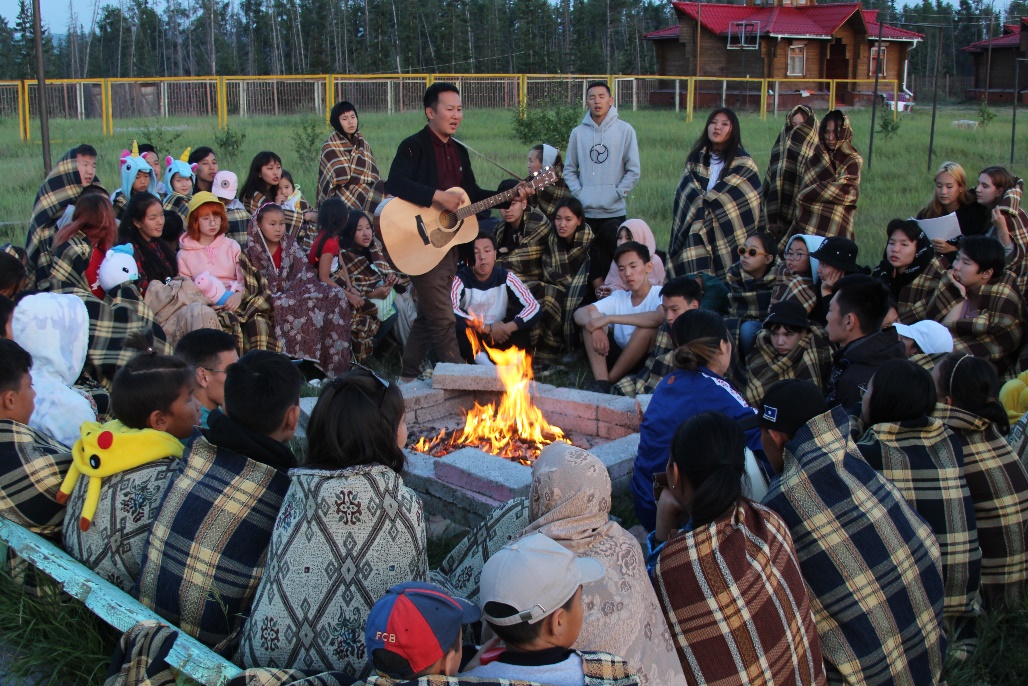 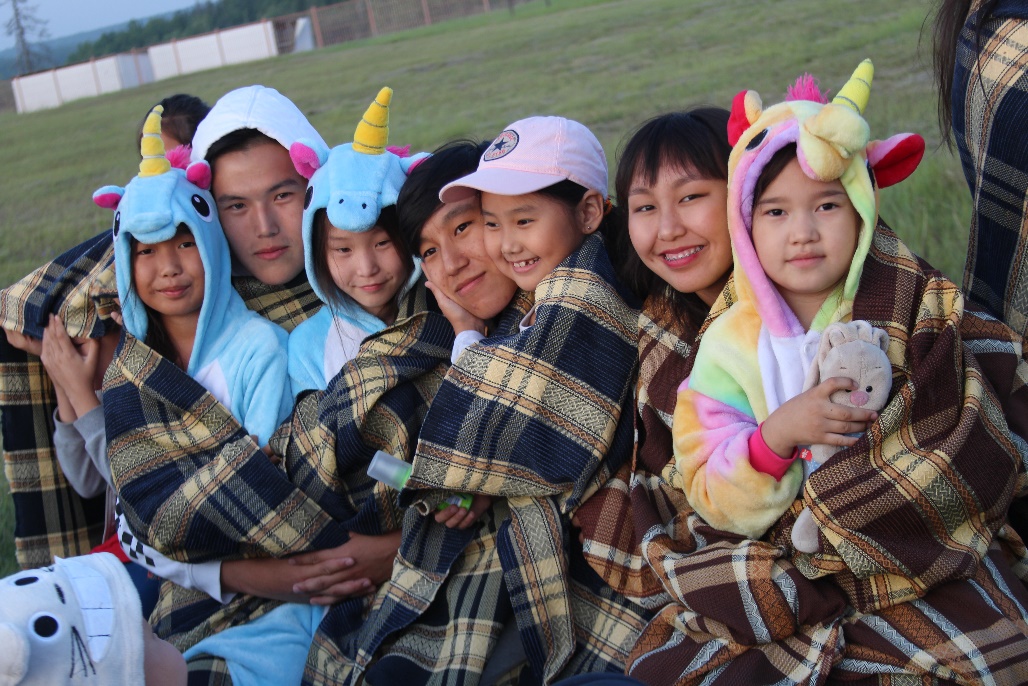 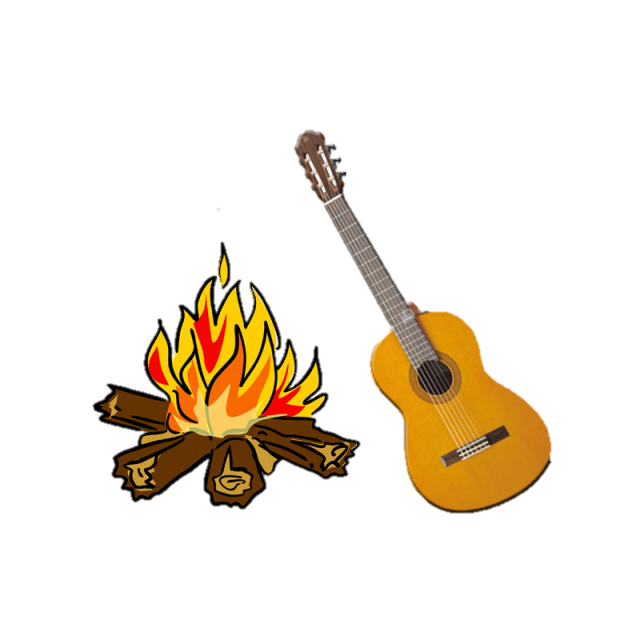 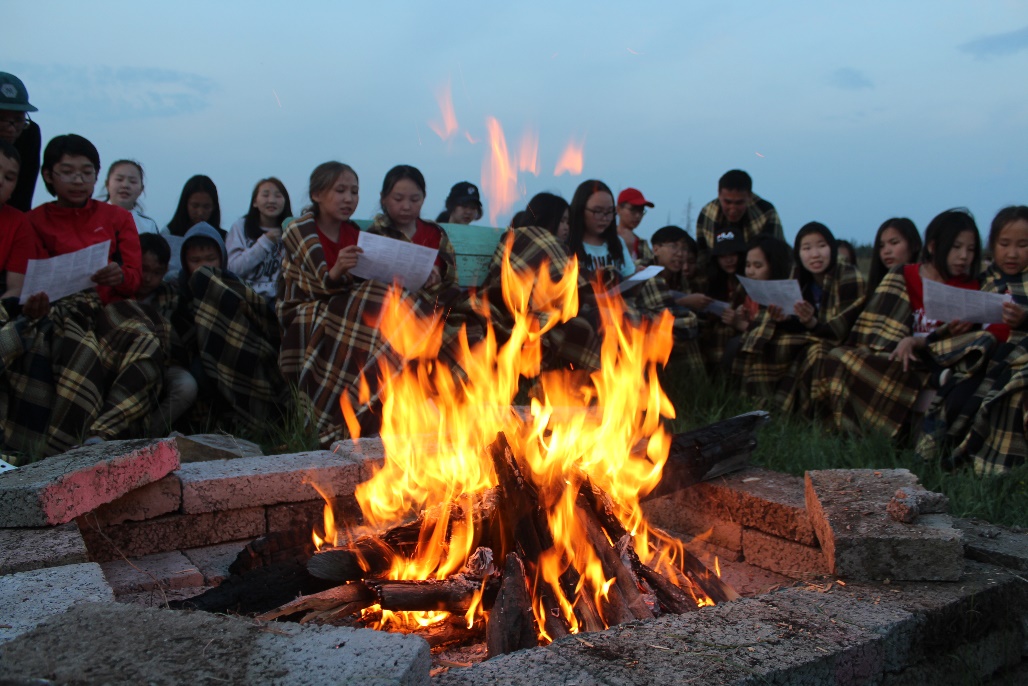 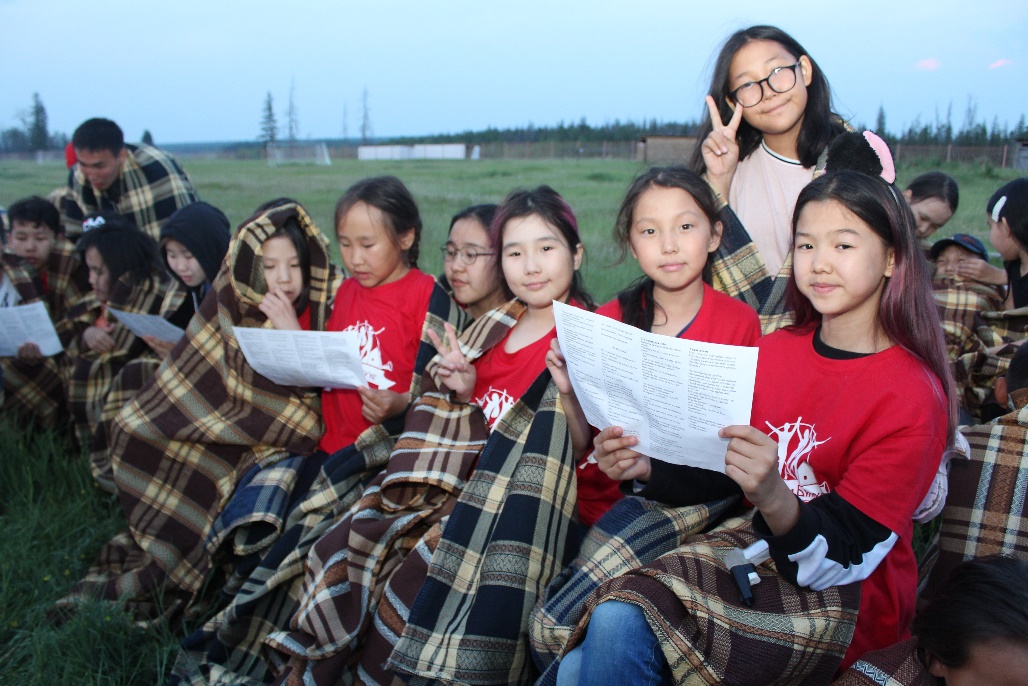 Какое лето без купания?
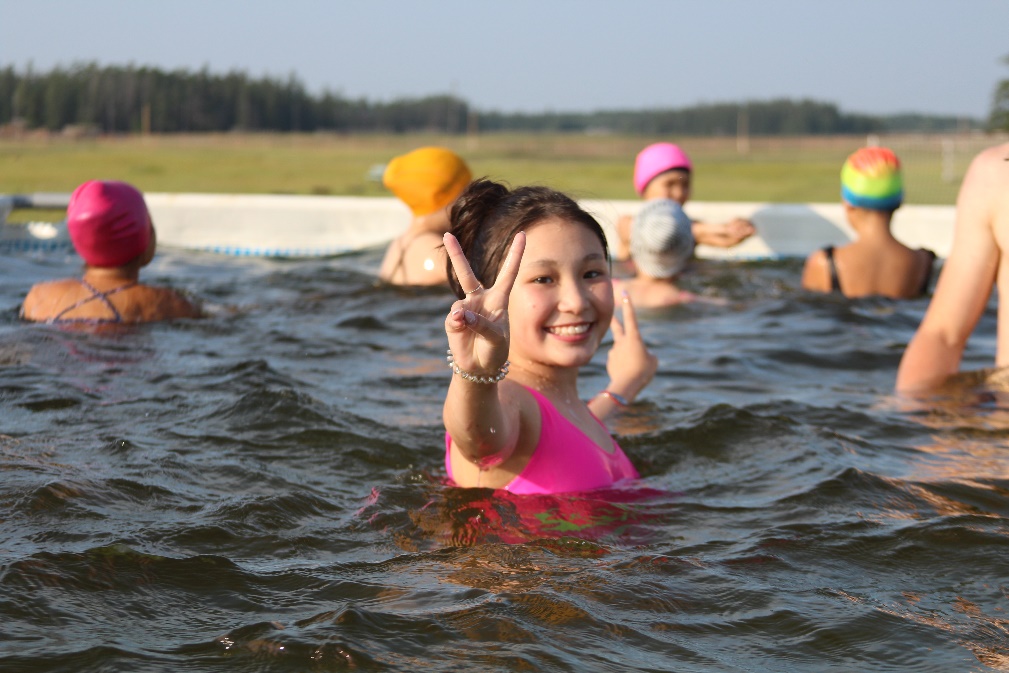 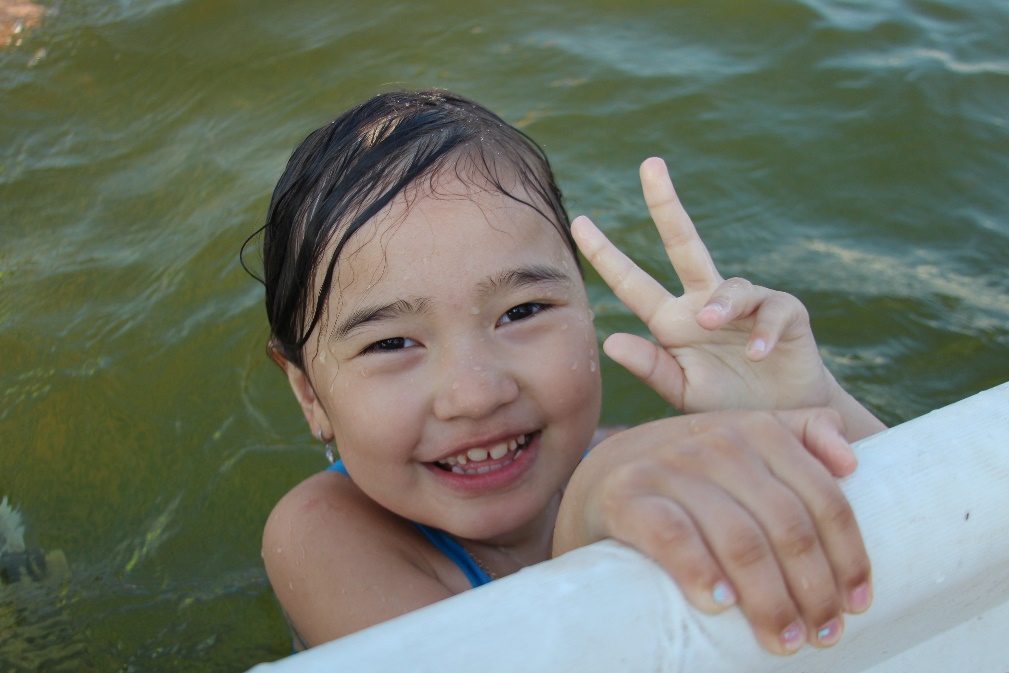 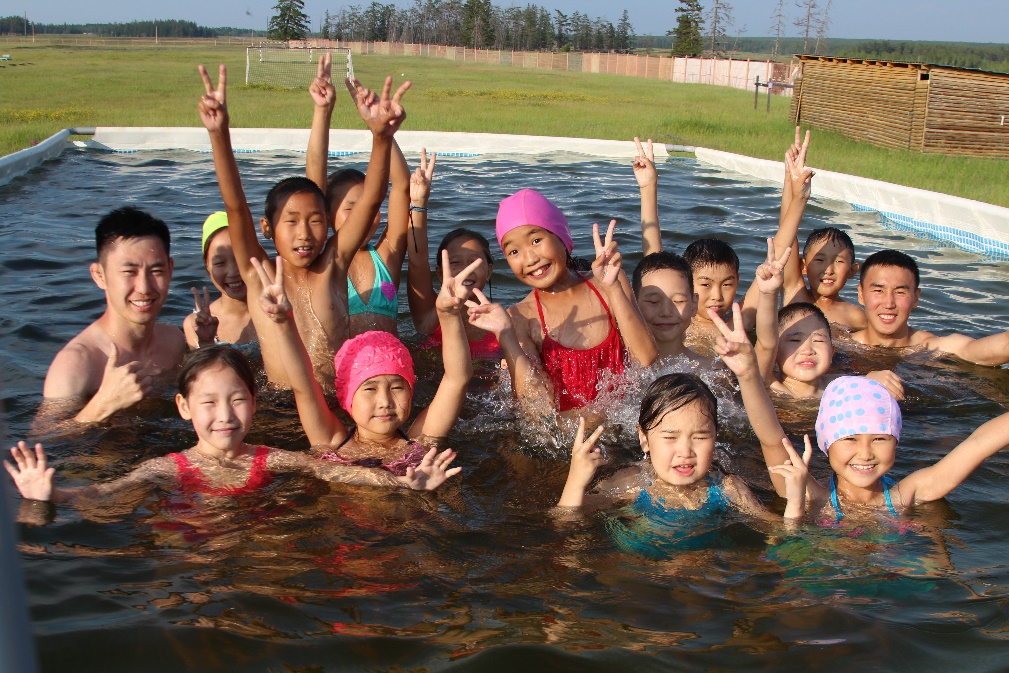 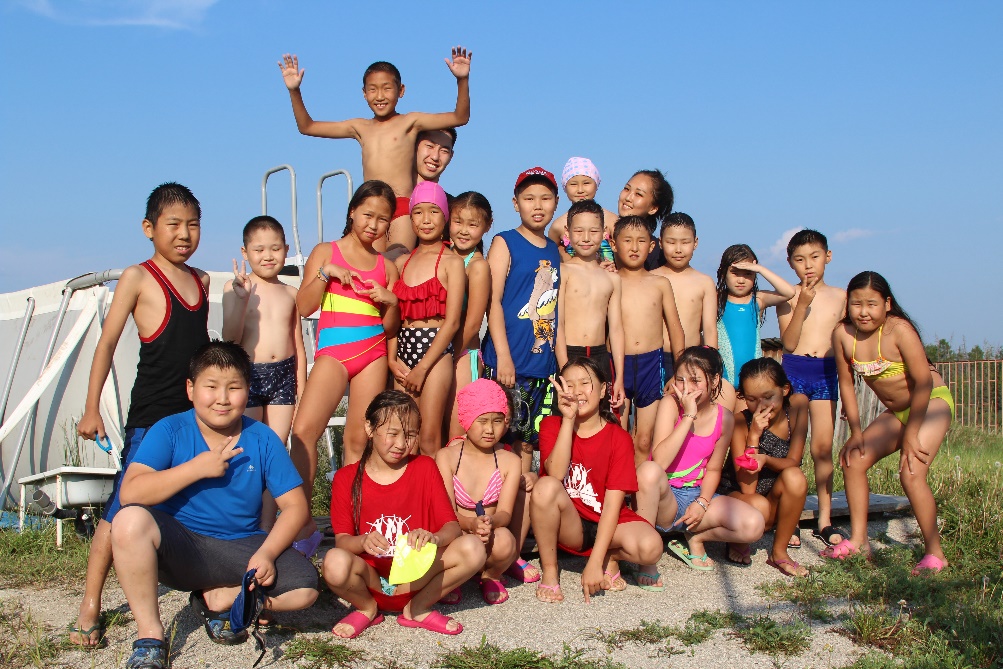 ФЕСТИВАЛЬ КРАСОК ХОЛИ
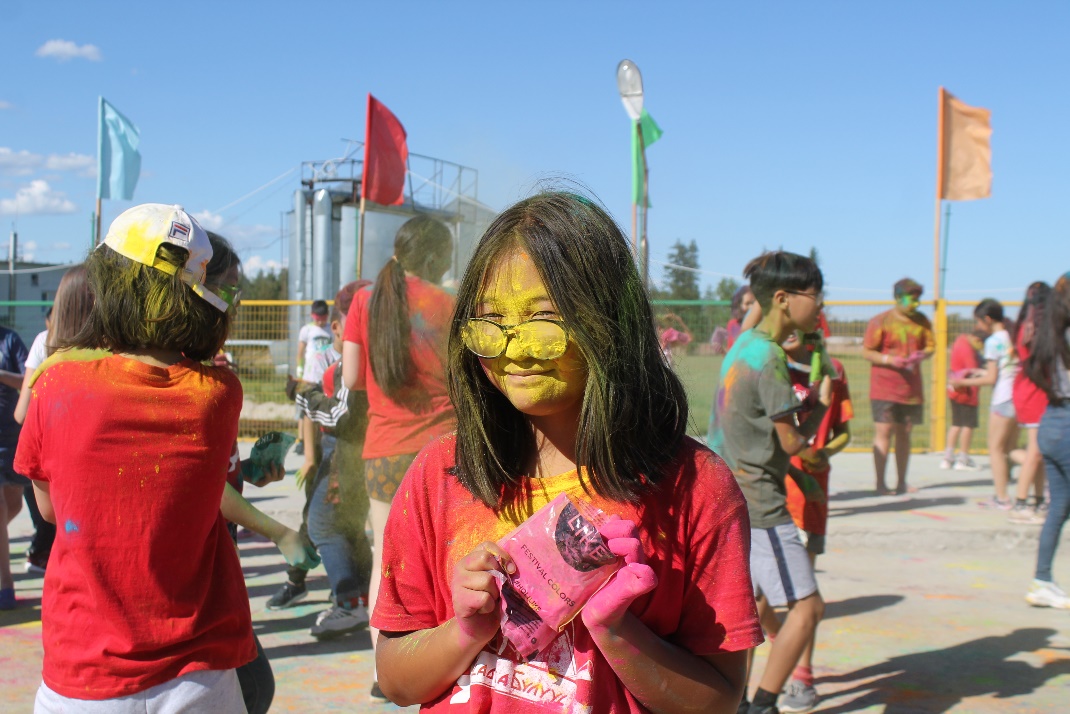 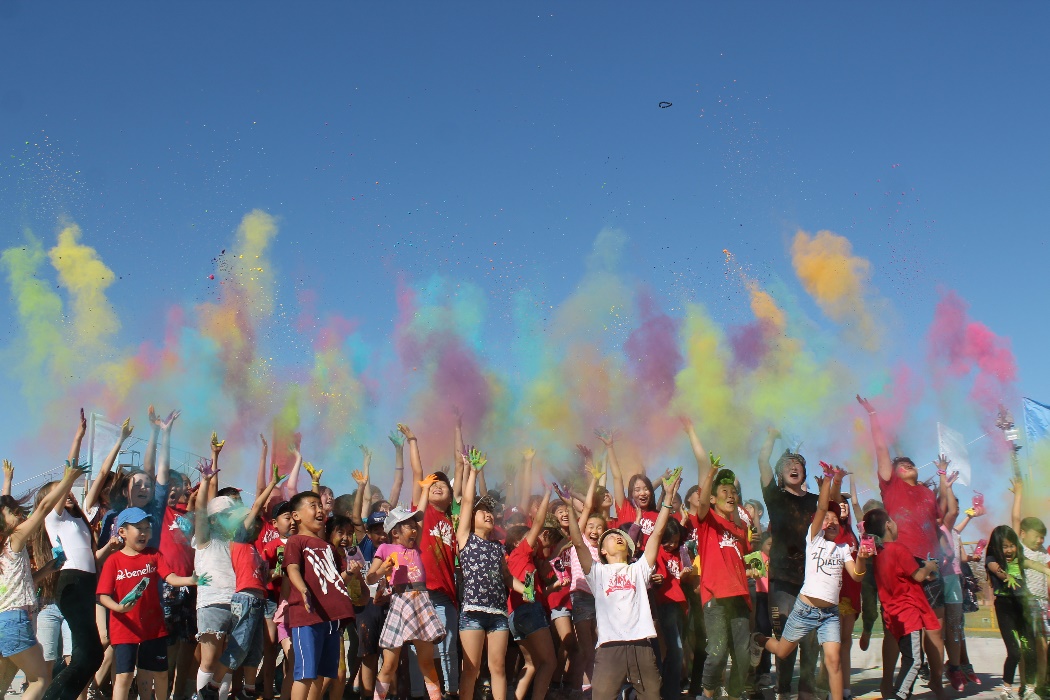 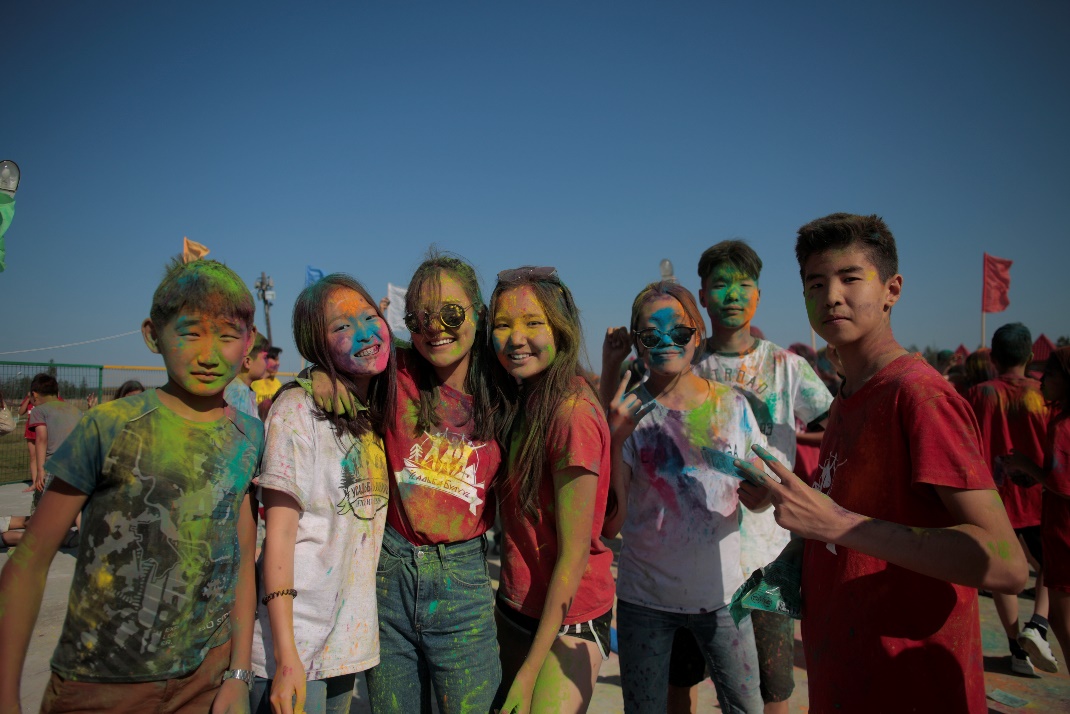 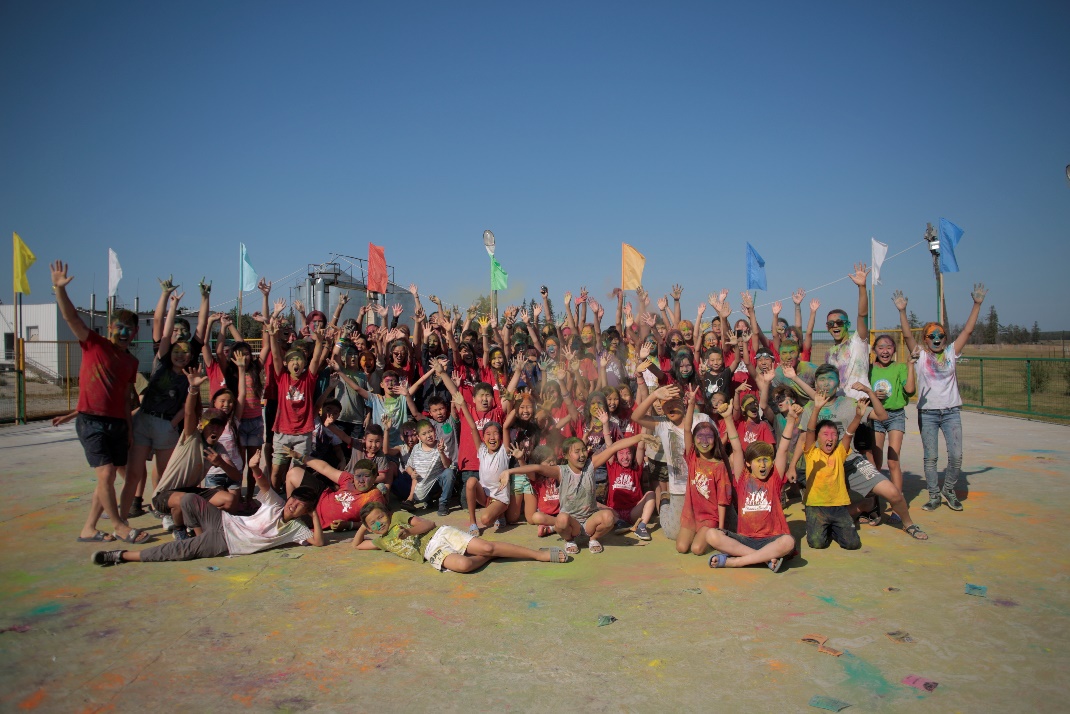 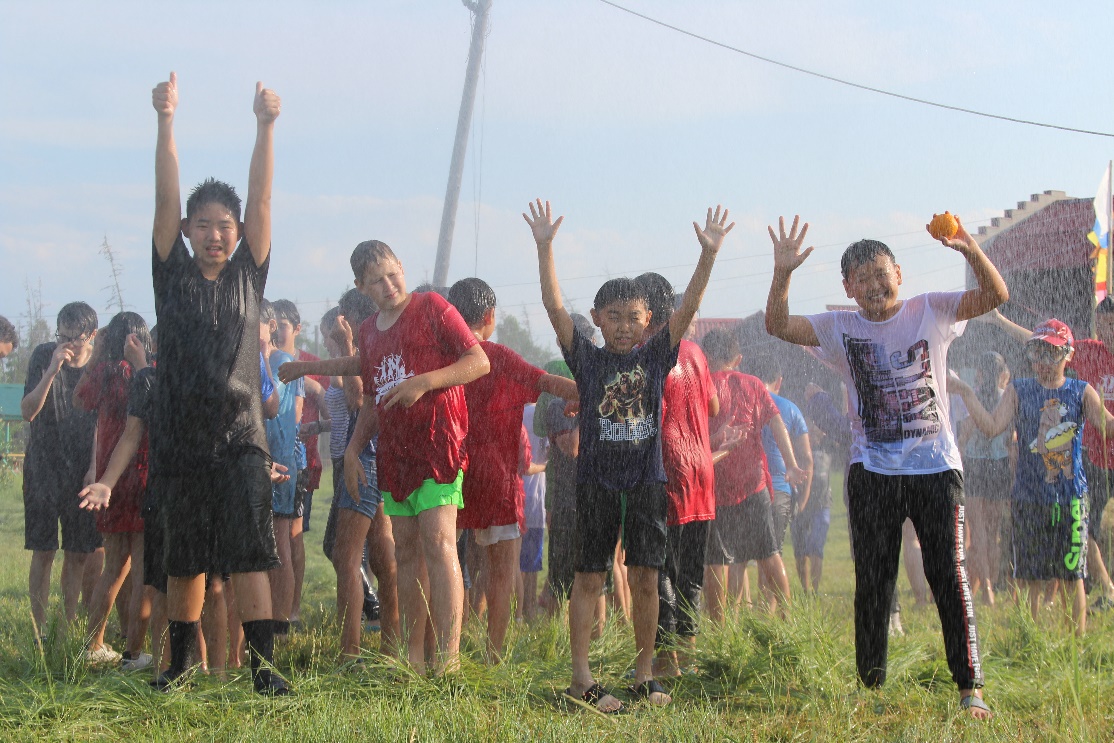 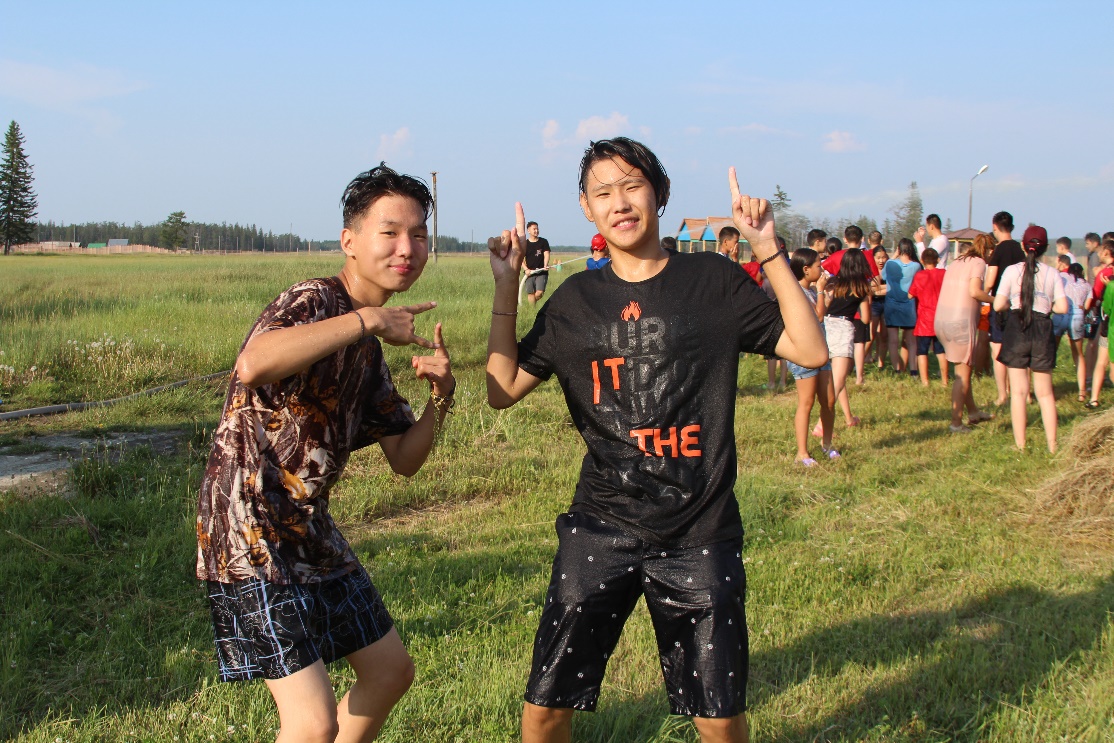 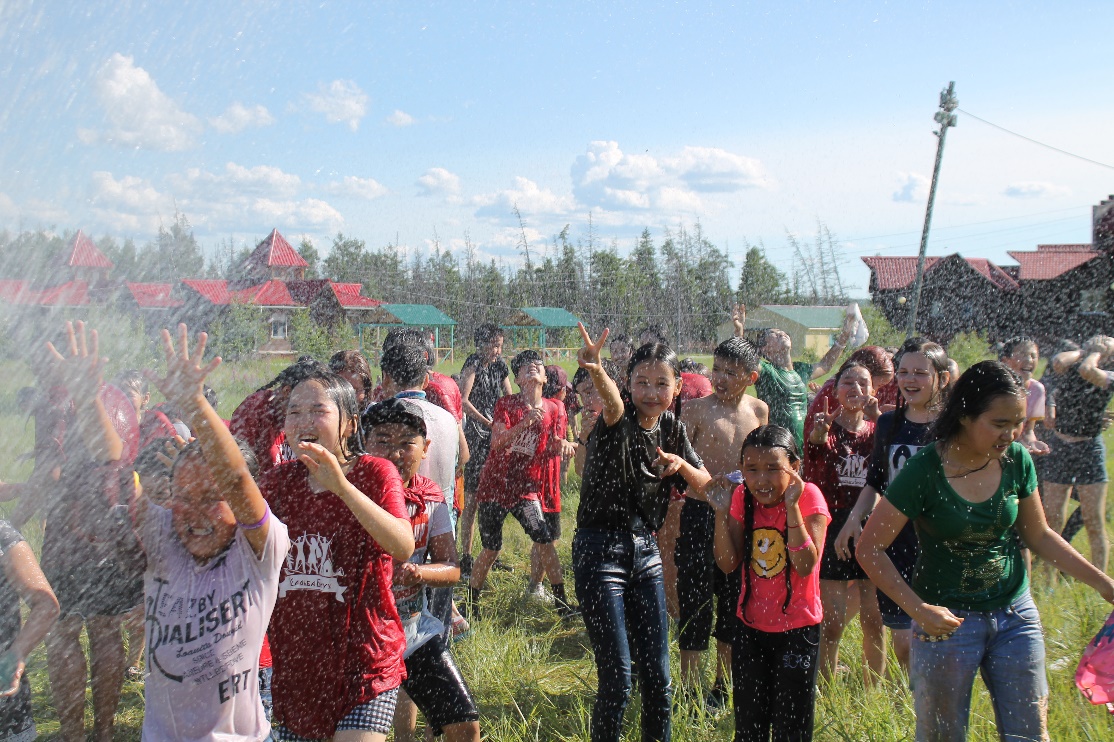 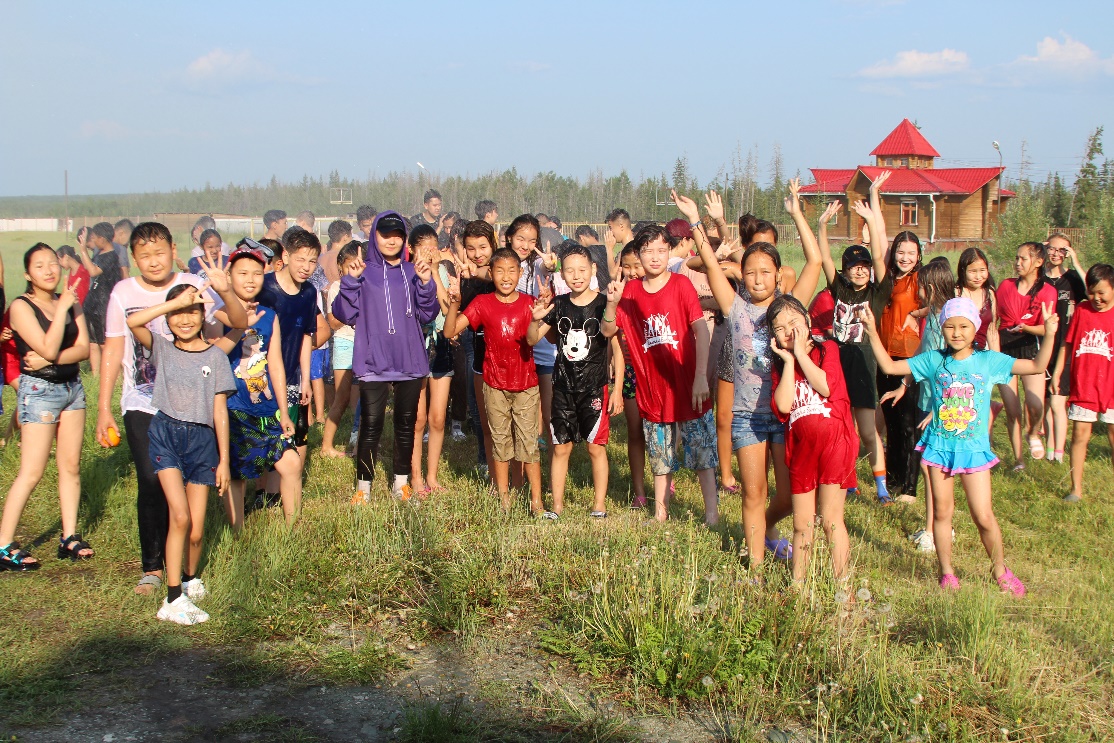 ПОХОД
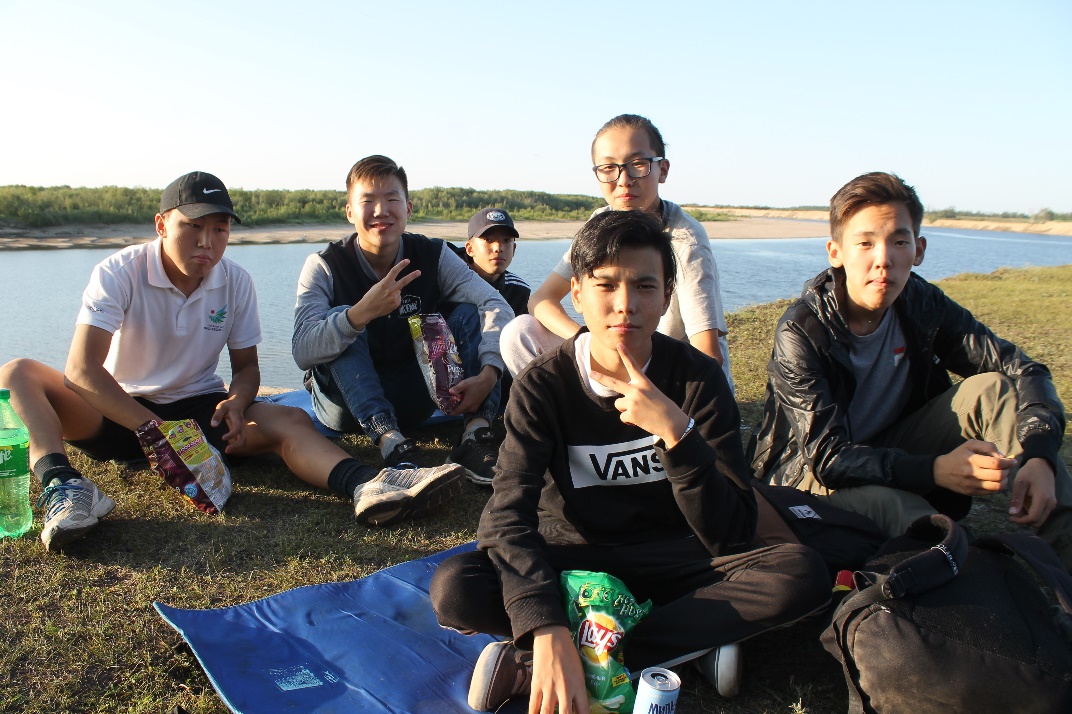 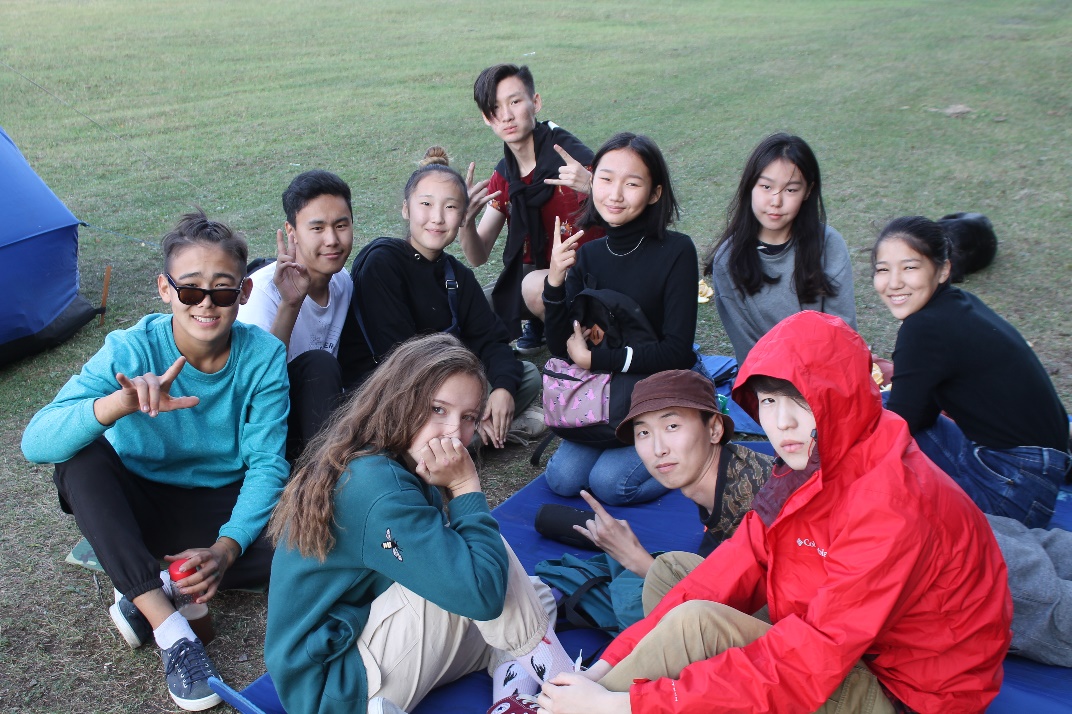 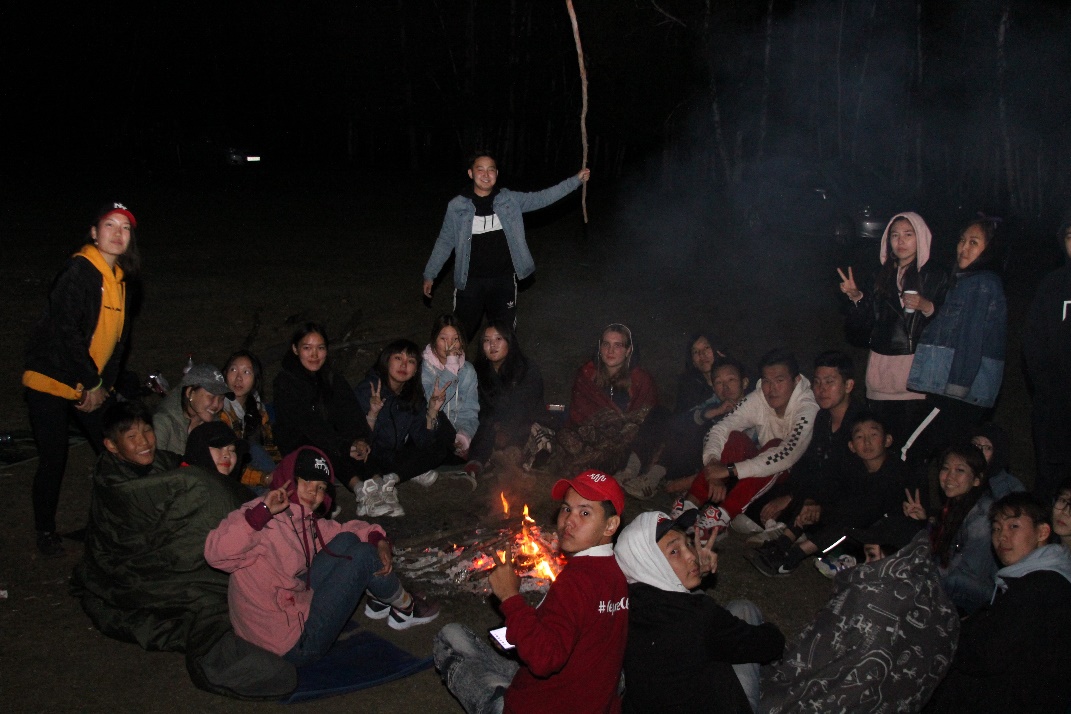 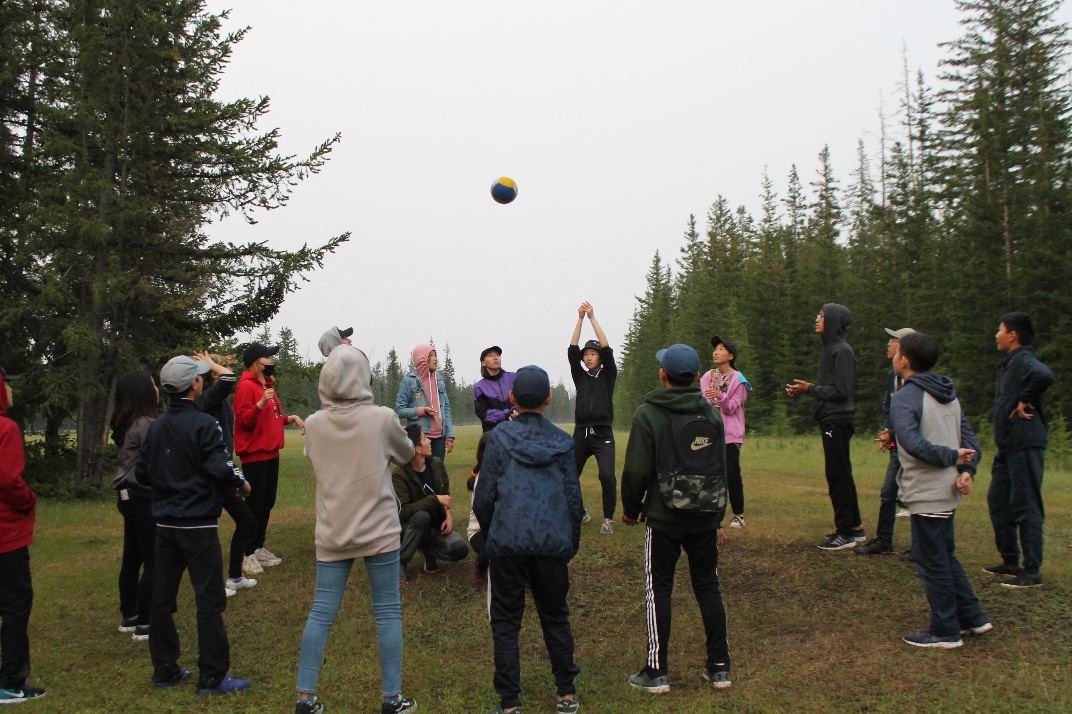 Наши гости
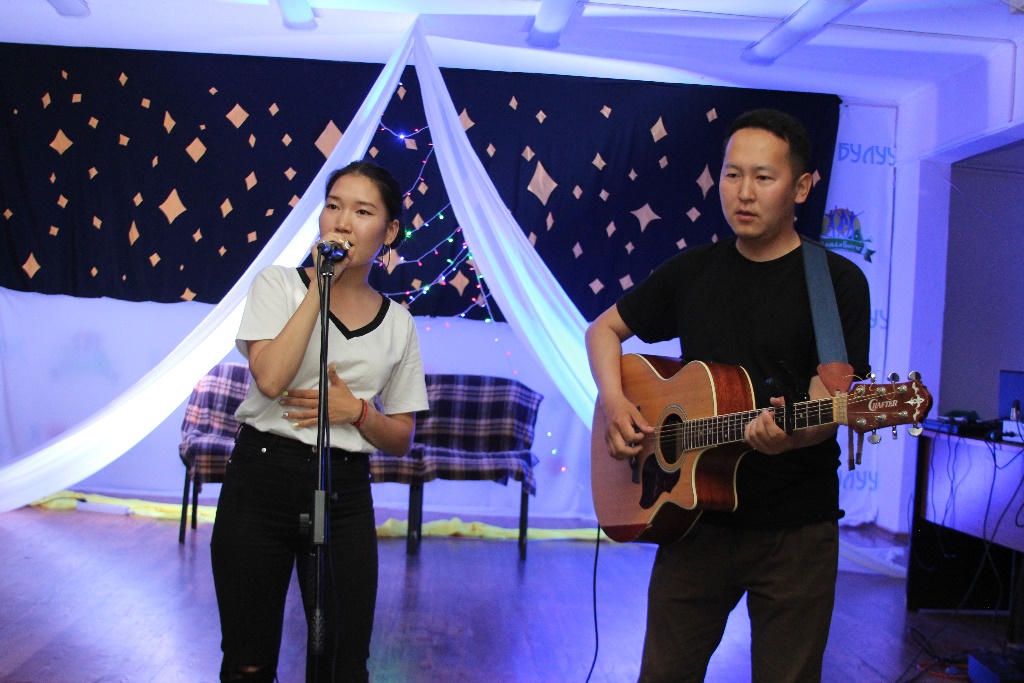 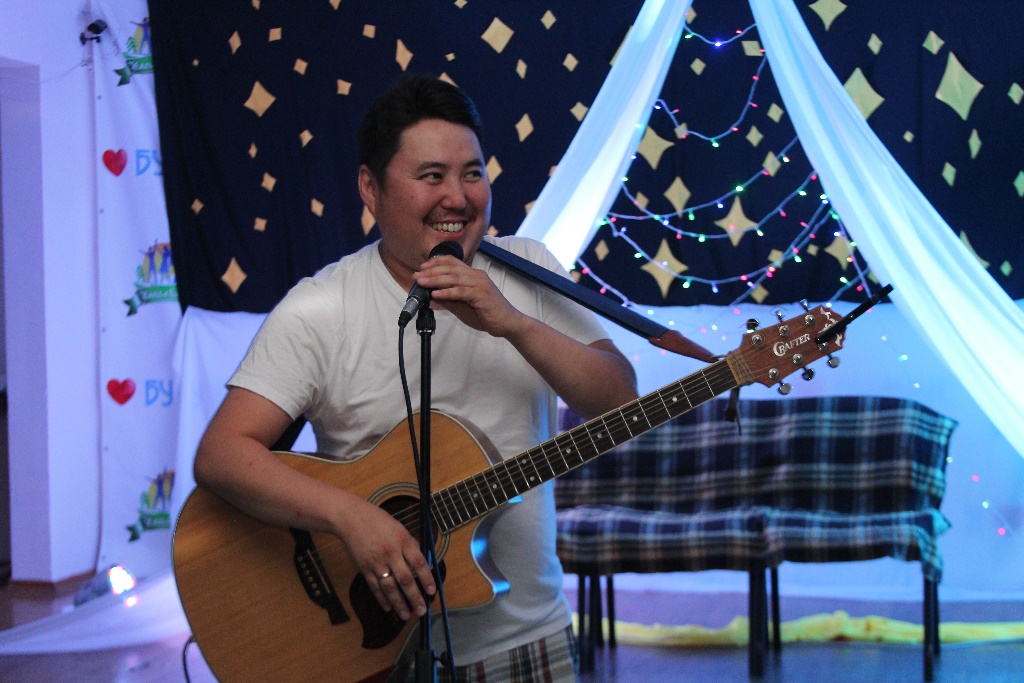 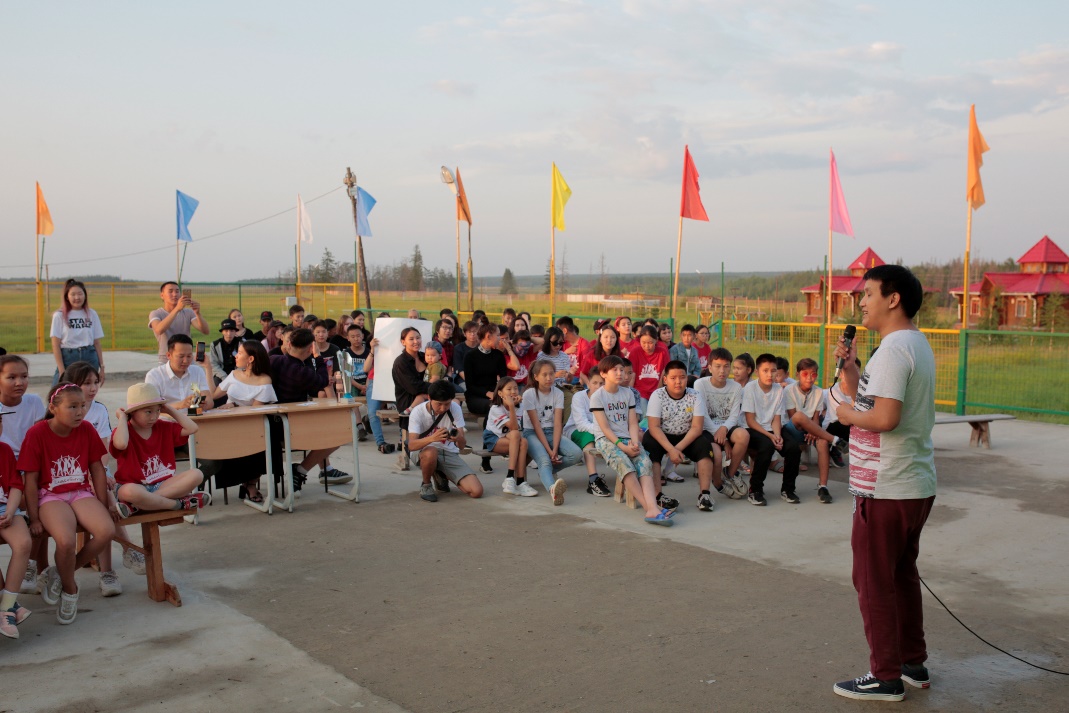 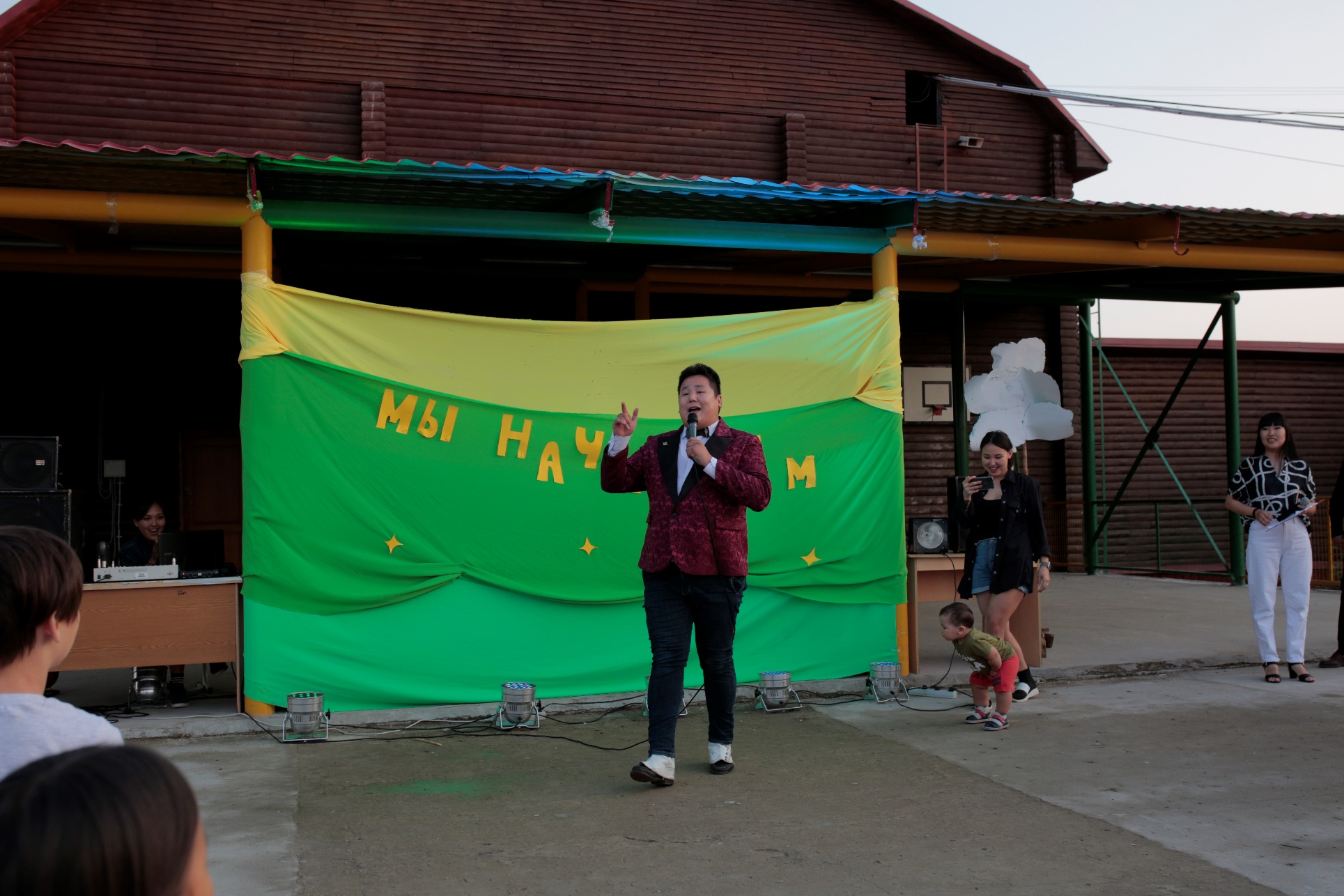 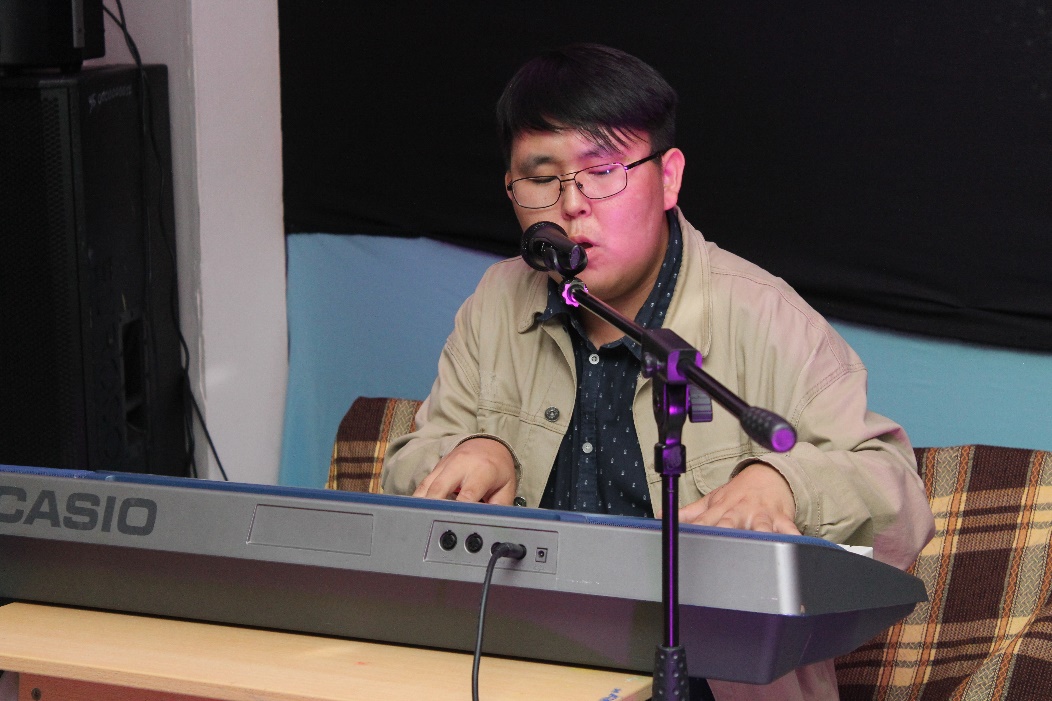 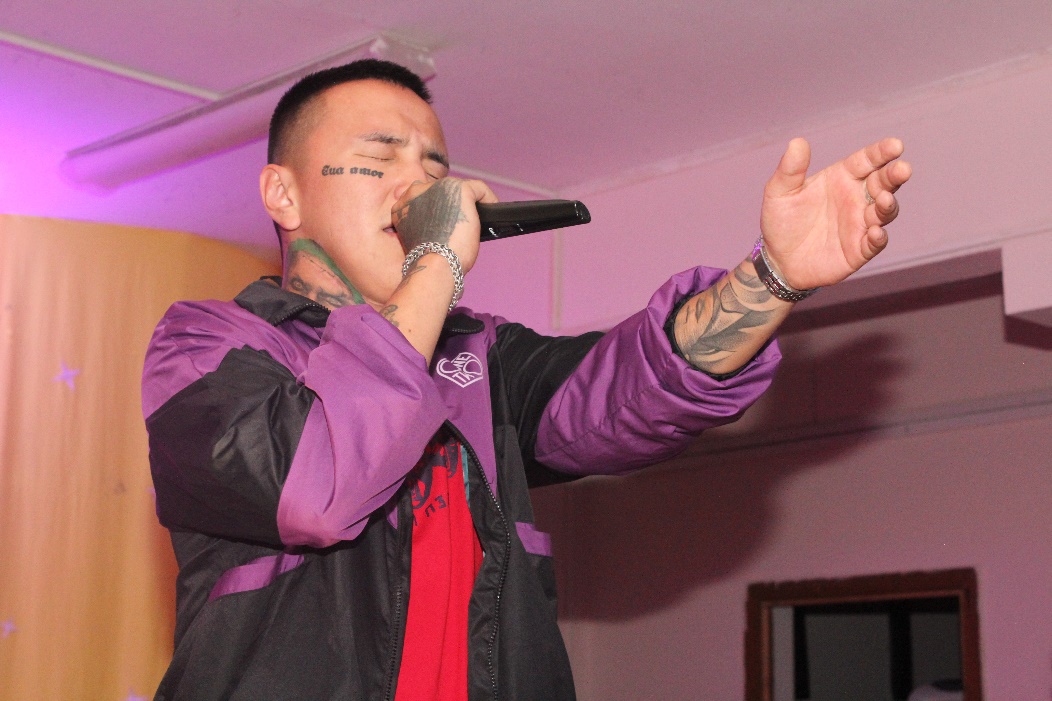 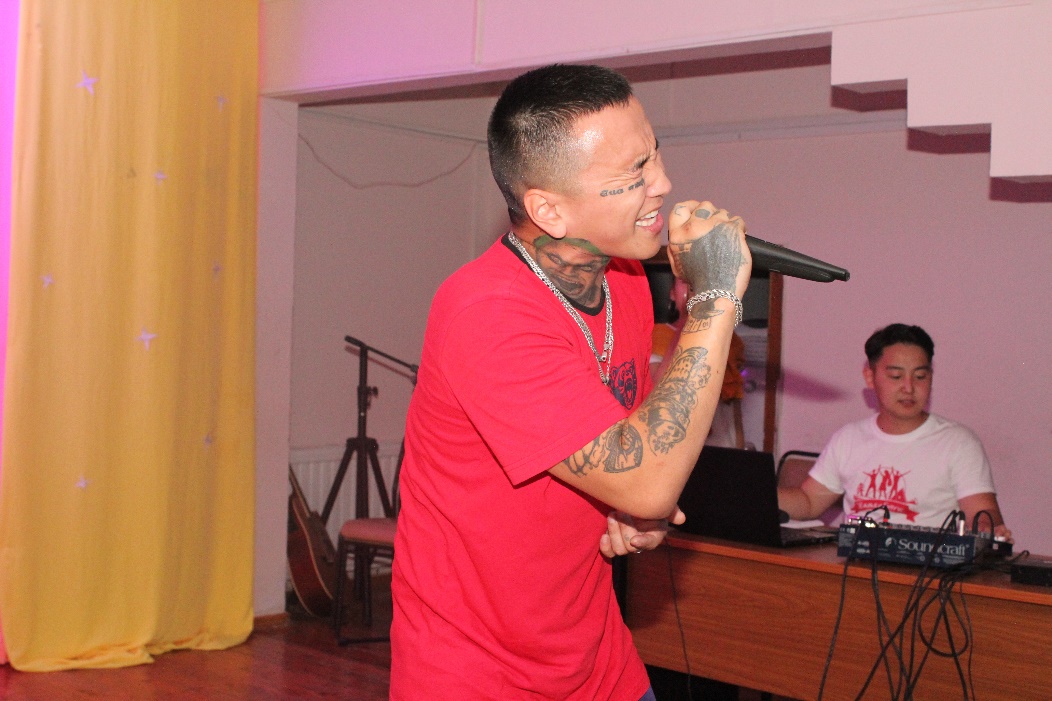 Мастер-класс по брейкингу
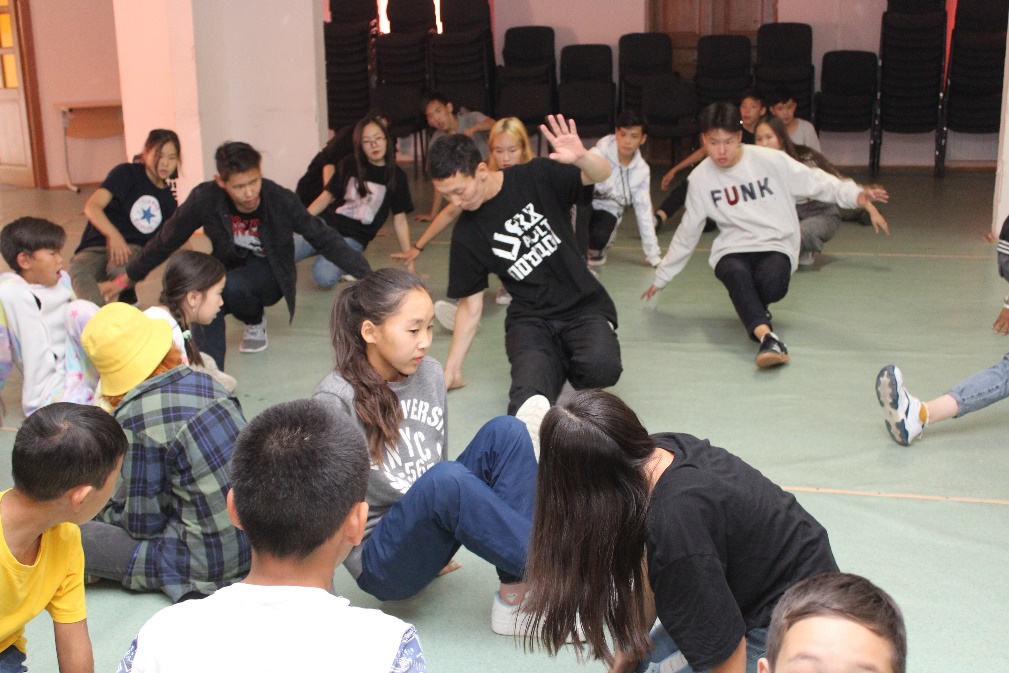 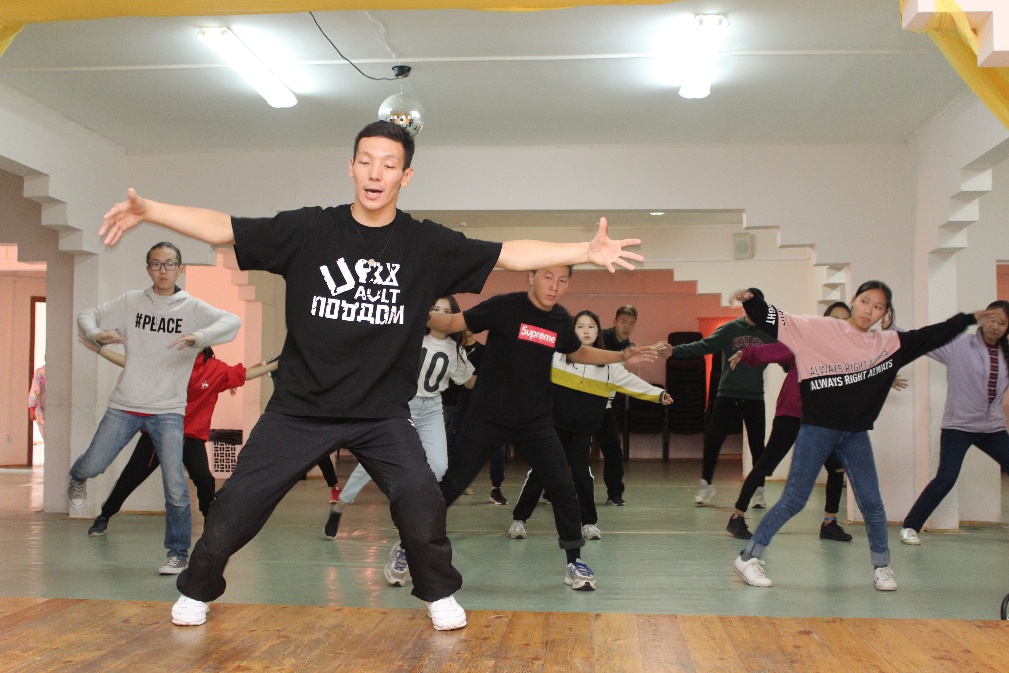 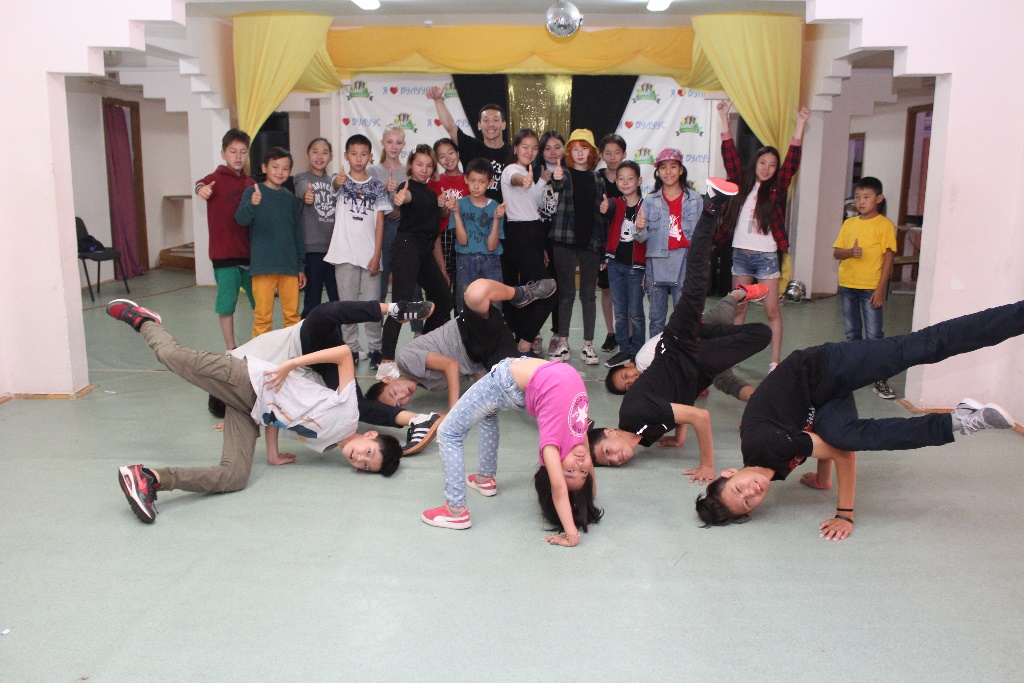 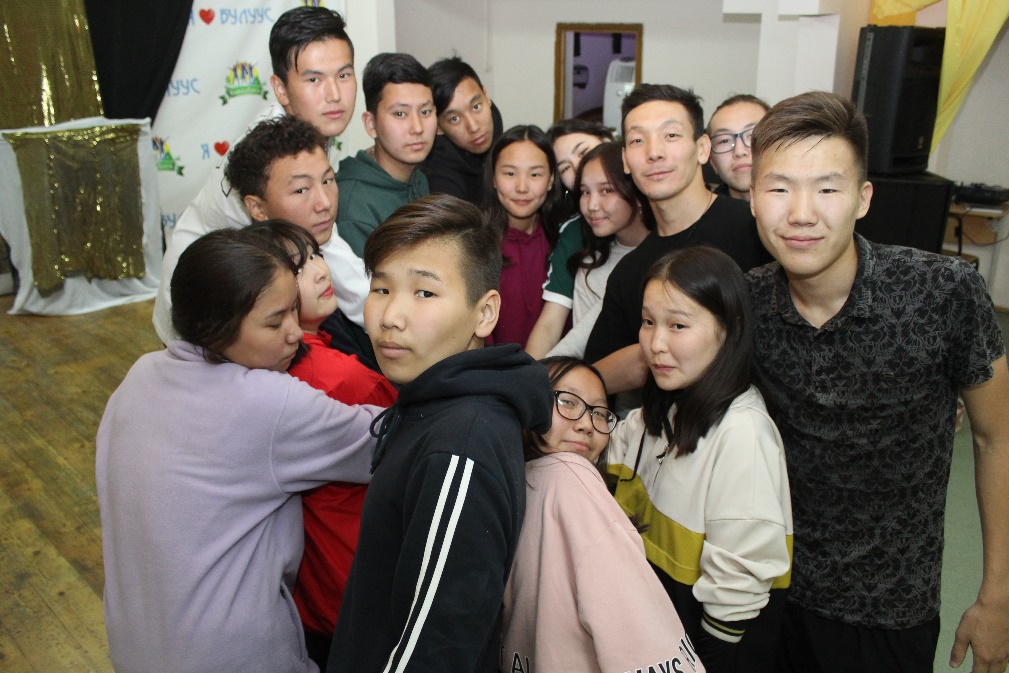 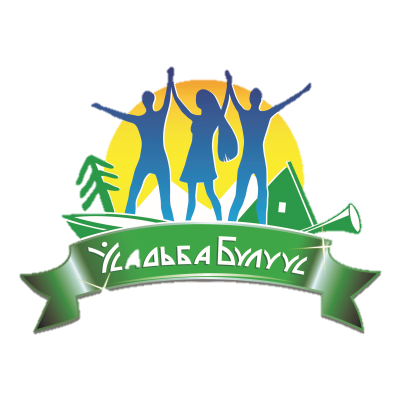 Спасибо за внимание!